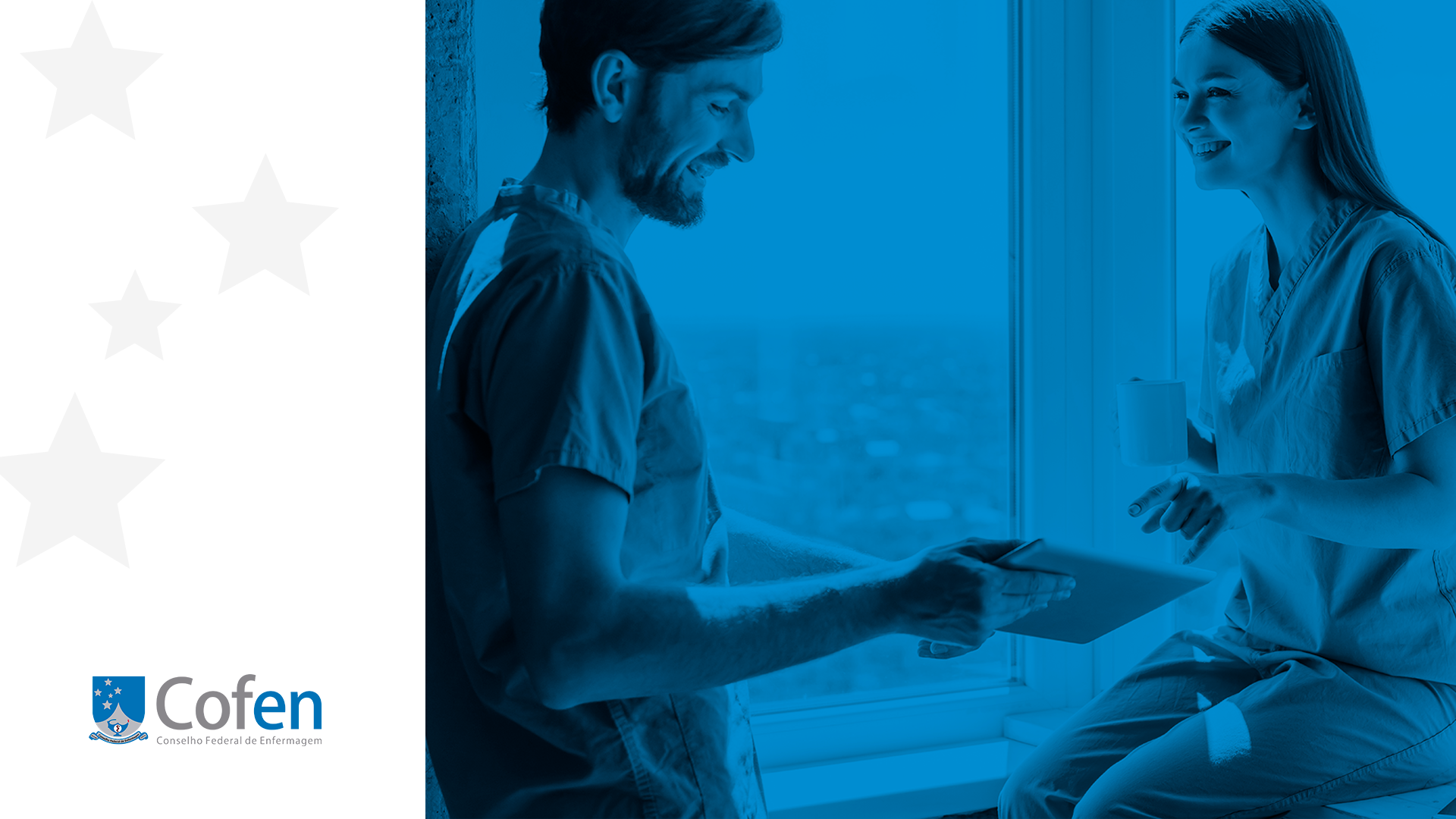 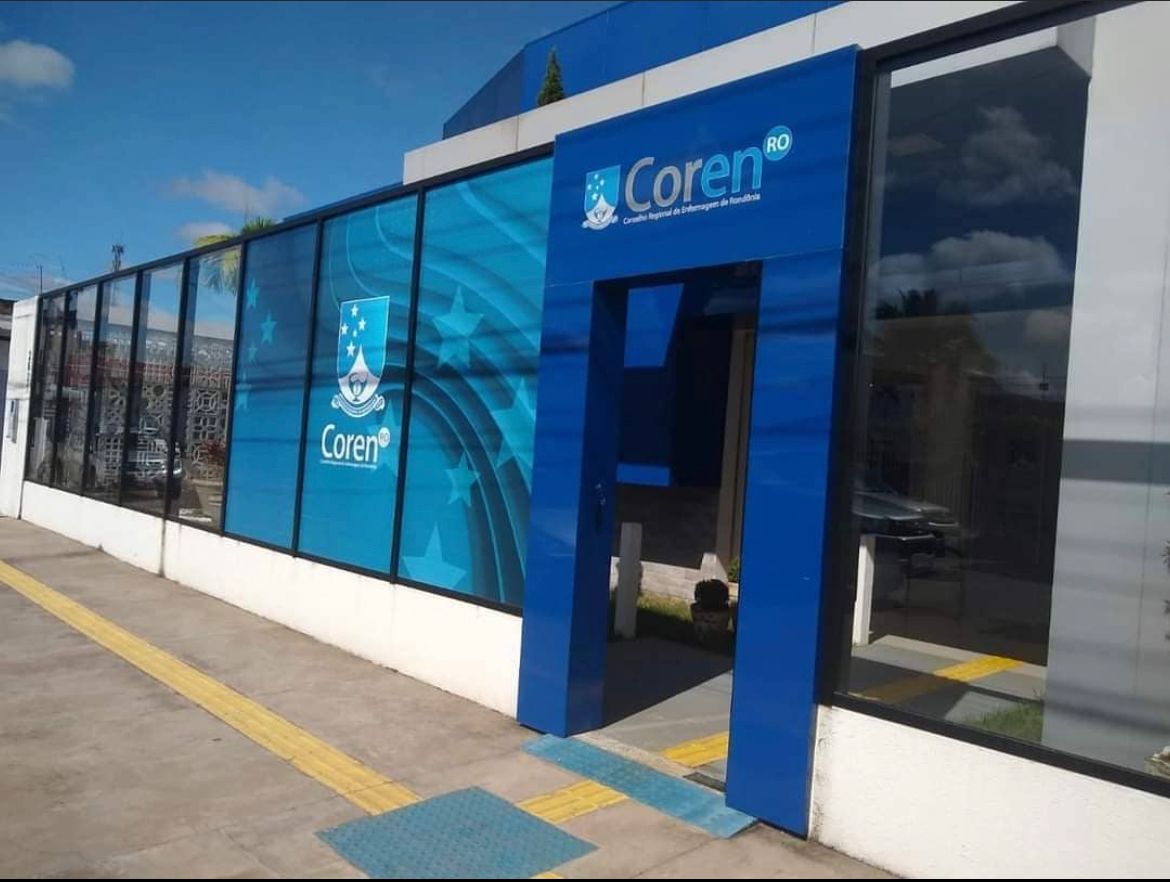 GESTÃO COREN-RO 2021-2023
(Balanço - 2021)
Juan Irineu Silva Belline Kasprovicz
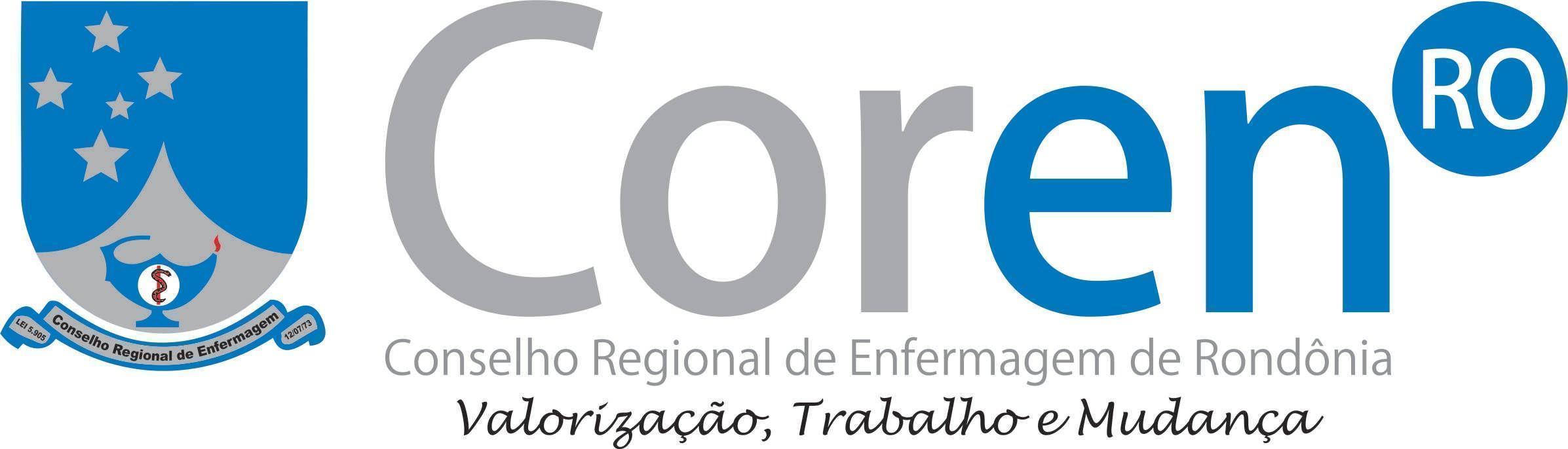 15 de maio de 2021
1
OBJETIVO GERAL
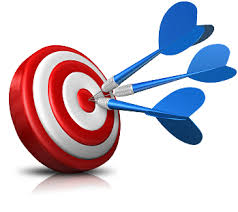 2
METODOLOGIA
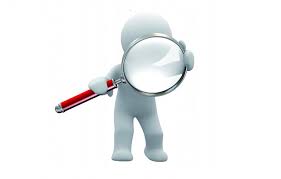 3
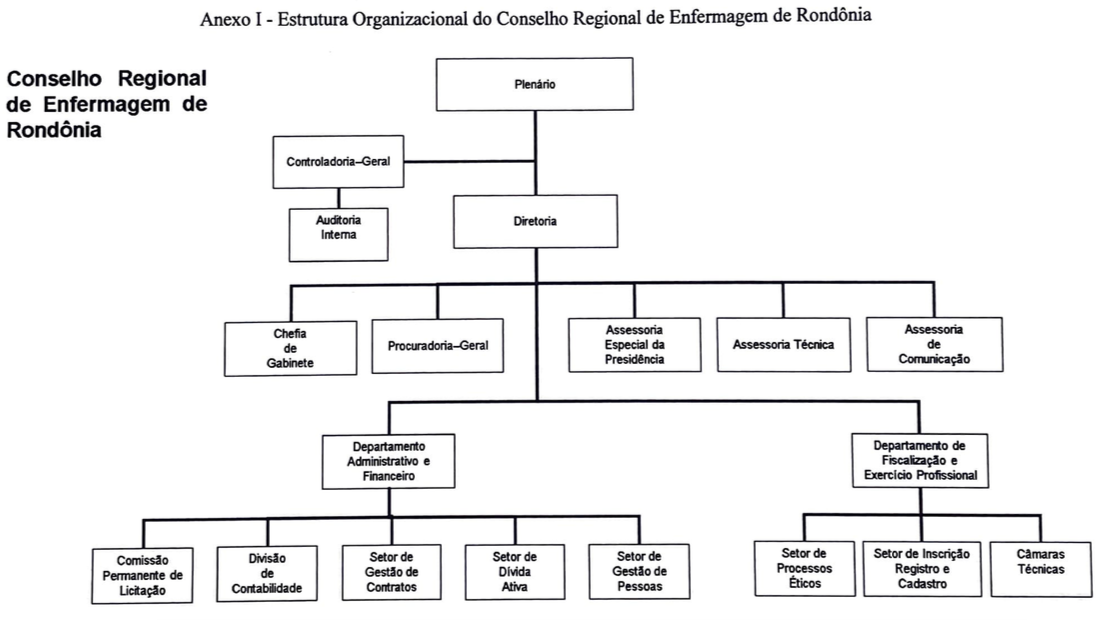 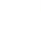 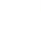 Decisão Coren-RO nº 003, de 06/01/2021
10 de Dezembro de 2021
4
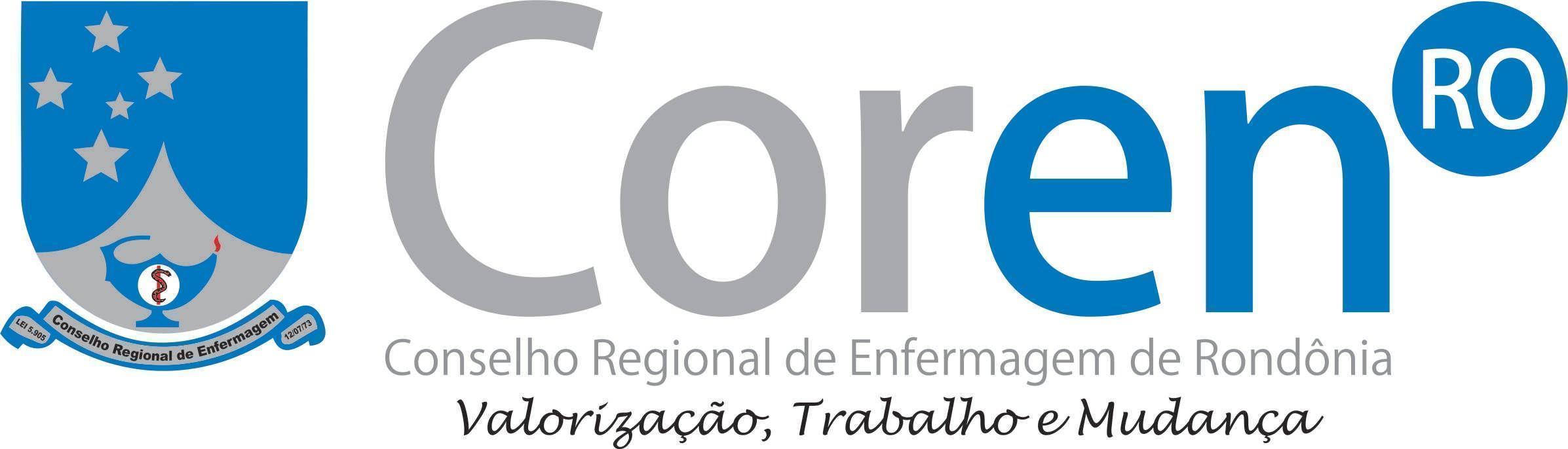 FUNÇÕES DO CONSELHO DE ENFERMAGEM
FUNÇÕES TÍPICAS
FUNÇÕES ATÍPICAS
NORMATIZAR
ATIVIDADES ADM
FISCALIZAR
PESQUISA
DISCIPLINAR
FORMAÇÃO - NEP
5
Órgãos de execução das atividades finalísticas
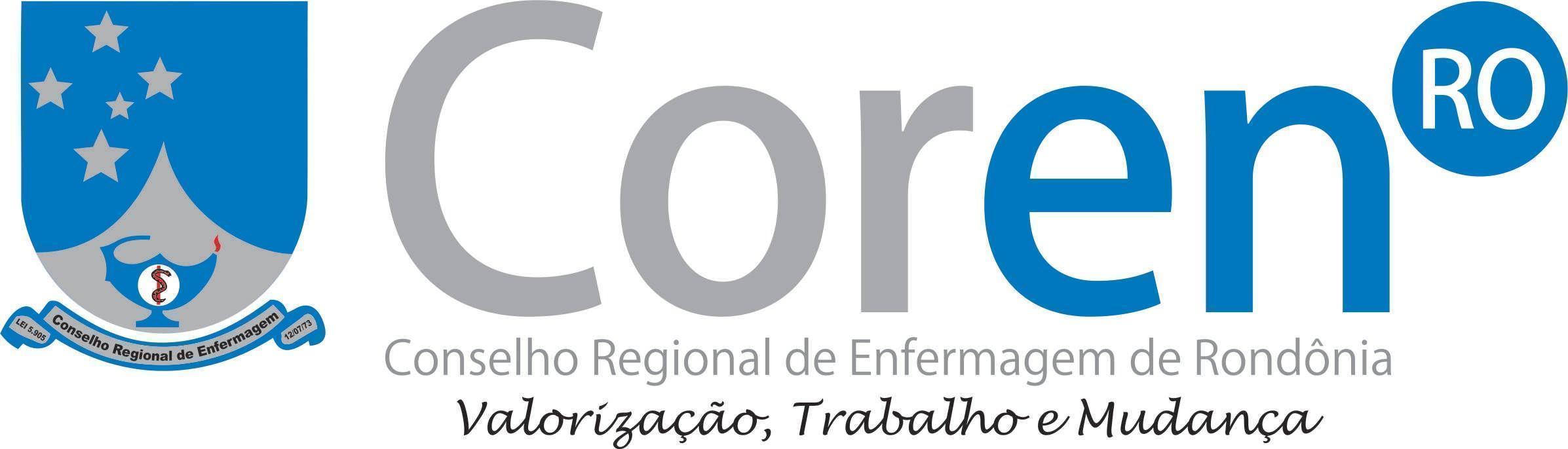 FUNÇÃO DISCIPLINAR - 
PODER REGULAMENTAR
FUNÇÃO TÍPICA
FUNÇÃO FISCALIZATÓRIA - PODER DE POLÍCIA
FUNÇÃO PUNITIVA - 
PODER SANCIONATÓRIO
6
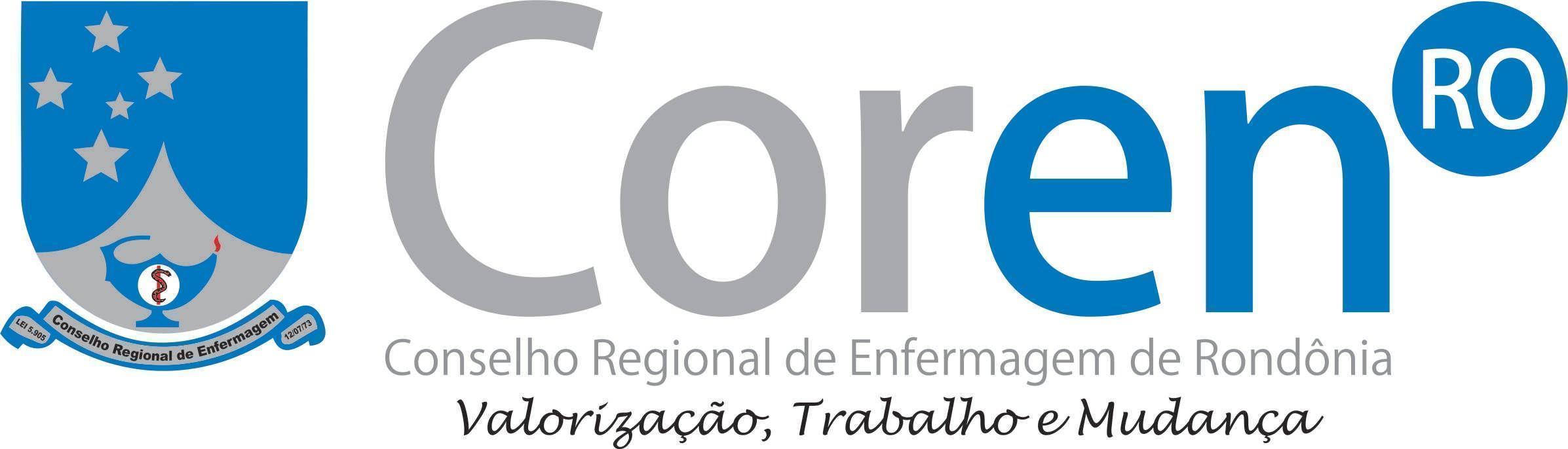 PLENÁRIO DO COREN-RO
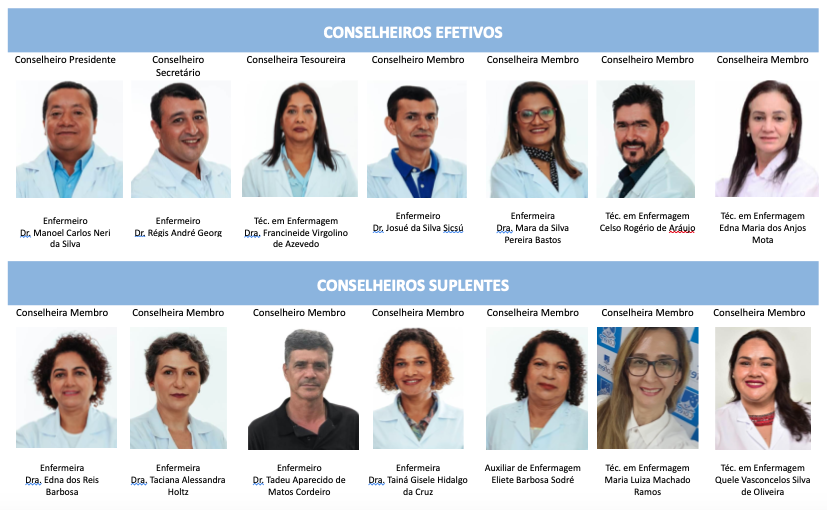 7
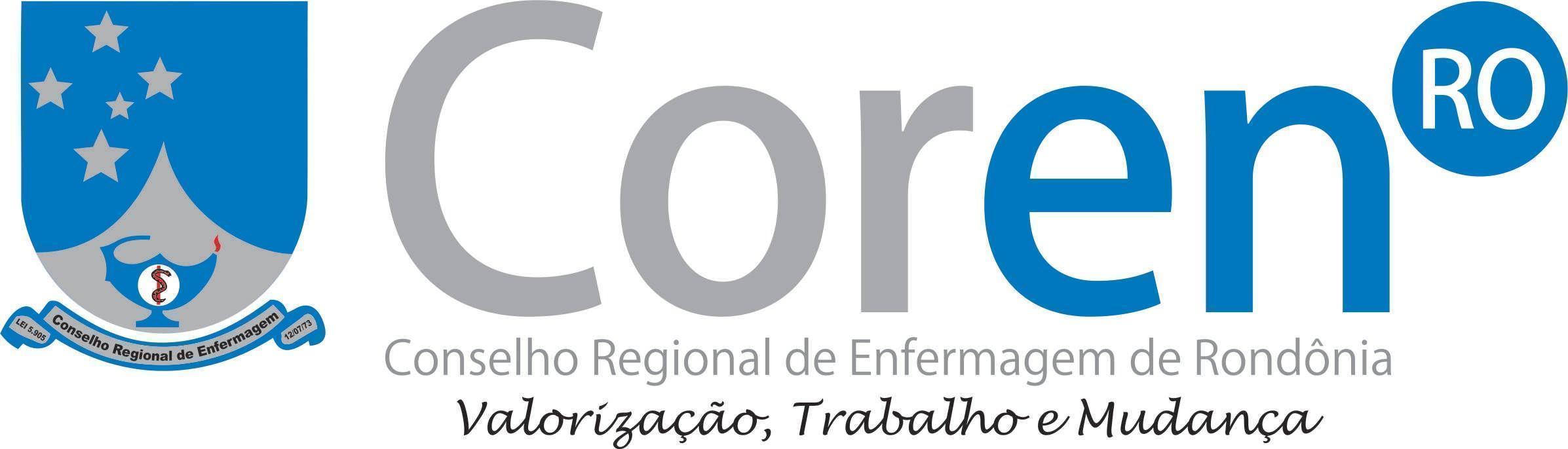 CONTROLADORIA GERAL
AUDITORIA INTERNA
Mara Rubia F. de Oliveira Sousa
Clébio Pinheiro Braga
8
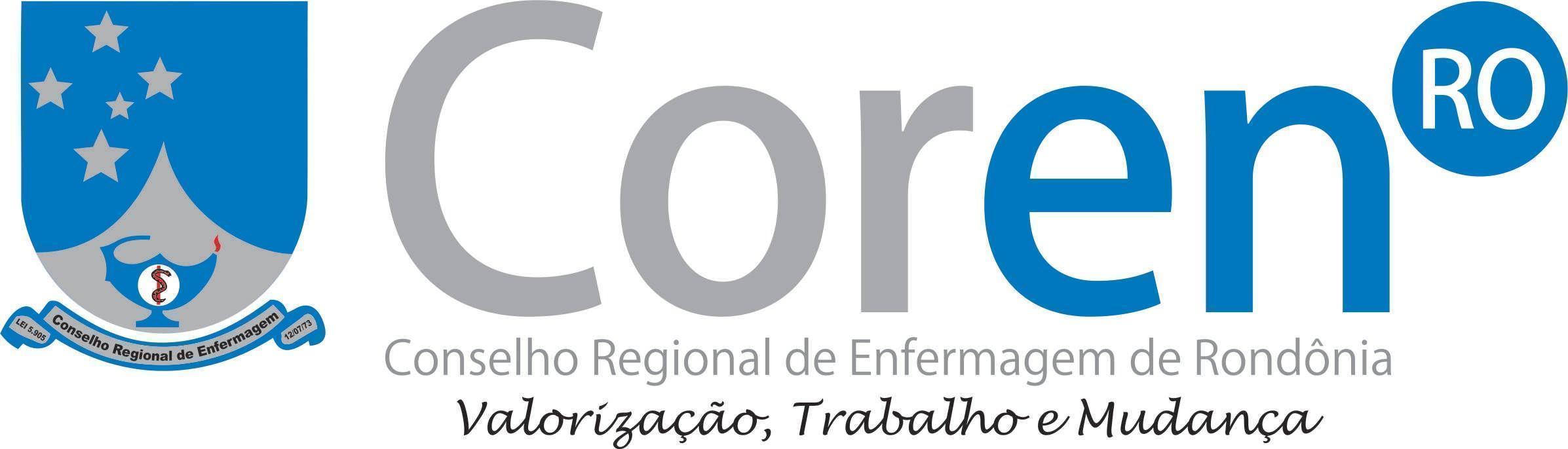 CONTROLADORIA GERAL
Prestação de Contas Trimestrais
Prestação de Contas do Convênio FUNAD/2020
Atendimento às notificações do TCU e COFEN
Participação em reuniões e Comissões.
Elaboração do PPA
Apoio no Parque Tecnológico;
Aquisição de Imóvel;
Simpósio dos RT's;
EFIS
Parecer sobre reformulações, Prestação e Contas e Proposta Orçamentária
Manutenção, Acompanhamento e  Supervisão - LAI
Parecer: 43
Notas: 695
9
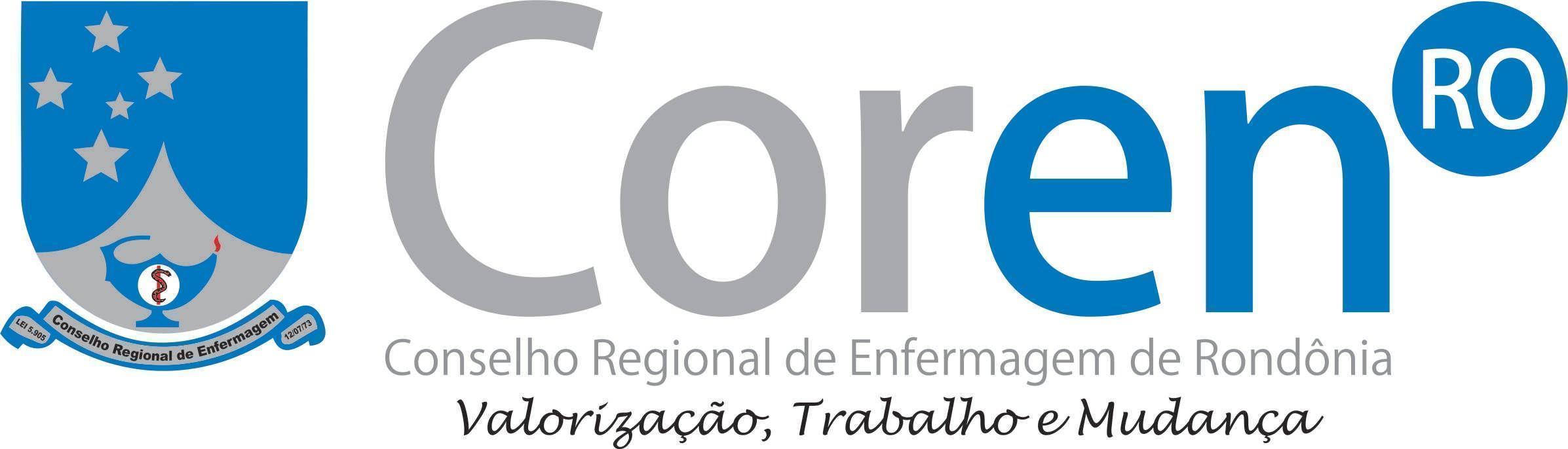 DIRETORIA DO COREN-RO
GABINETE
PROCURADORIAGERAL
ASSESSORIA ESPECIAL DA PRESIDÊNCIA
ASSESSORIA TÉCNICA
ASSESSORIA DE COMUNICAÇÃO
DAF
DEFEP
10
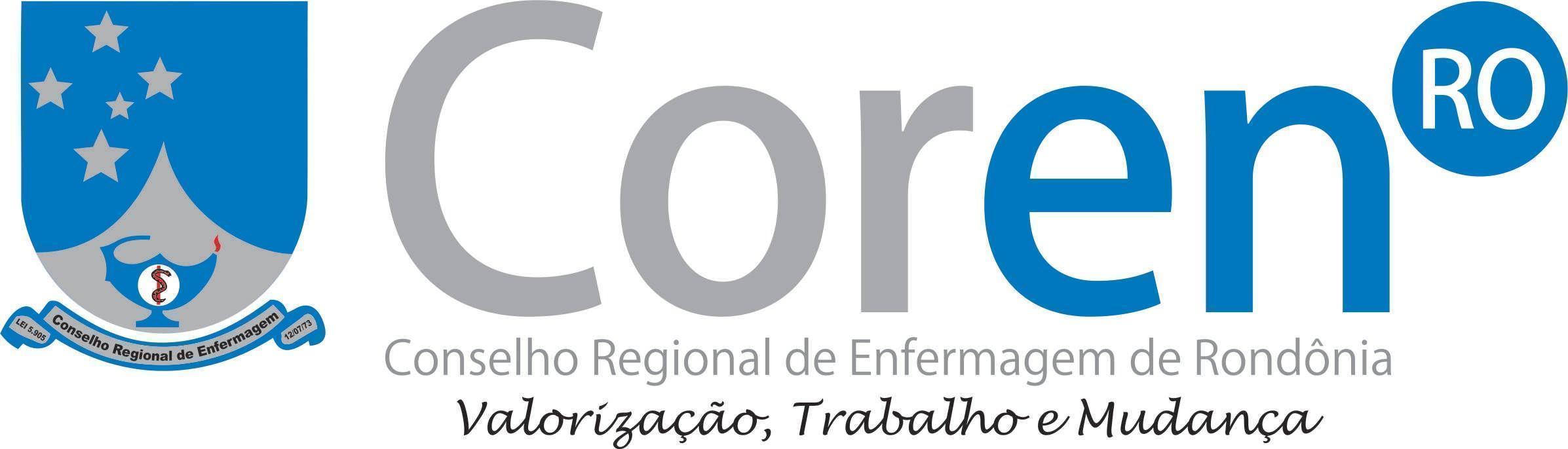 GABINETE
ELIZETE RAMOS
DANIELA RIBEIRO SANTIAGO
11
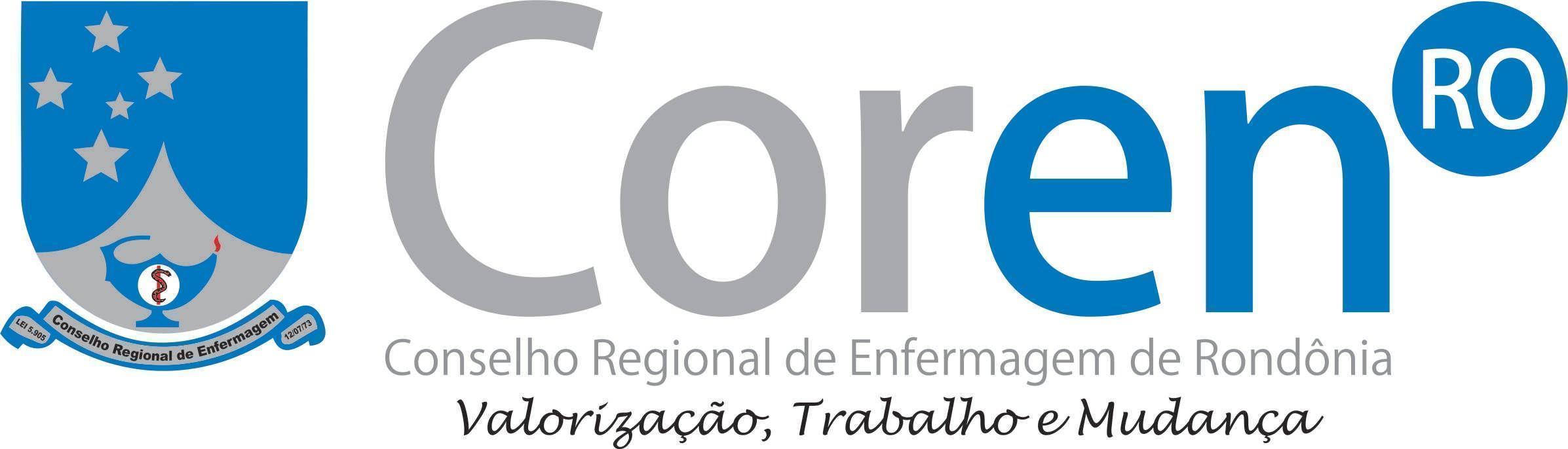 12
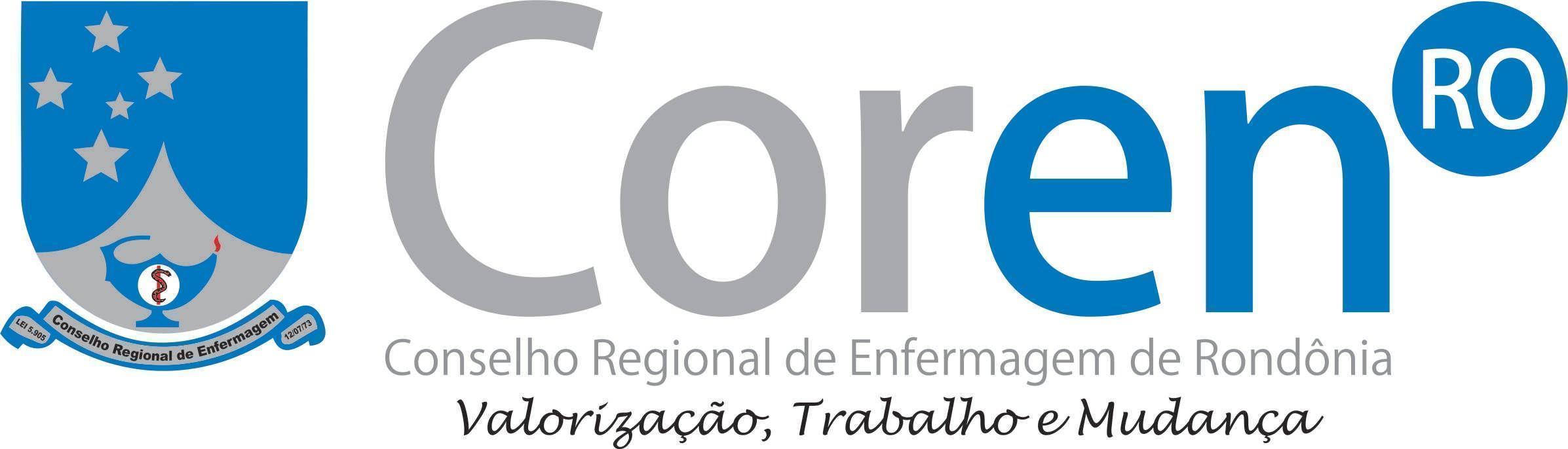 PROCURADORIA JURÍDICA
Dr. GABRIEL BONGIOLO TERRA
13
PROCURADORIA JURÍDICA
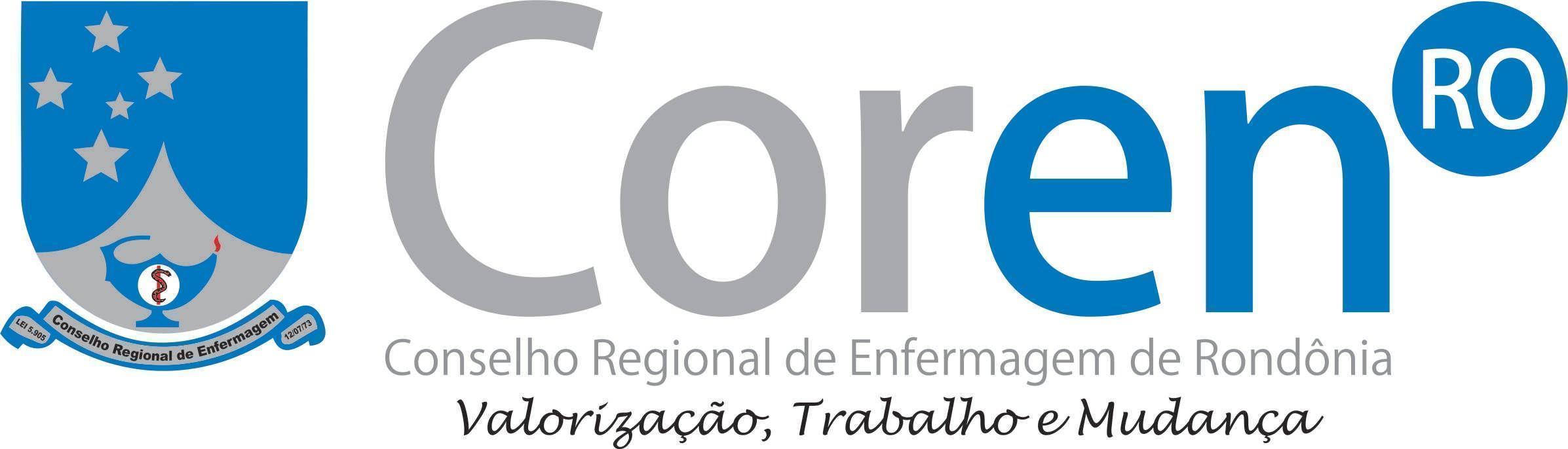 ASSESSORIA TÉCNICA - TI
Clenilson Barbosa Uassaça
15
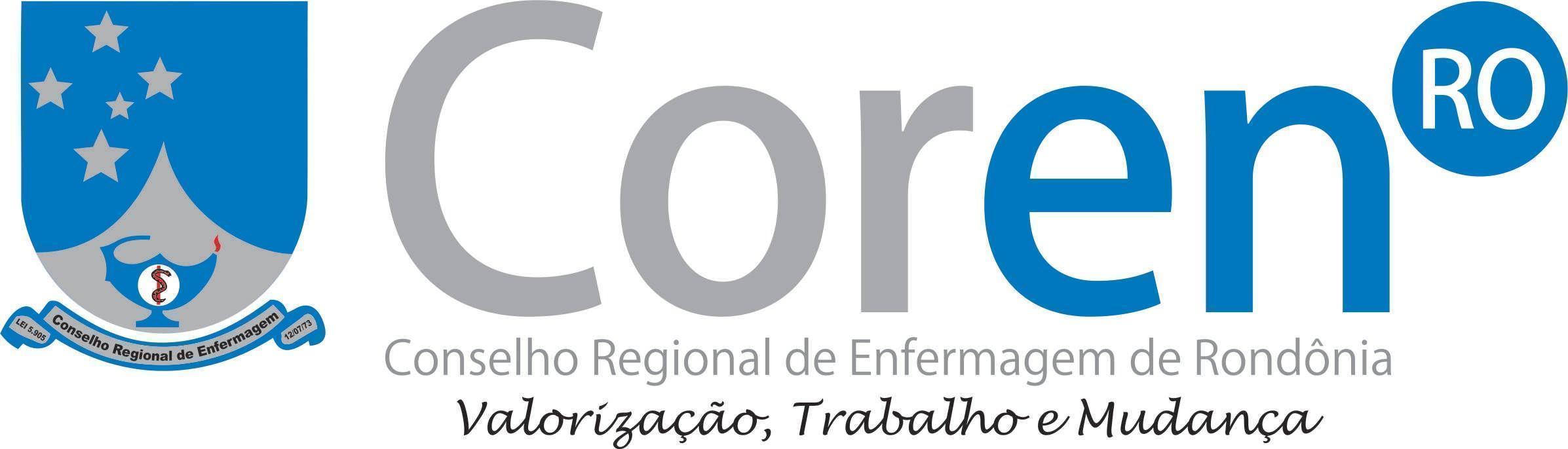 TECNOLOGIA DA INFORMAÇÃO
Atendimento a sede e subseções
Abertura de 64 chamados
32 Memorandos
Monitoramento e Informação periódica do número de inscritos
Suporte técnico para as Reuniões virtuais
Atendimento aos profissionais
Auxílio na elaboração do Projeto de modernização do Parque Tecnológico
Apoio ao Coren Itinerante
Apoio para implantação e uso das máquinas de cartão
16
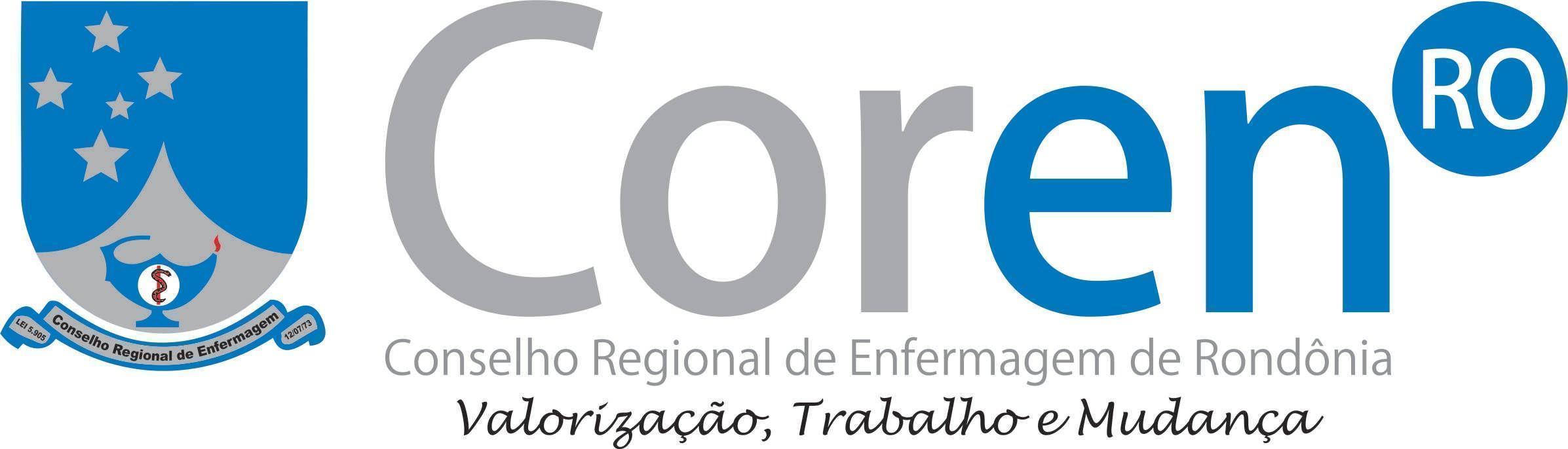 ASSESSORIA DA PRESIDÊNCIA
Adir Oliveira dos Santos
17
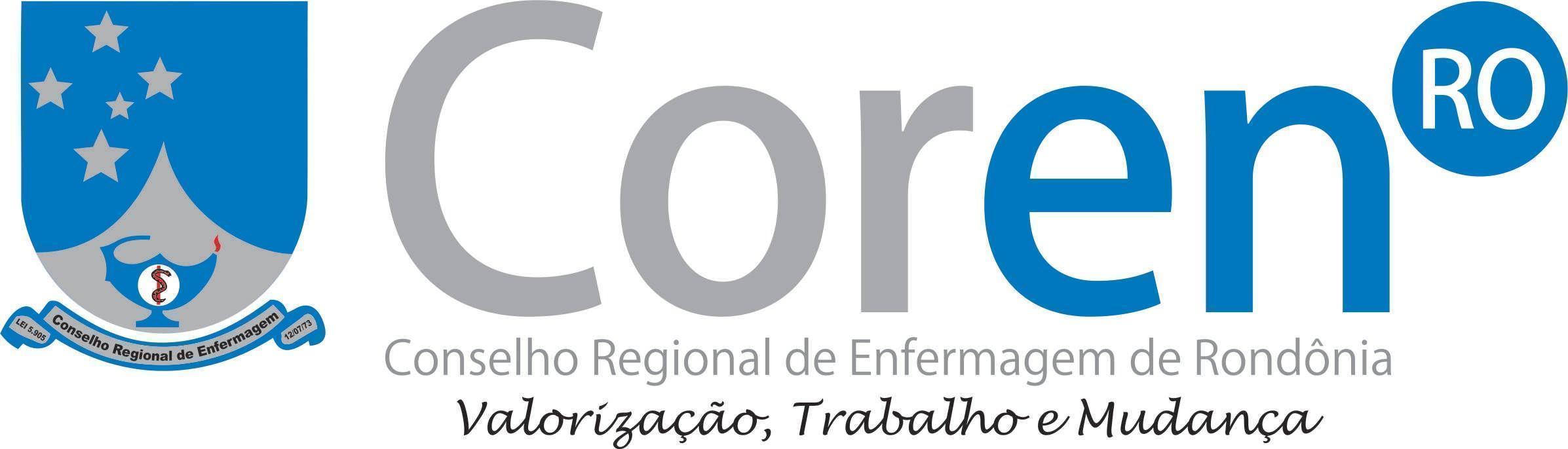 ASSESSORIA DA PRESIDÊNCIA
Gestão da frota de veículos
Transporte
Almoxarifado
18
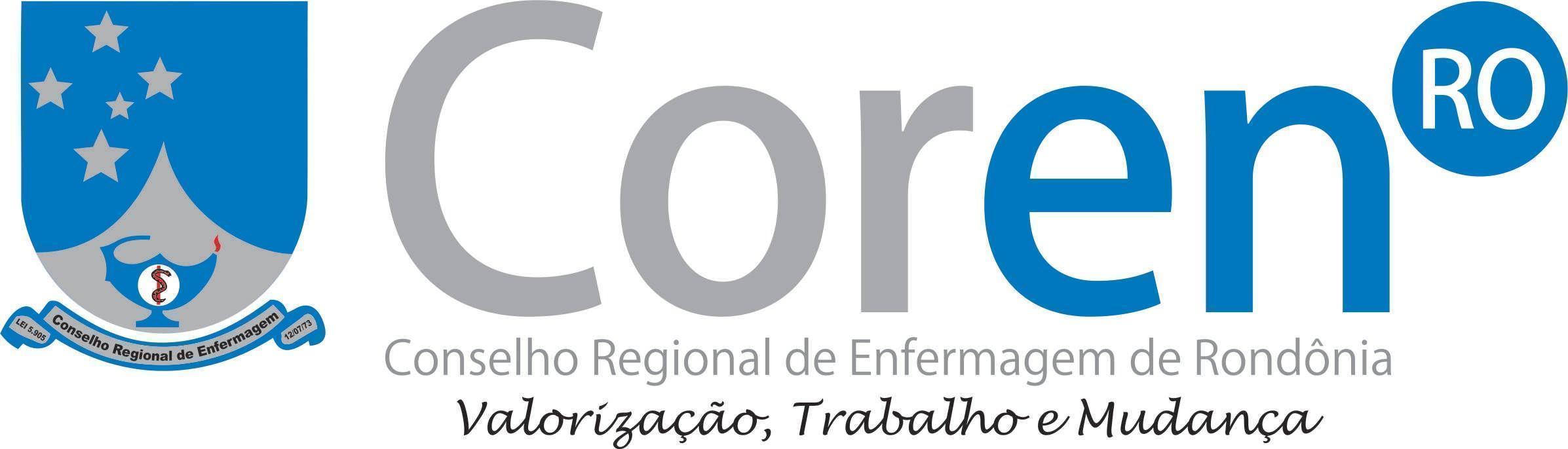 ASSESSORIA DE COMUNICAÇÃO
SARAH SILVA
19
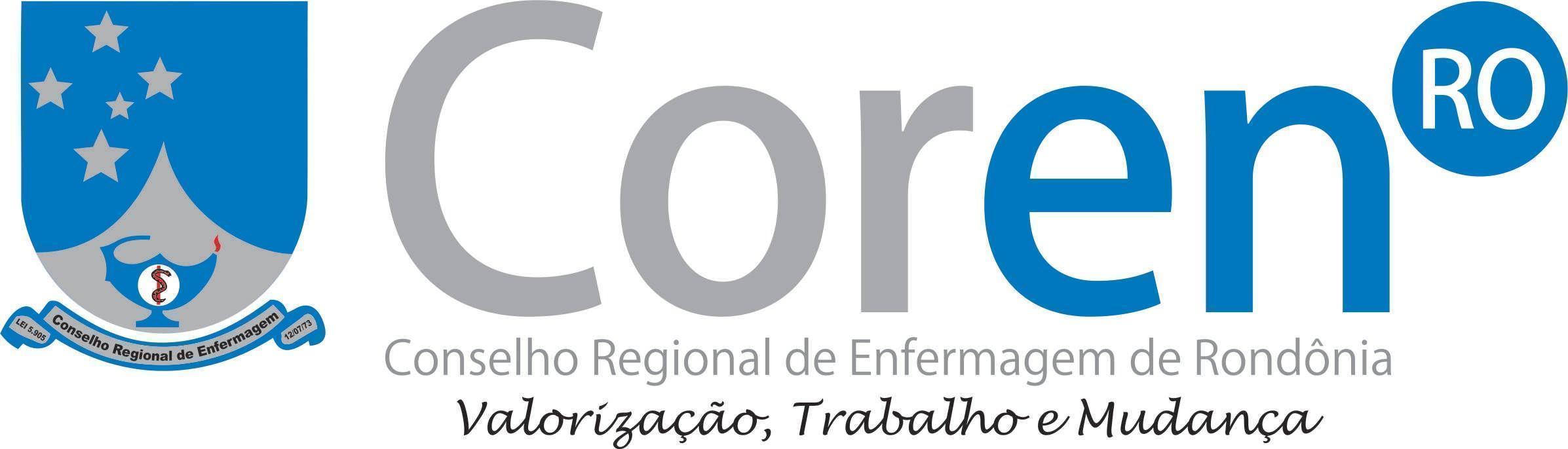 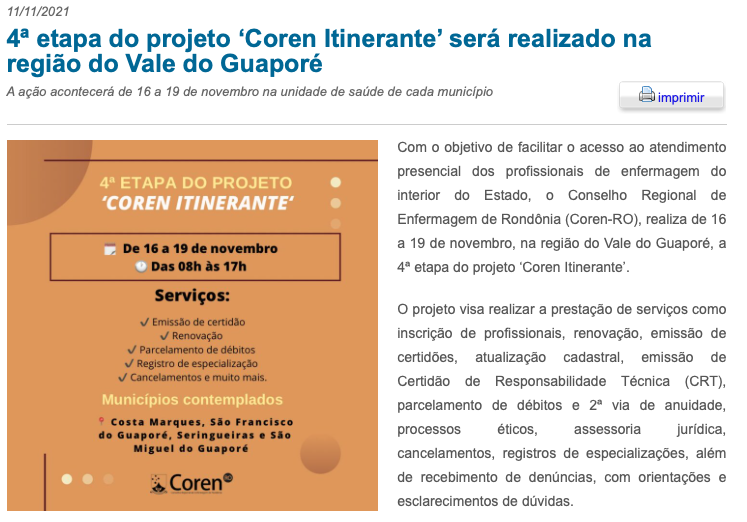 20
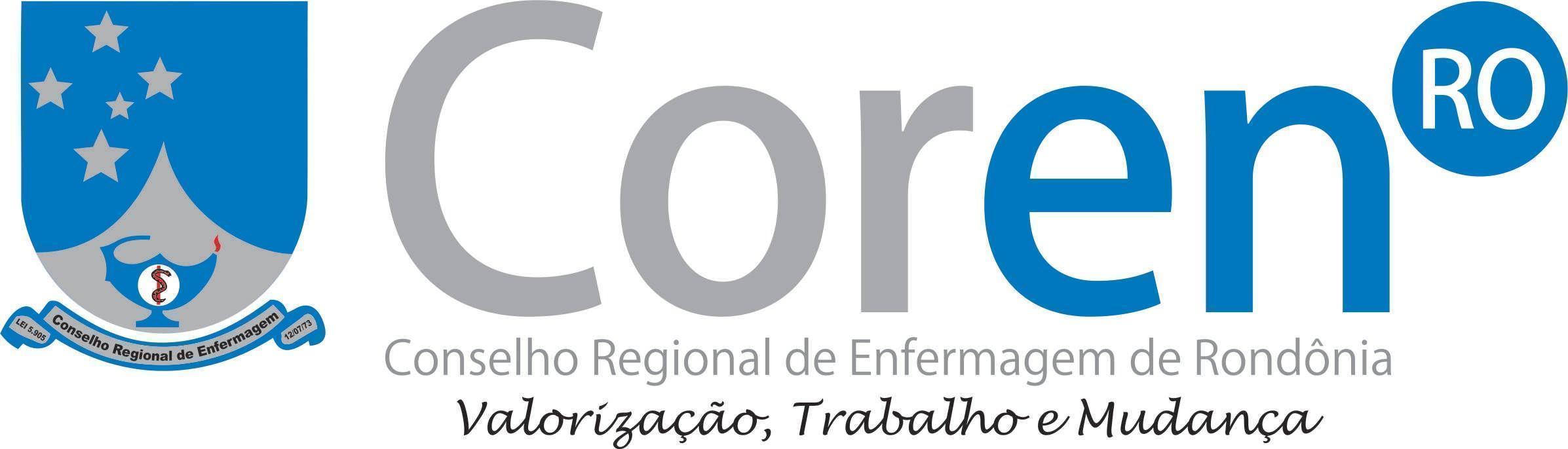 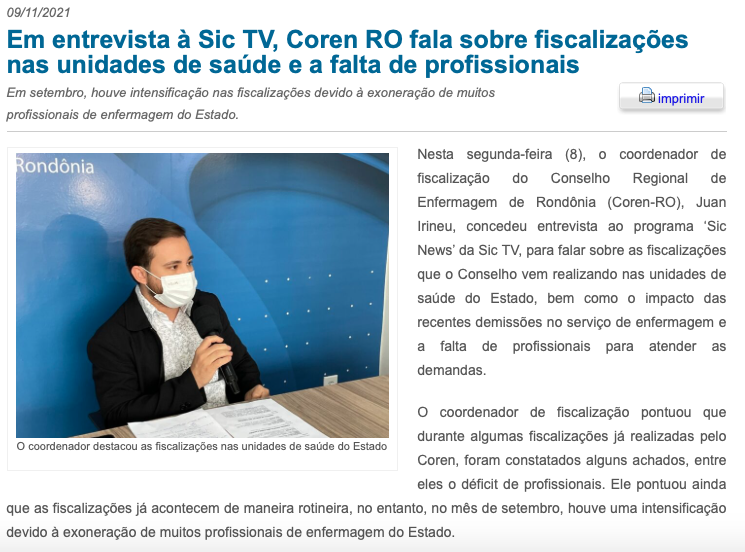 21
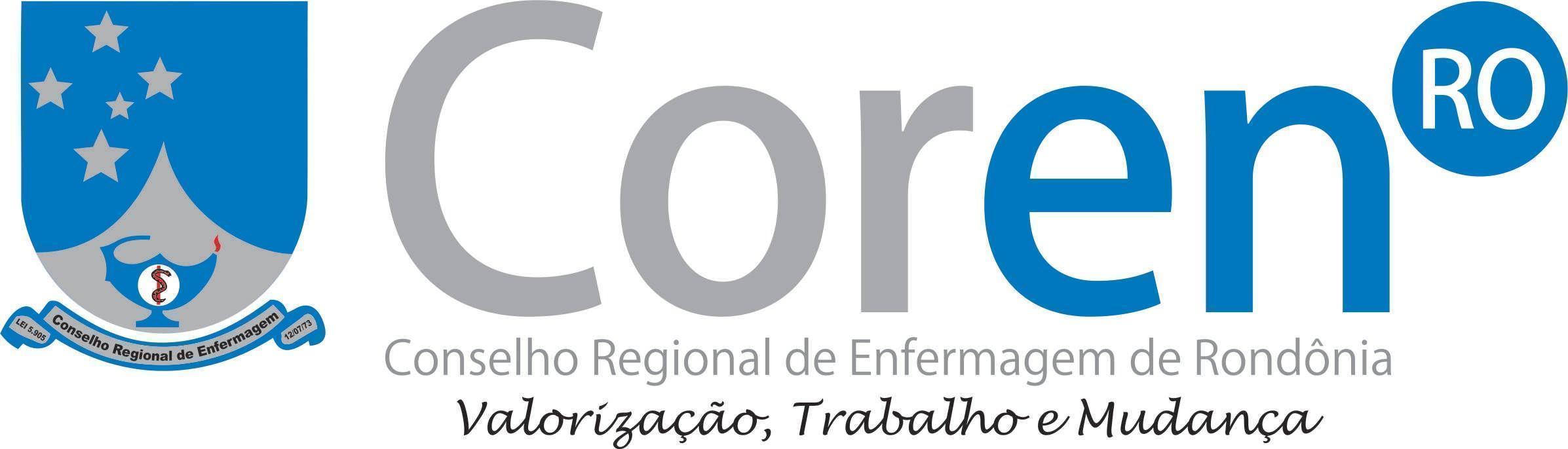 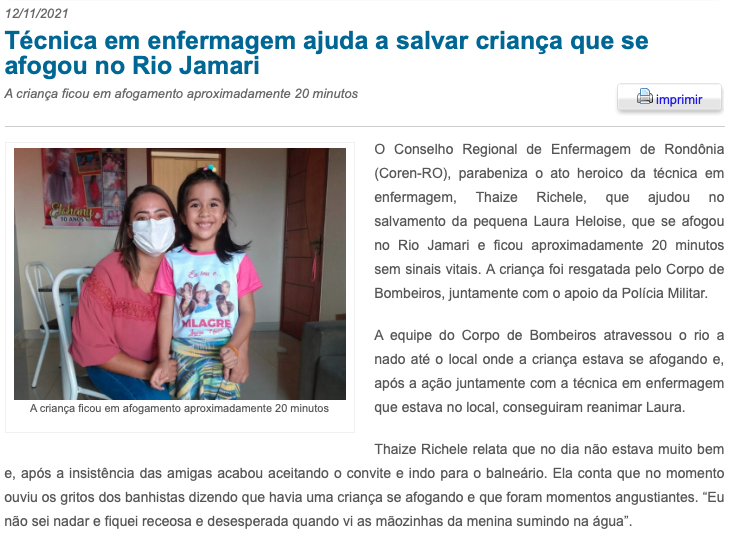 22
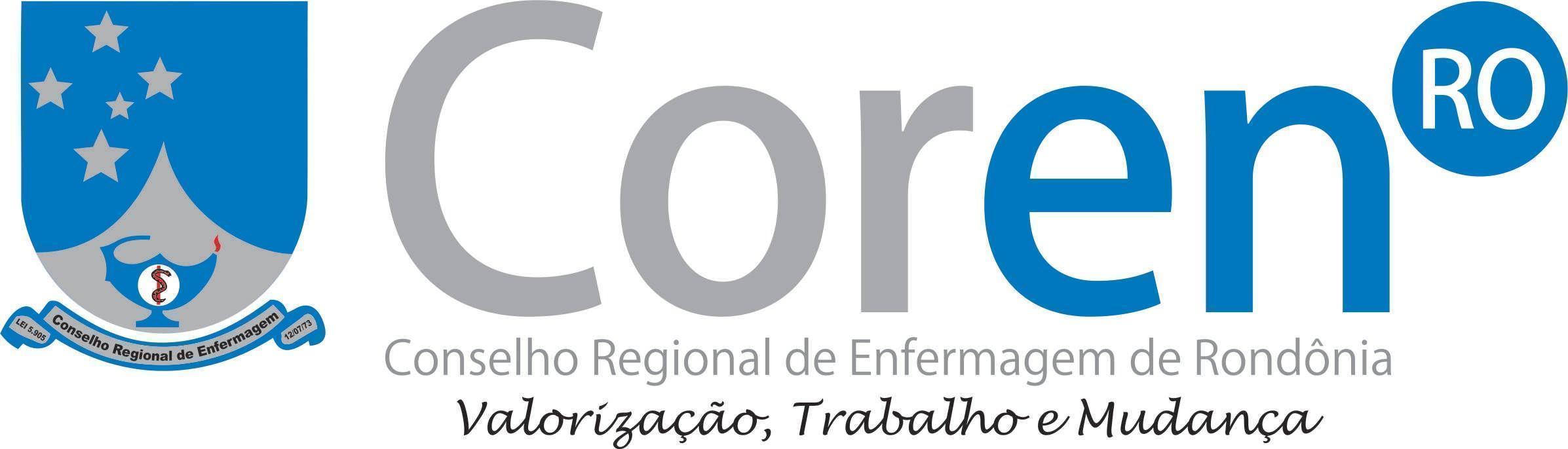 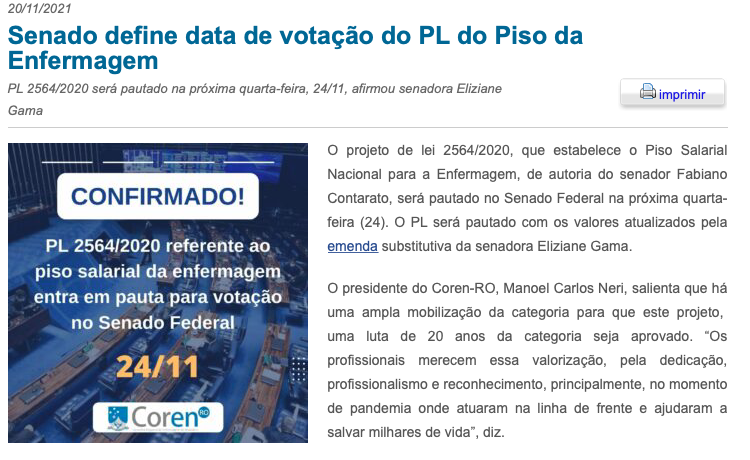 23
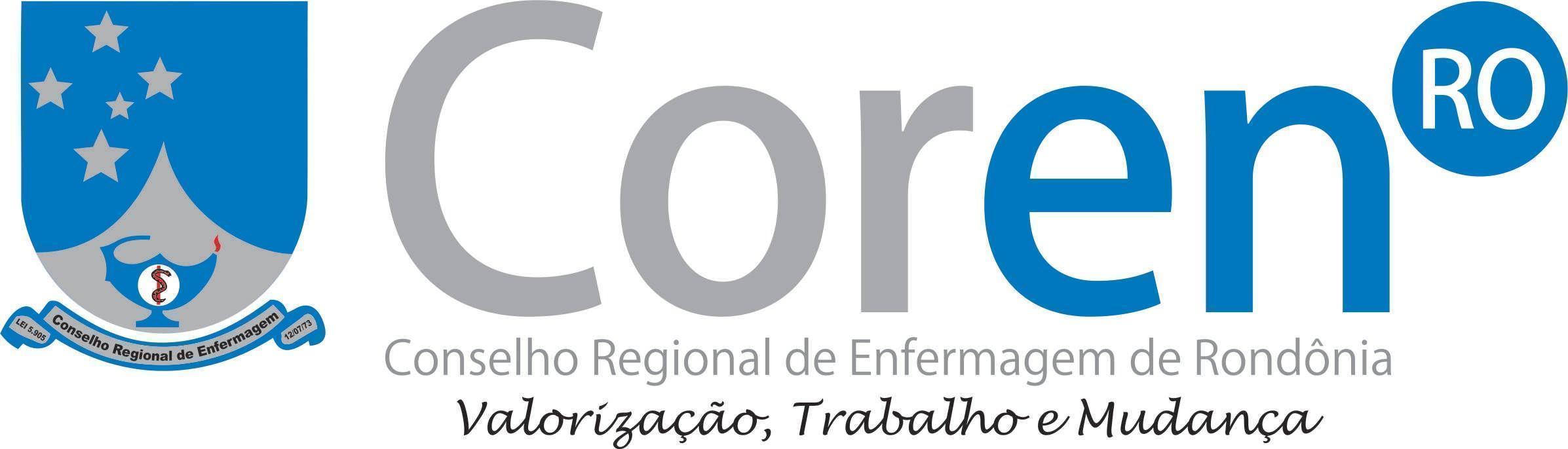 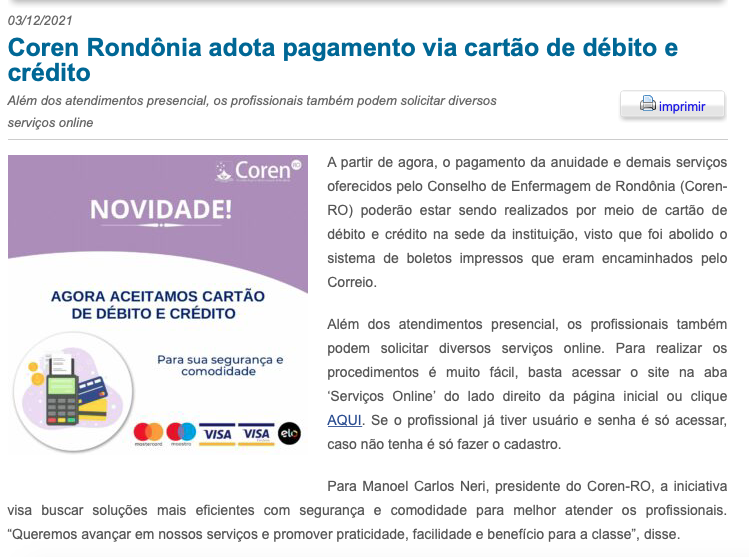 24
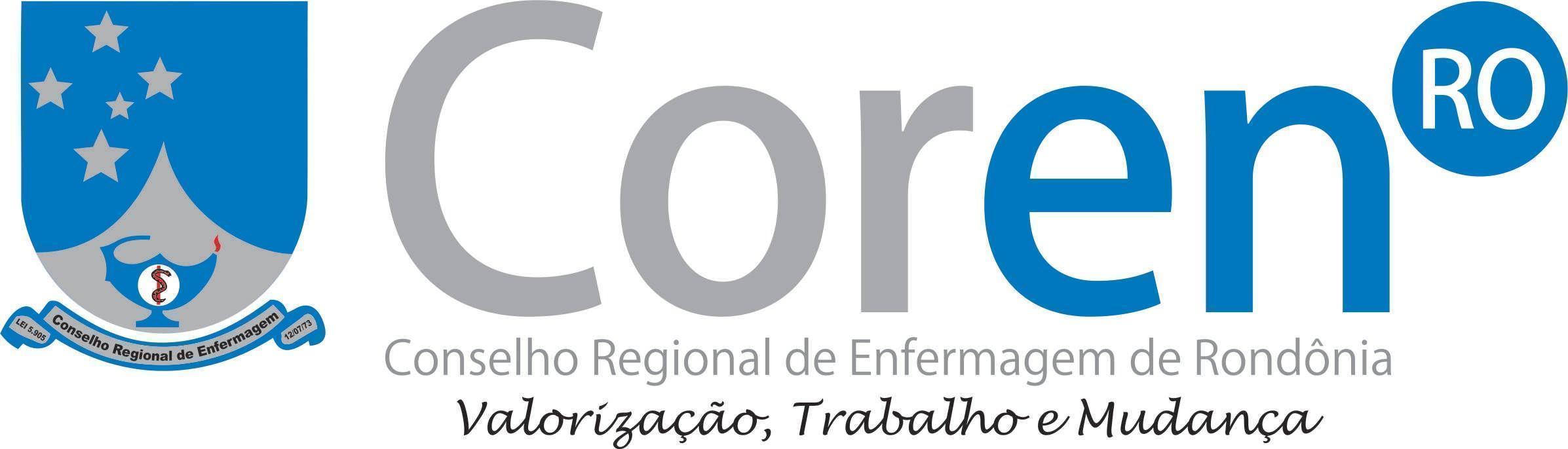 DEPARTAMENTO DE FISCALIZAÇÃO E EXERCÍCIO PROFISSIONAL - DEFEP
PROCESSO ÉTICO
INSCRIÇÃO, REGISTRO E CADASTRO
CÂMARA TÉCNICA
FISCALIZAÇÃO
25
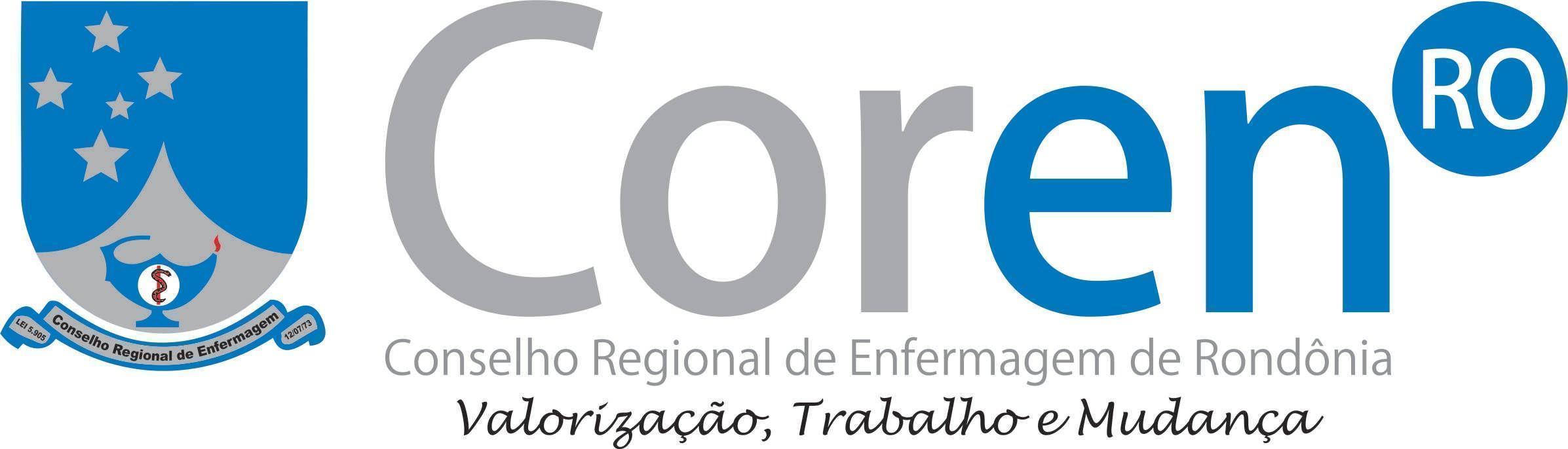 CÂMARA TÉCNICA DE ATENÇÃO A SAÚDE - CTAS
26
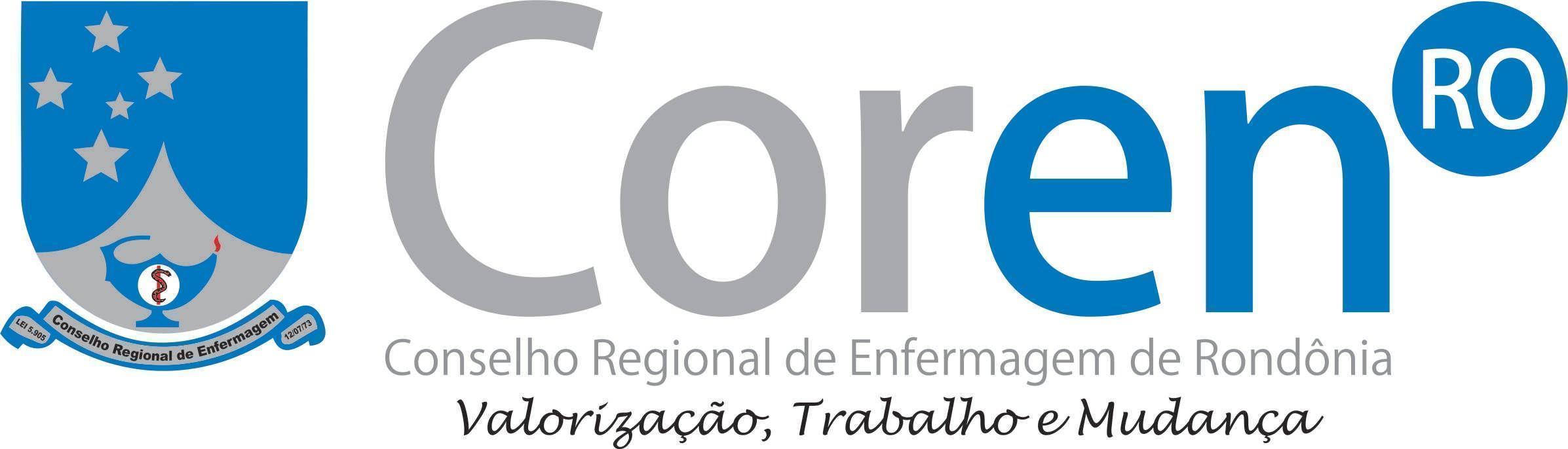 Equipe do DEFEP - CTAS
Juan Irineu Silva Belline Kasprovicz - Chefe do DEFEP
Sandra Maria Schulz - Coordenadora
Arethusa de Lima Bezerra - Membra
Kaciany Chanato Furtuoso - Membra
Ivana Annely Cortez da Fonseca - Membra
Landerson Laife Batista Gutierres - Membro
27
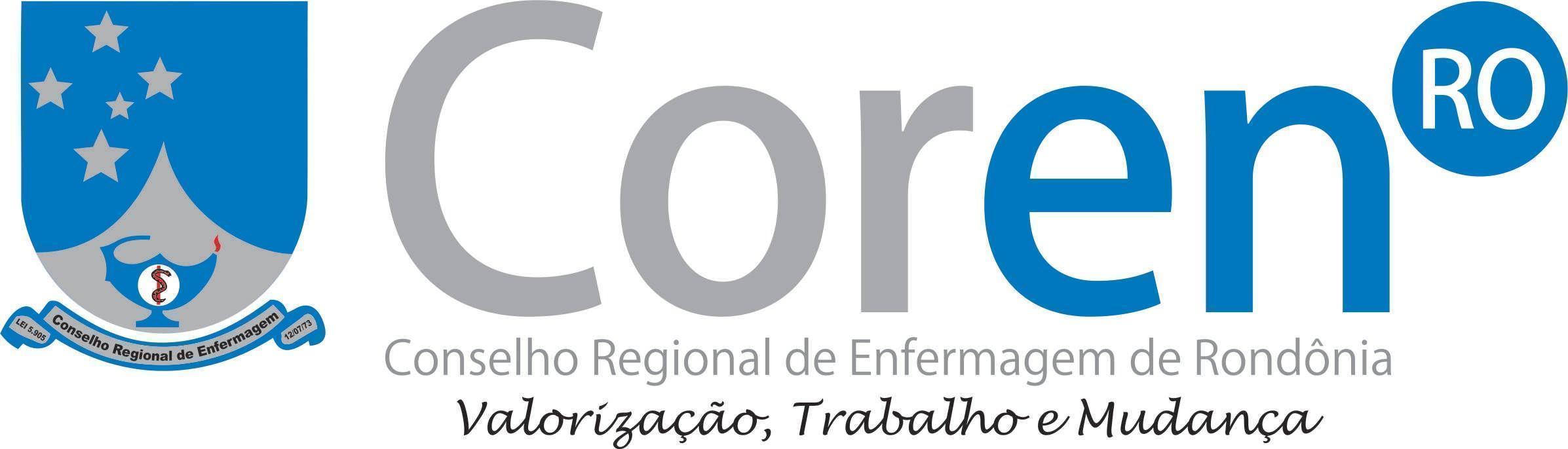 Objetivo - CTAS
Assessorar o Plenário: consultivo, propositivo e avaliativo;
Decisão Coren-RO nº 039, de 12 de maio de 2021
28
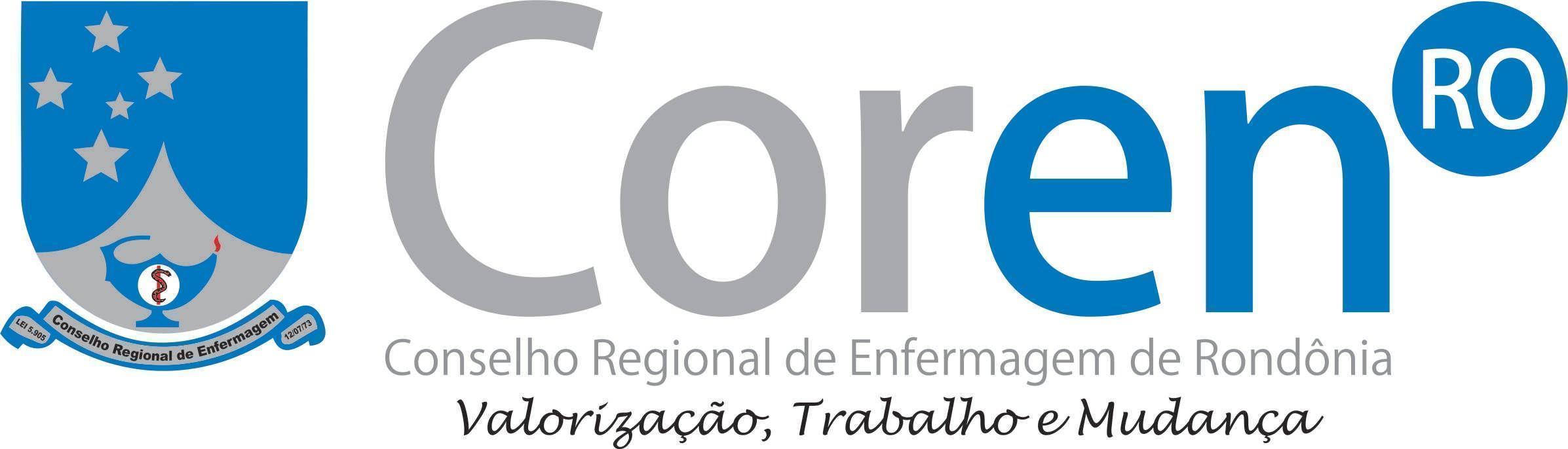 Atividades Administrativas - CTAS
Elaboração de 19 (dezenove) pareceres técnicos
Pendentes: 09 de elaboração
Realização de 19 (dezenove) Designações;
Instrução de 11 (treze) Processos Administrativos;
Realização de 05 (cinco) convocatórias; 
Realização de 05 (cinco) Reuniões Ordinárias;
Elaboração de 05 (cinco) Atas de Reunião.
29
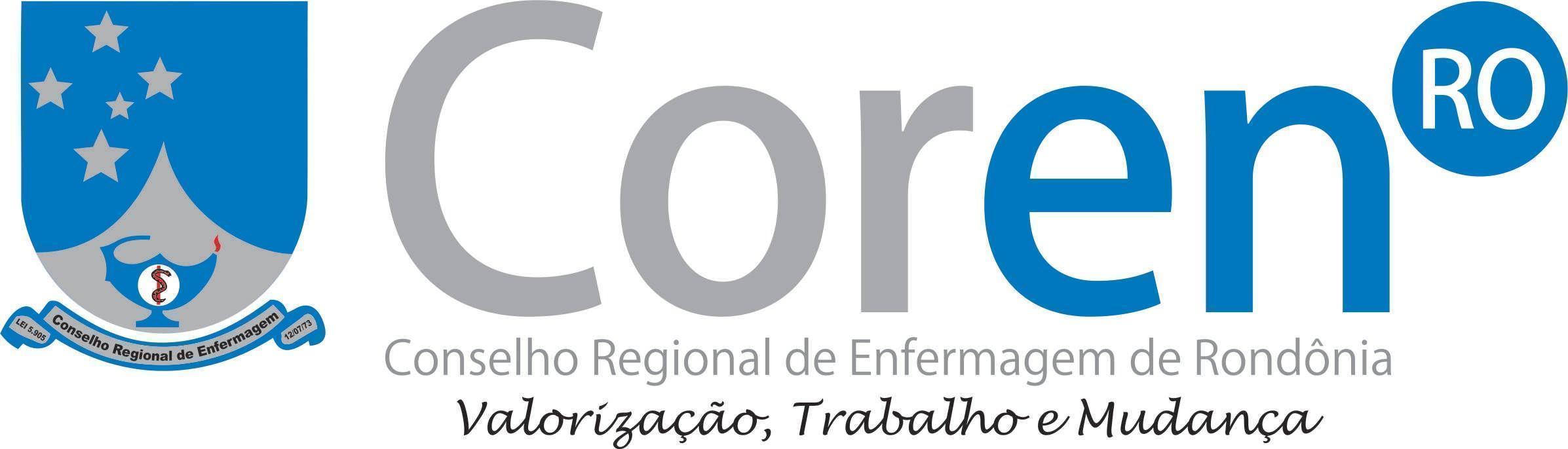 30
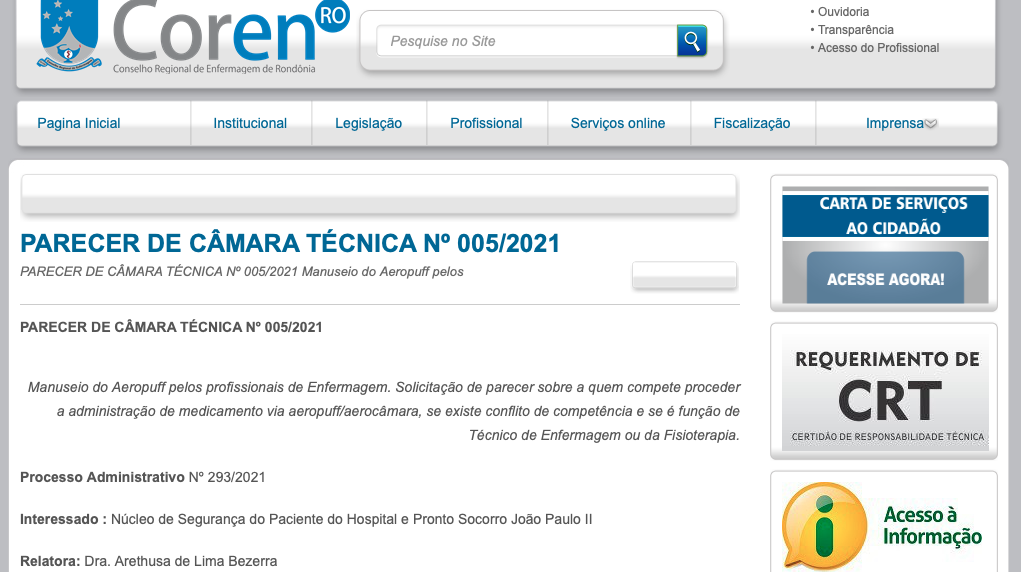 31
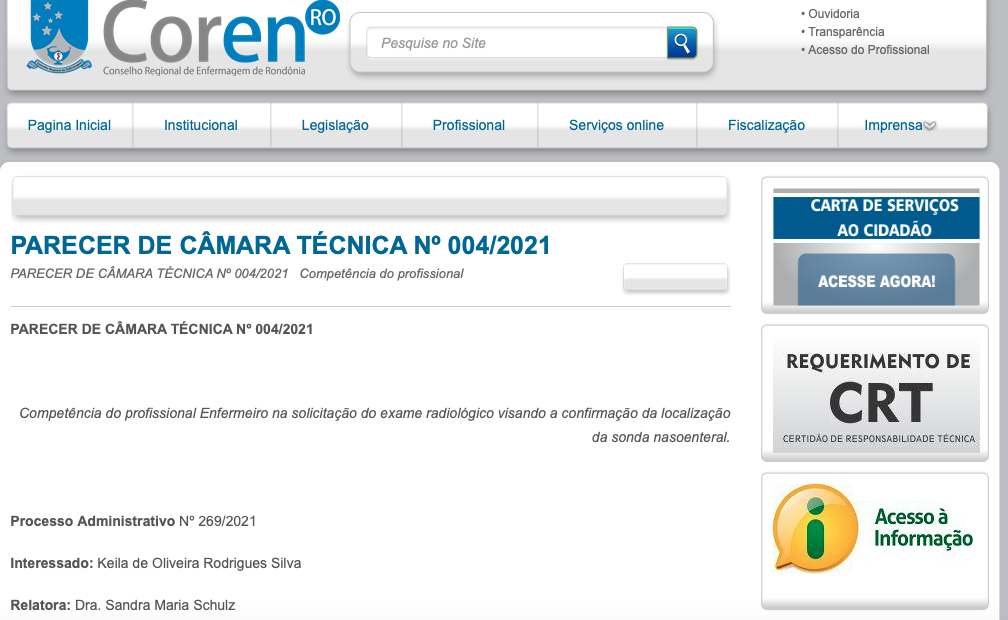 32
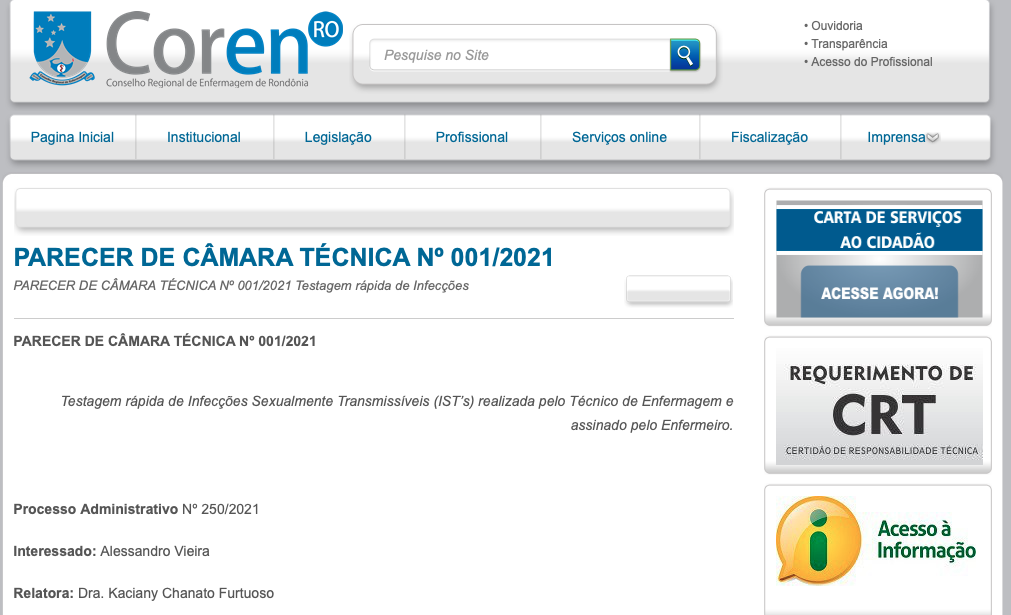 33
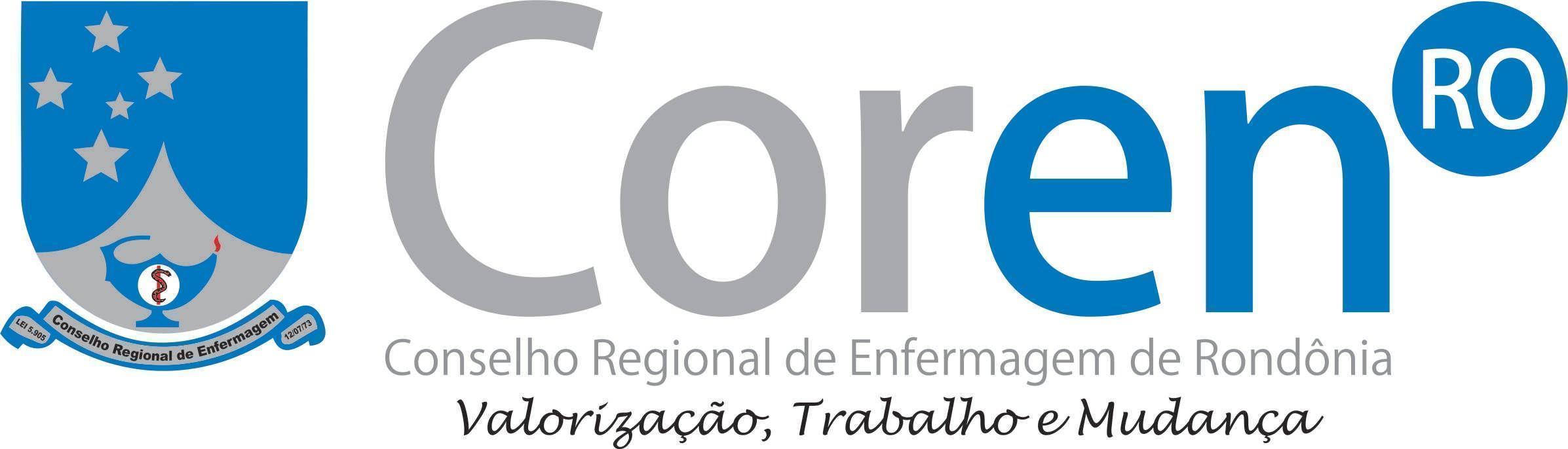 AVALIAÇÃO GERAL
Sob a perspectiva da Lei Federal nº 5.905/73, e do Regimento Interno do Coren-RO, a Corte Regional vem cumprindo com seu papel de zelar pelo bom conceito da profissão e dos que a exercem, atuando na elaboração de estudos sobre o exercício da Enfermagem e delimitação do escopo de atuação dos profissionais de Enfermagem em cada caso concreto que lhe foi direcionado.
34
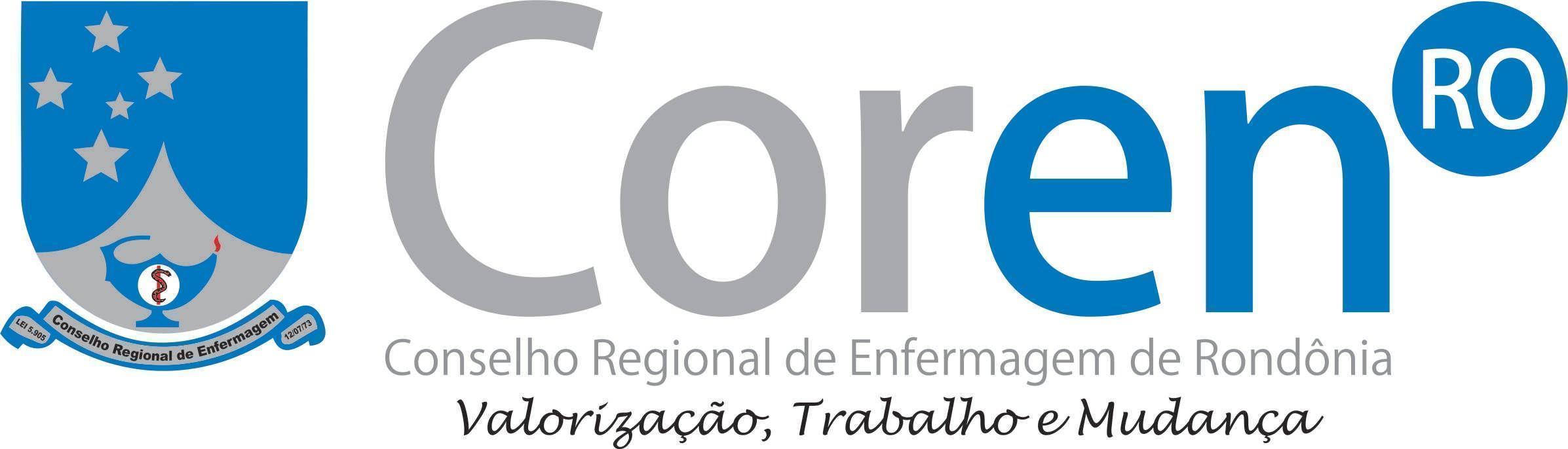 SERVIÇO DE FISCALIZAÇÃO
35
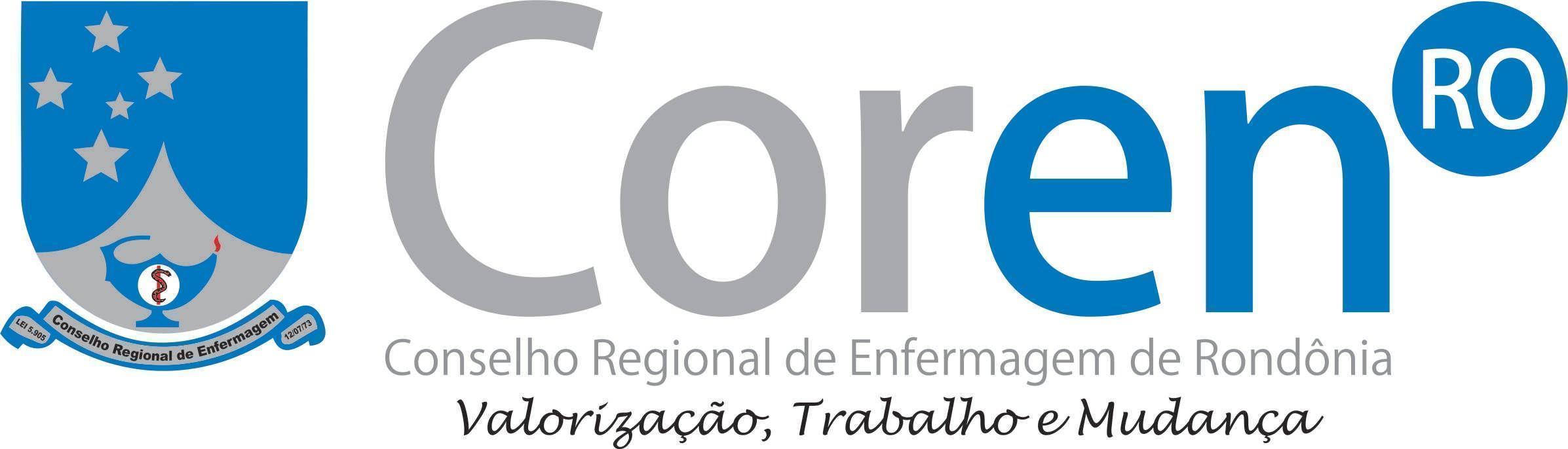 Equipe do DEFEP - Fiscalização
Juan Irineu Silva Belline Kasprovicz - Chefe do DEFEP
Lillian Sampaio Ramos - Enfermeira Fiscal
Marisa de Miranda Rodrigues - Enfermeira Fiscal
Diogo Junior Sales do Casal - Enfermeiro Fiscal
José Waldiney Martins da Silva - Auxiliar de Fiscalização
Rithelen Pereira Guedes da Silva - Agente Administrativo
Matheus Araújo Nobre - Estagiário
36
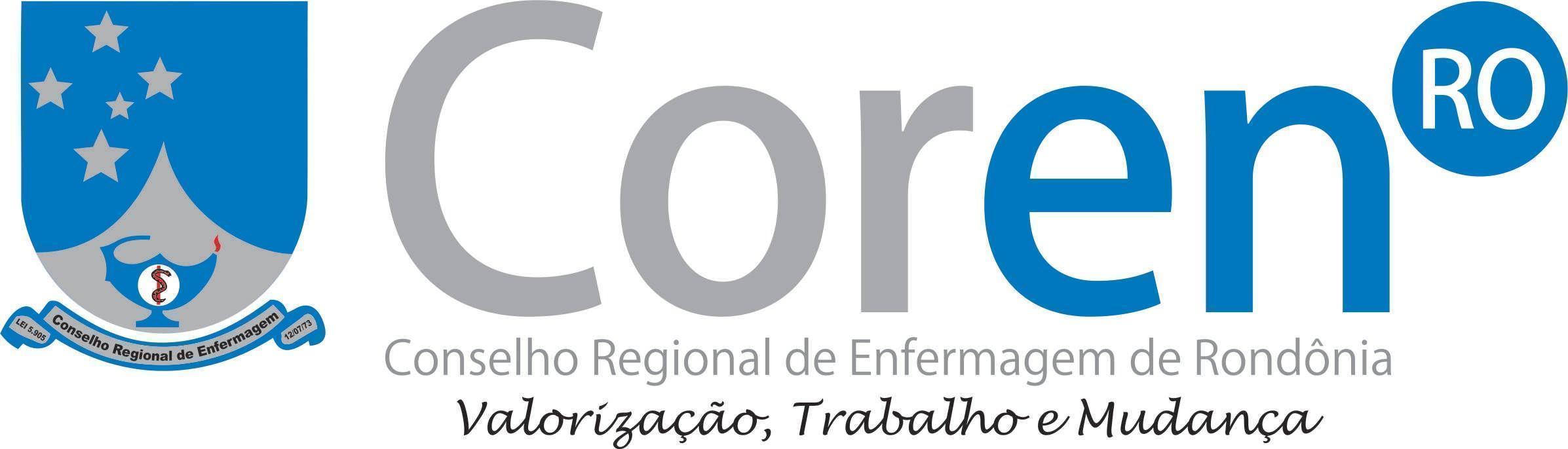 Equipe do DEFEP - Fiscalização
MAIO
JANEIRO
FEVEREIRO
MARÇO
ABRIL
- 01 Coordenador
- 02 Fiscais
- 01 Auxiliar de Fiscal
- 01 Estagiário
- 01 Agente Administrativo
- 01 Coordenador
- 02 Fiscais
- 01 Auxiliar de Fiscal
- 01 Coordenador
- 02 Fiscais
- 01 Auxiliar de Fiscal
- 01 Estagiário
- 01 Coordenador
- 01 Fiscal
- 01 Auxiliar de Fiscal
- 01 Coordenador
- 02 Fiscais
- 01 Auxiliar de Fiscal
- 01 Estagiário
Previsão para 2022
814 Instituições
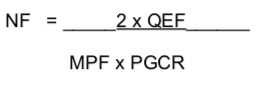 37
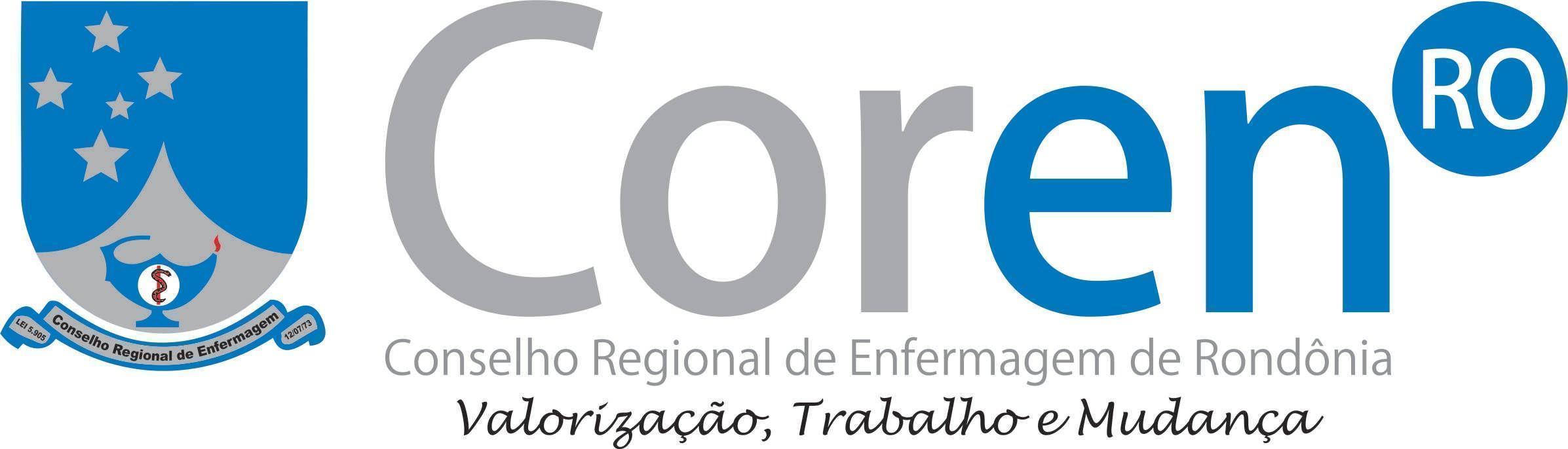 SERVIÇOS ADMINISTRATIVOS
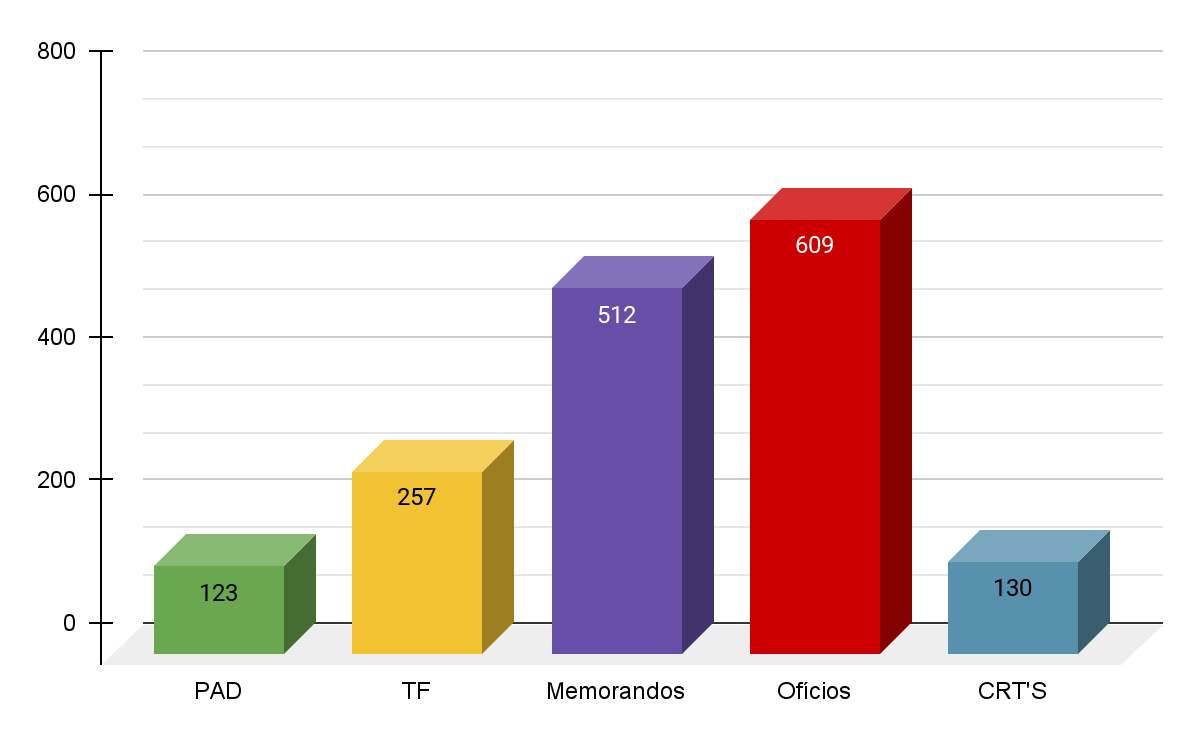 38
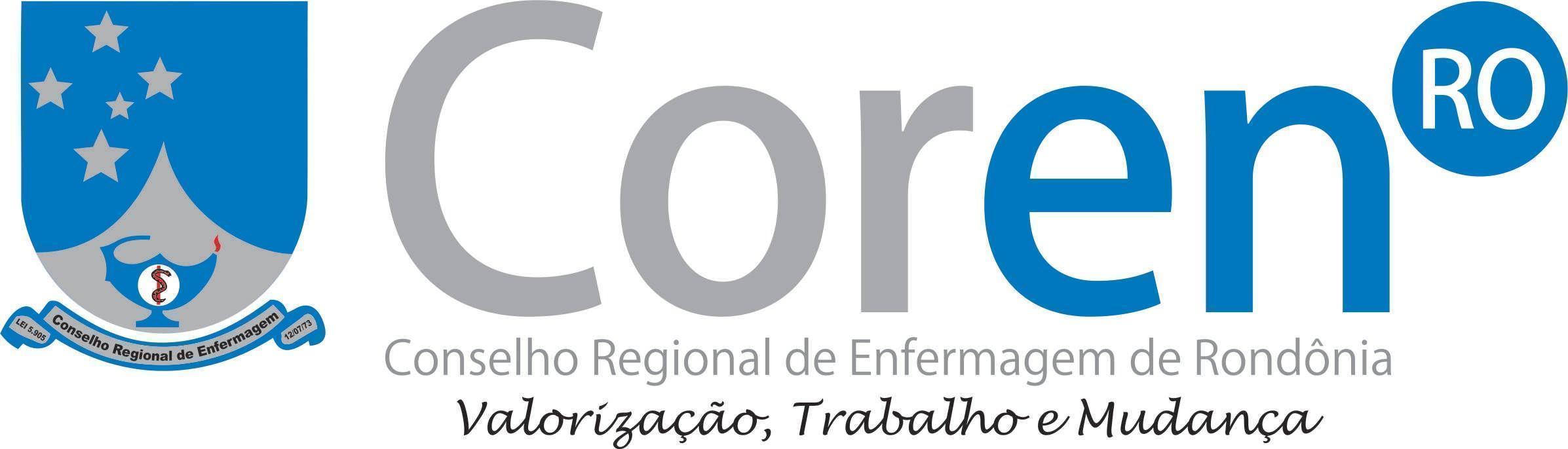 PROCESSOS ADMINISTRATIVOS x ANO
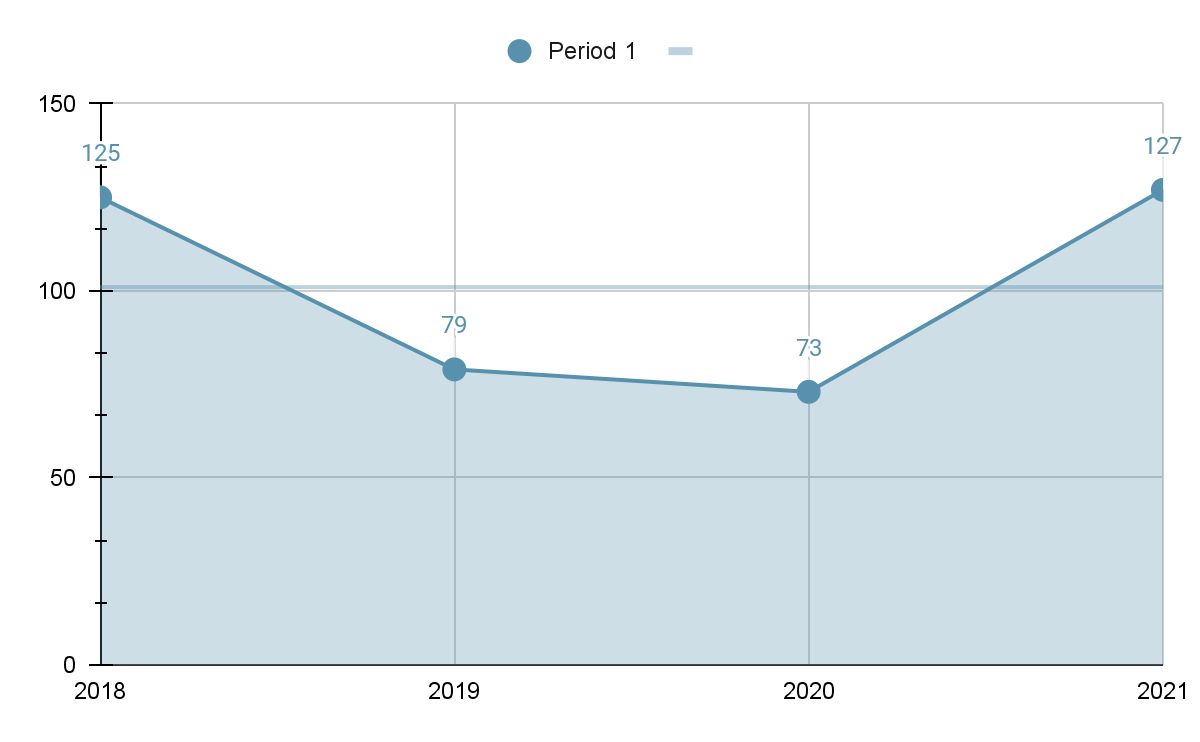 39
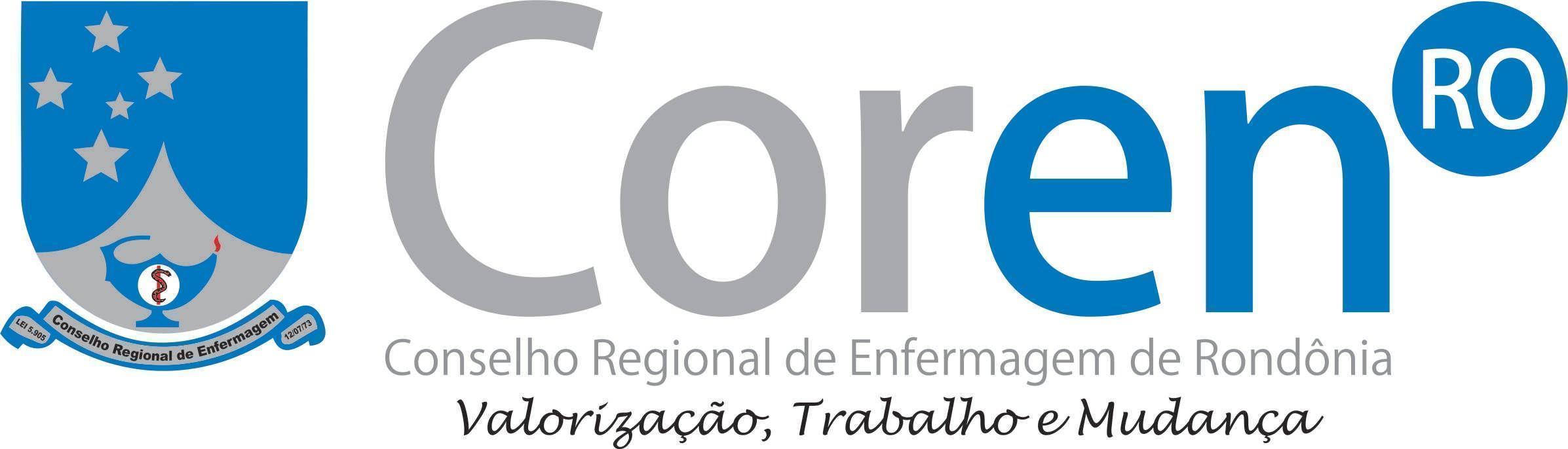 CRT'S POR ANO
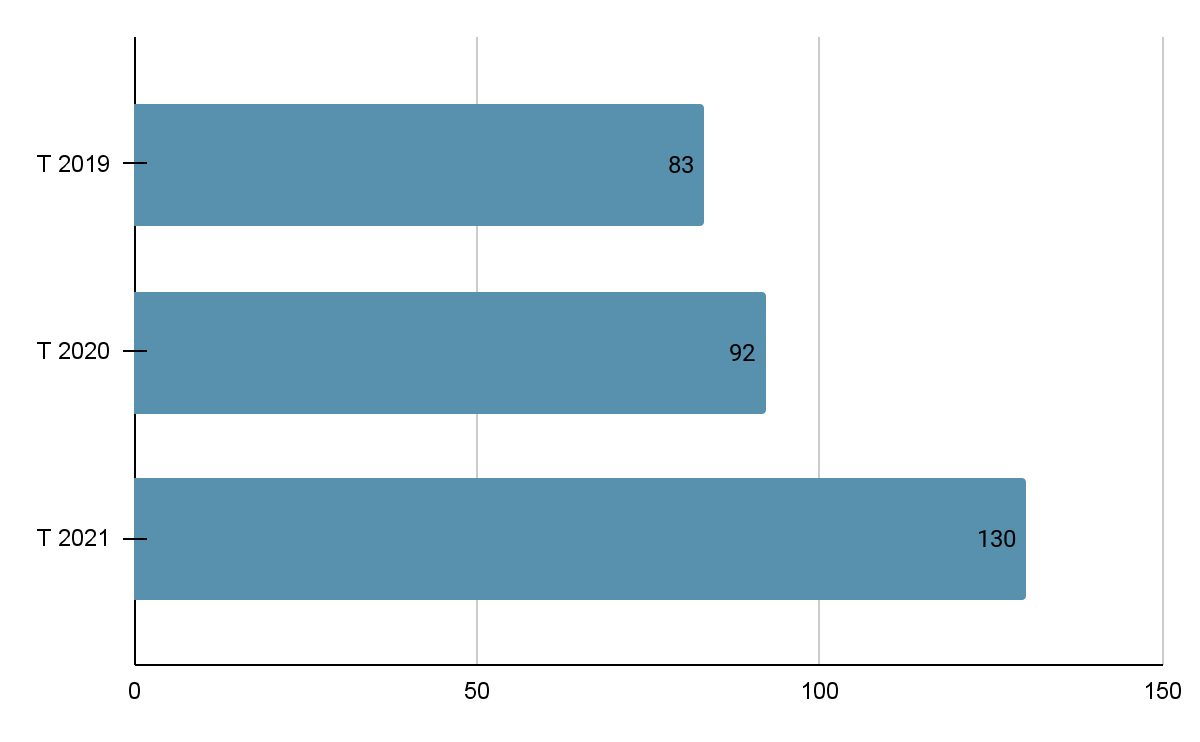 40
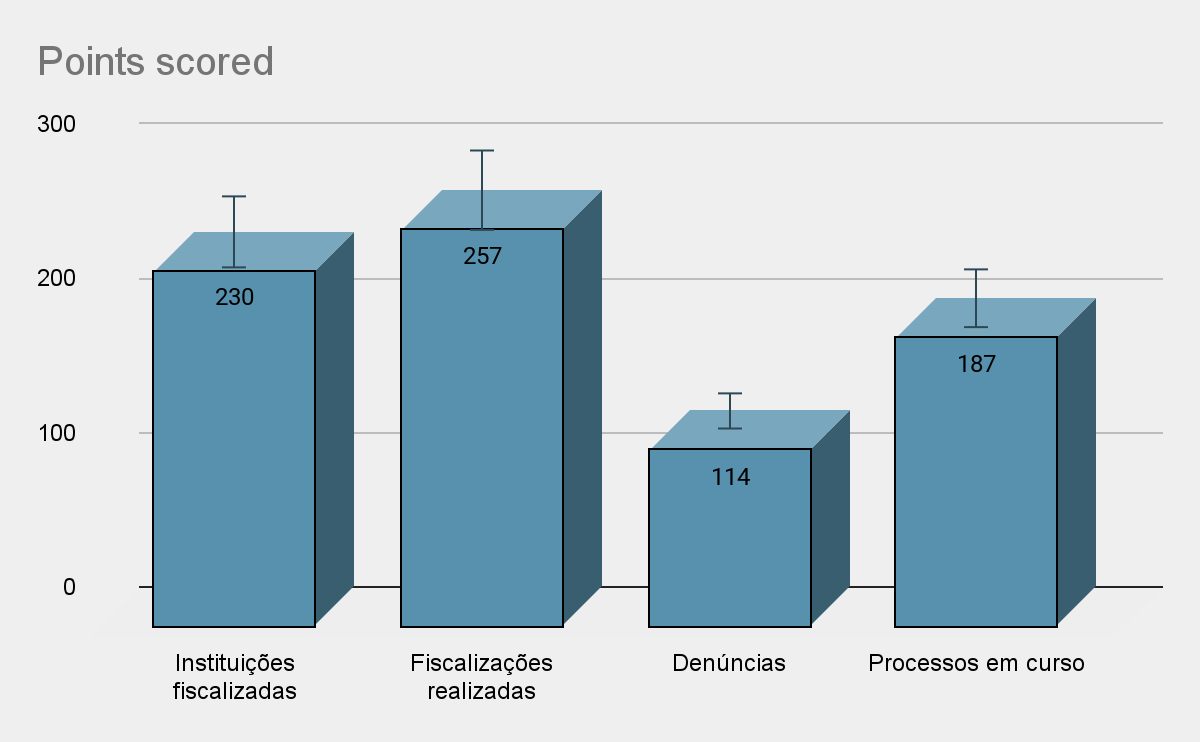 41
DENÚNCIAS
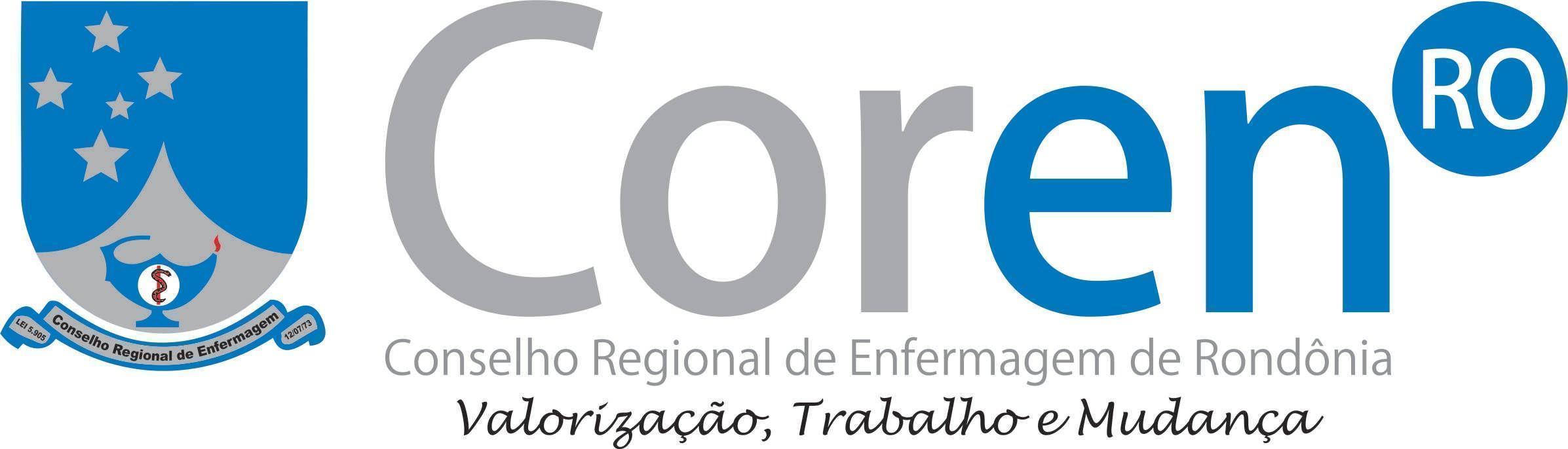 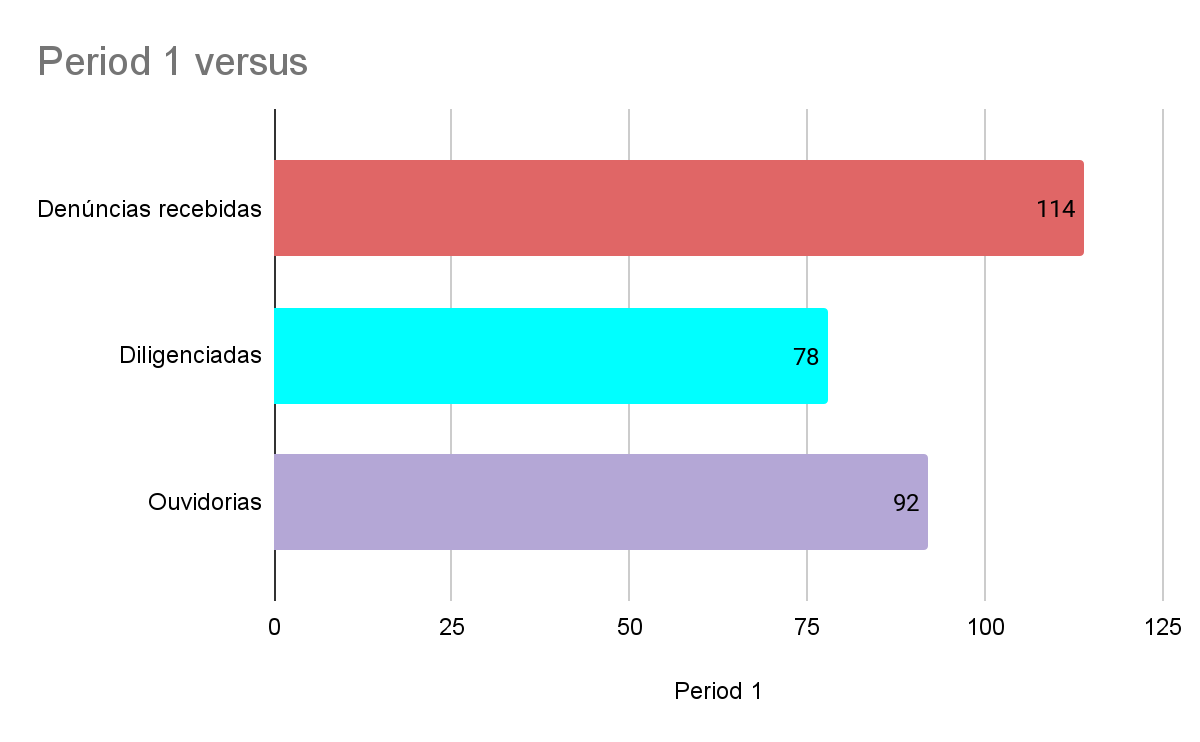 42
REGISTRO DE EMPRESA
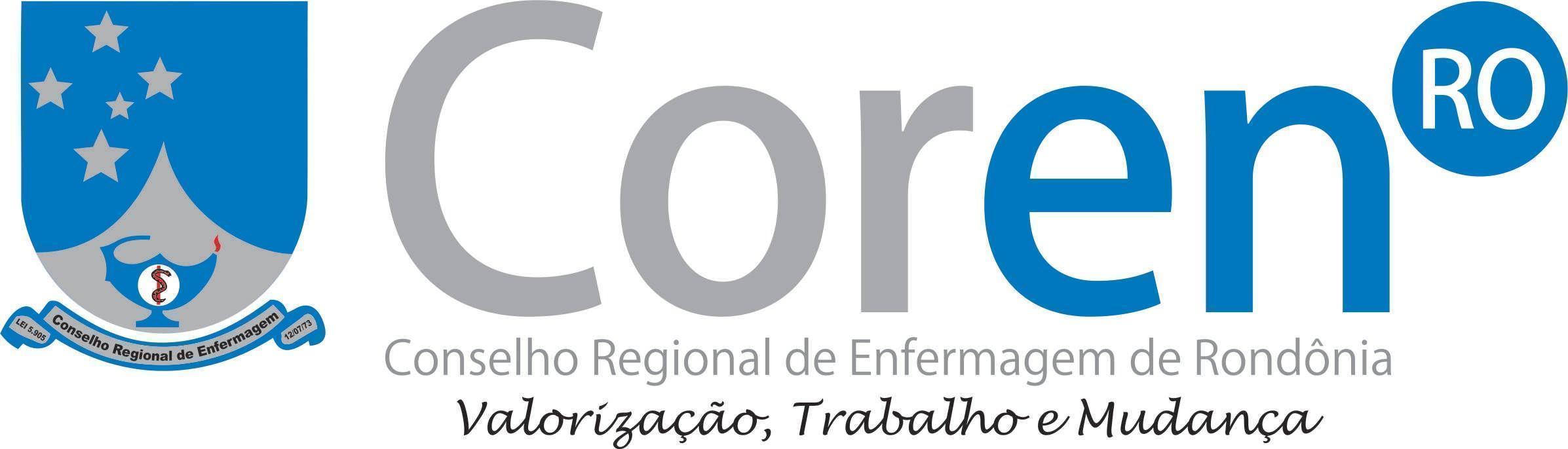 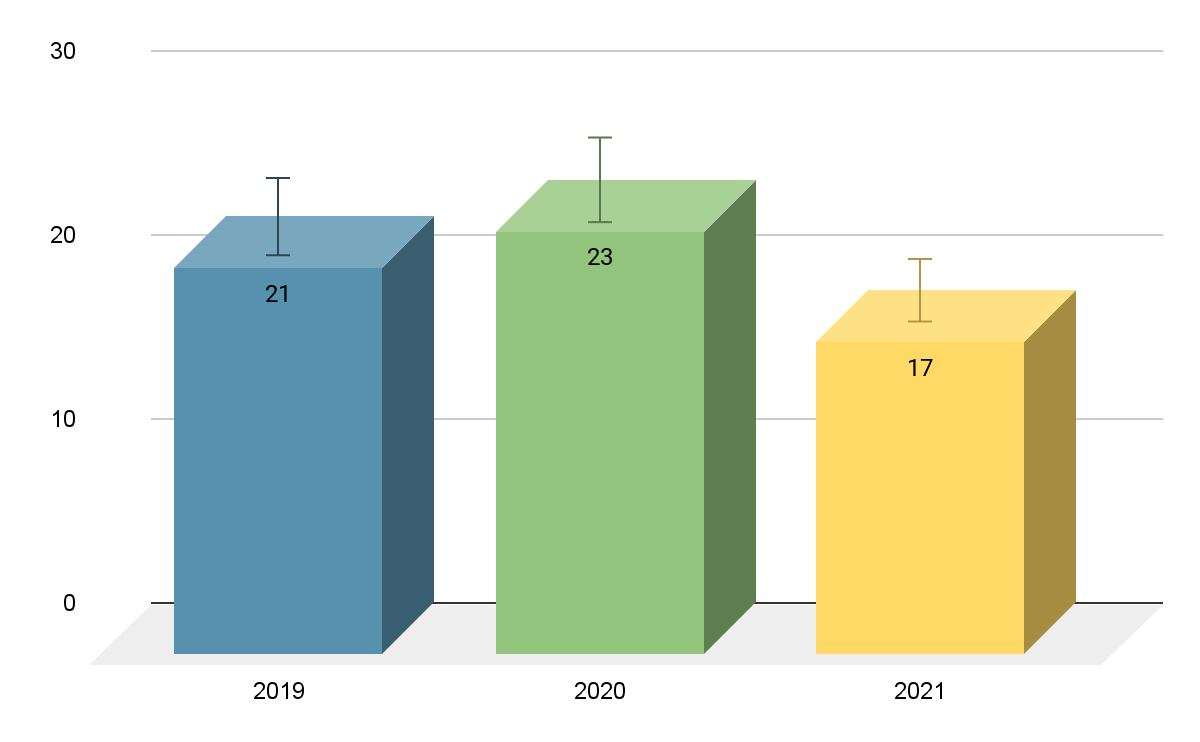 43
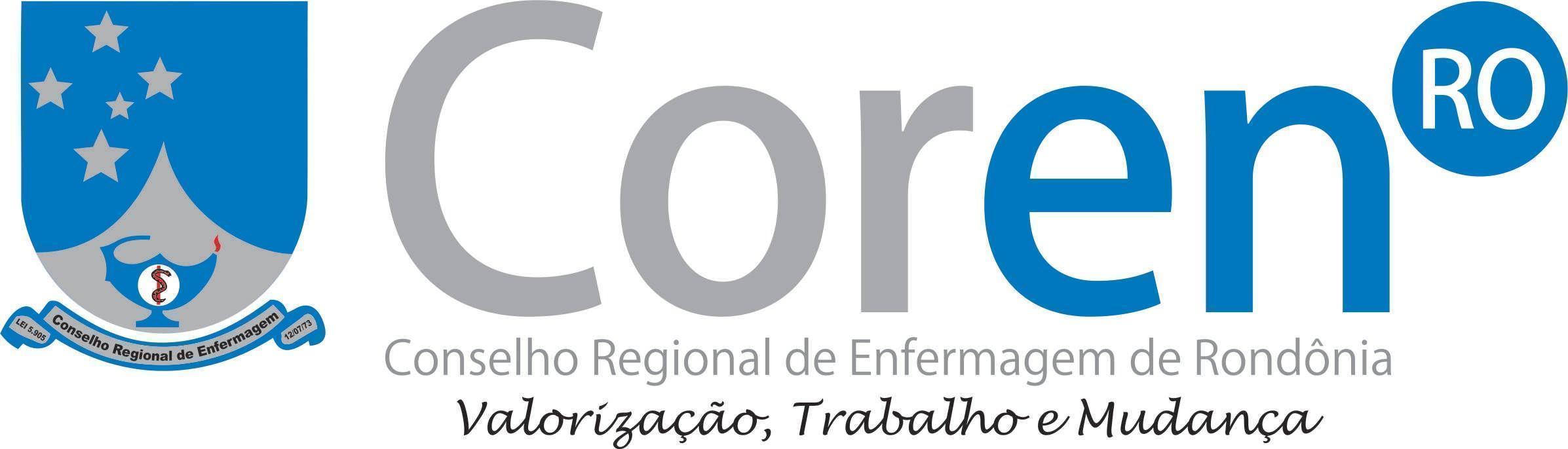 OUTRAS ATIVIDADES
Reuniões e Palestras: 22
Entrevistas: 08
TAC’s: 11
Comissões: 08
Nº de Atendimentos: 1.193
Nº Profissionais alcançados: 7.885
44
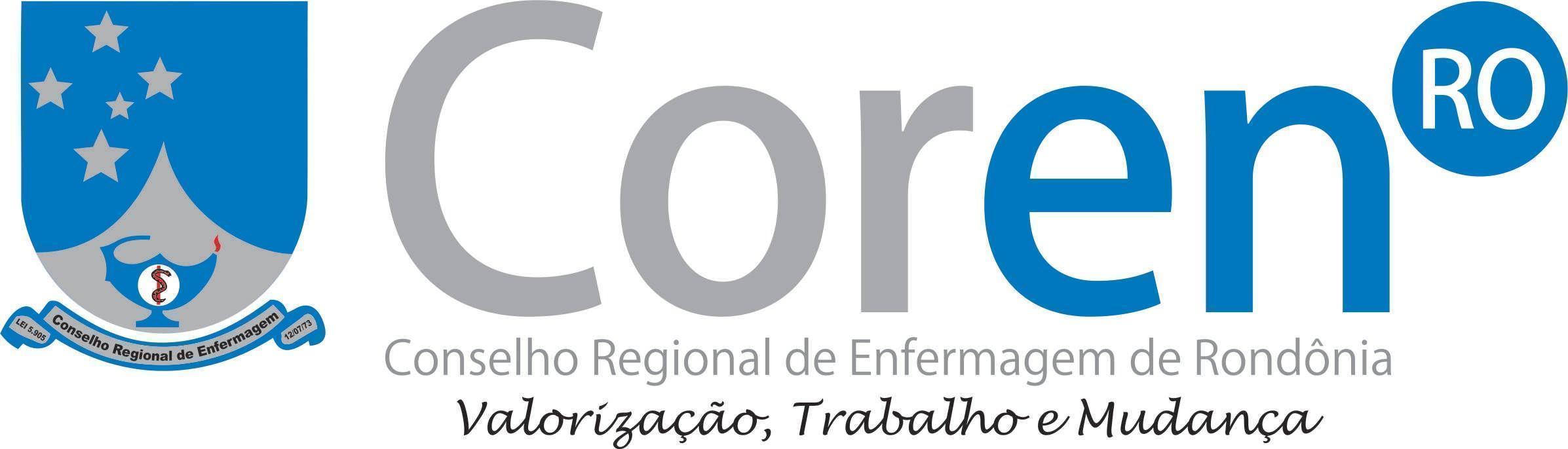 INDICADORES DA FISCALIZAÇÃO
45
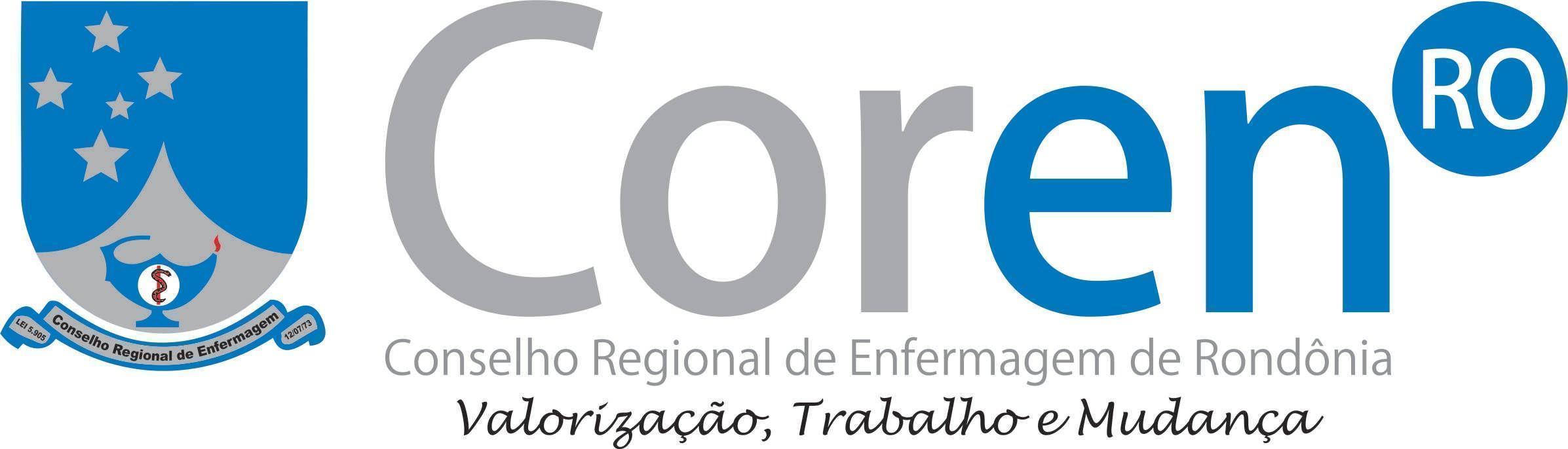 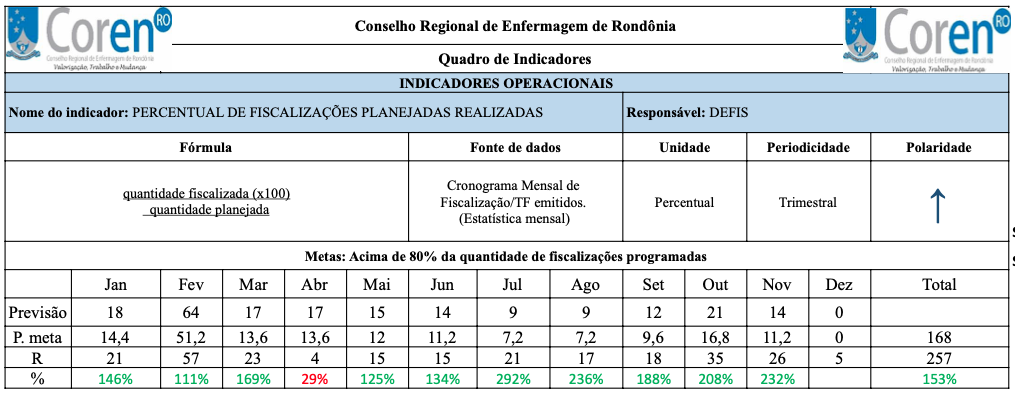 46
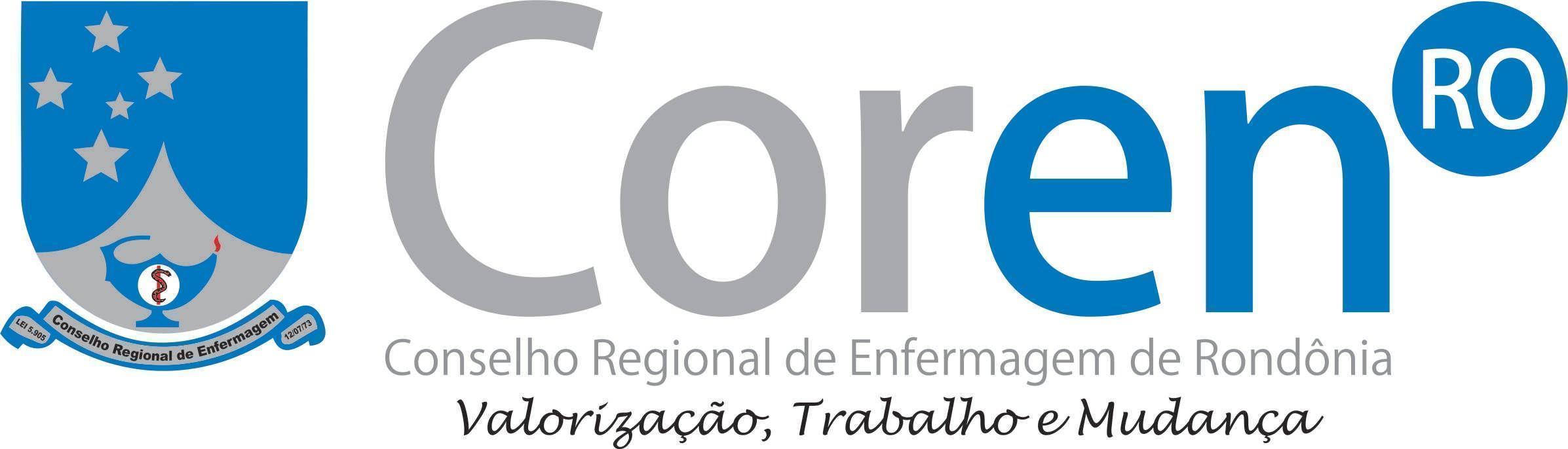 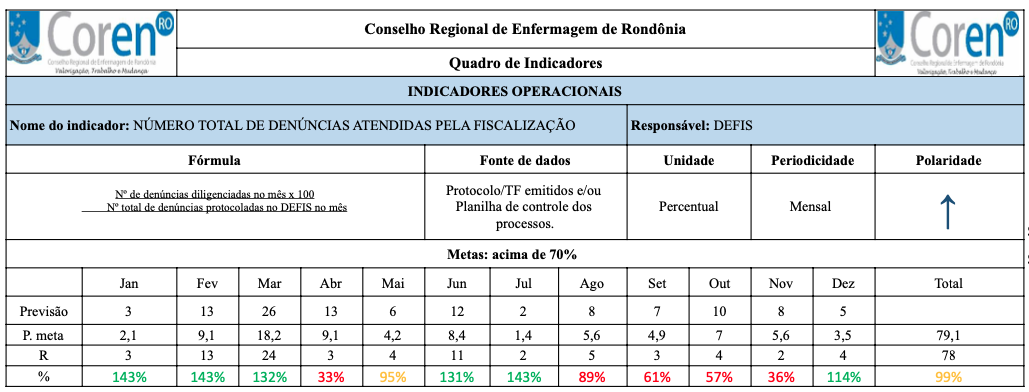 47
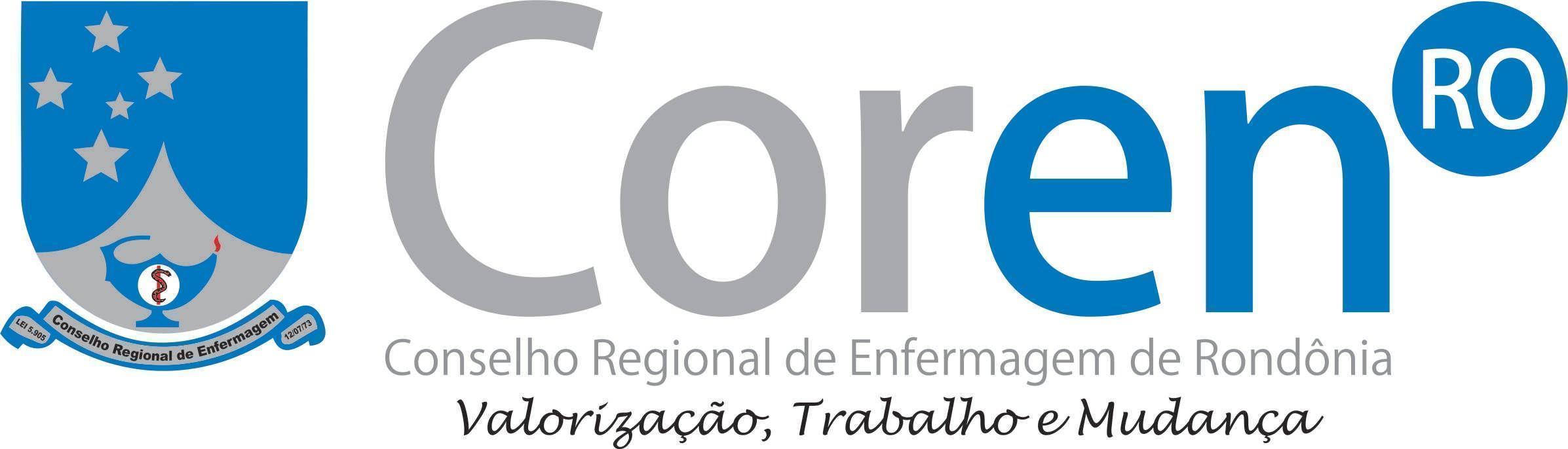 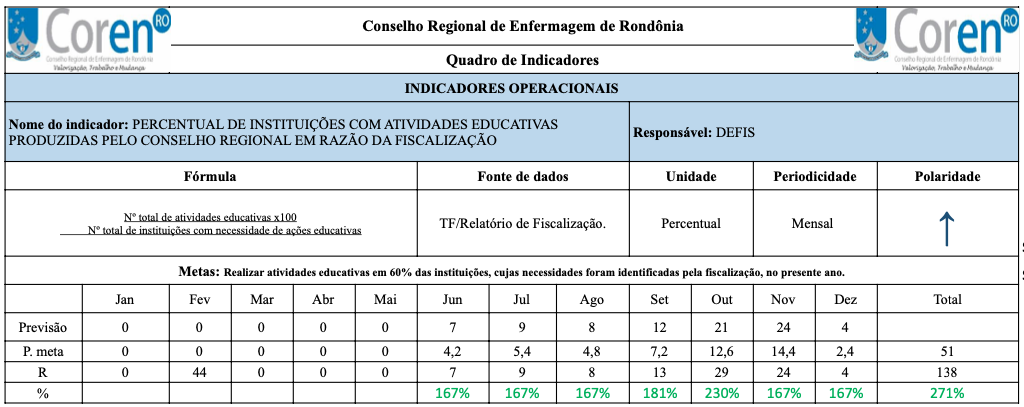 48
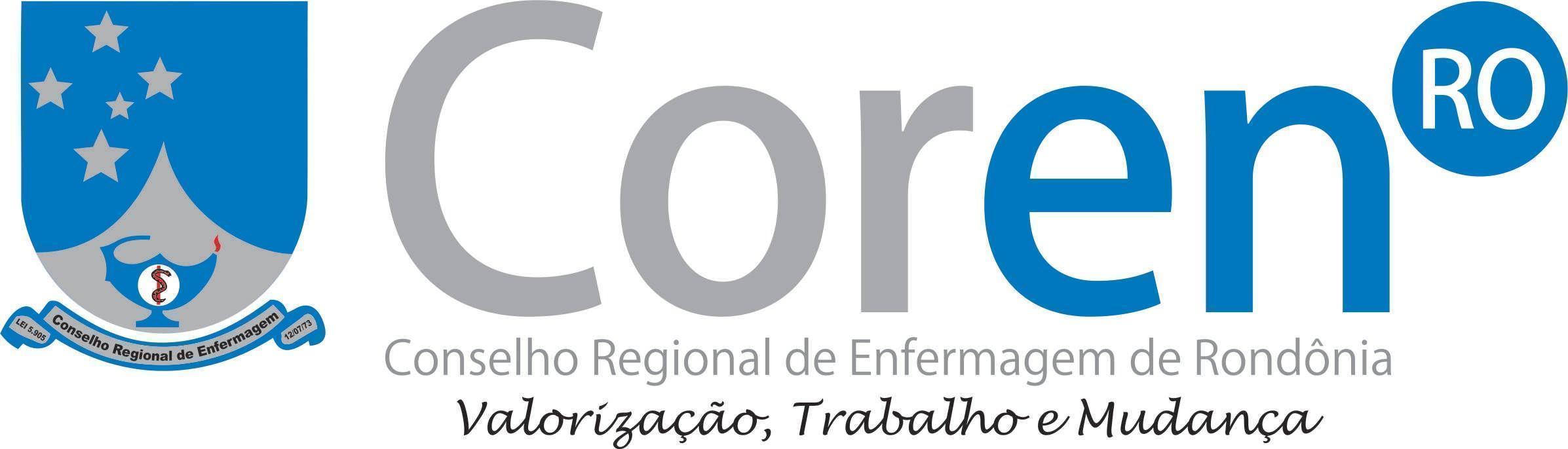 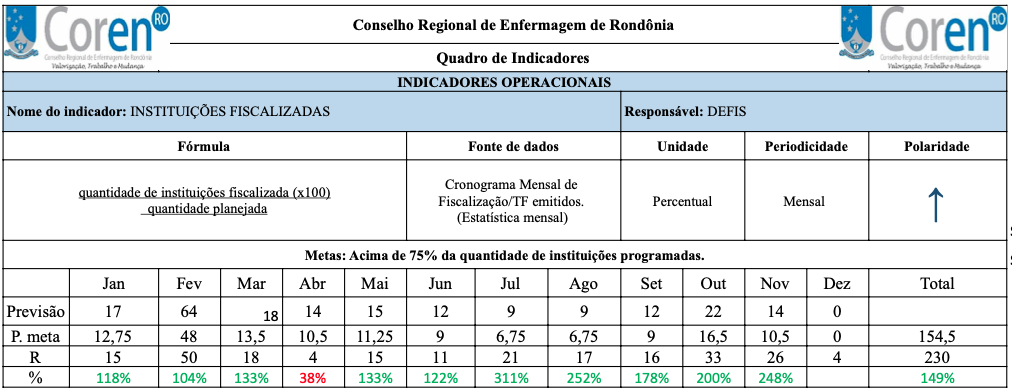 49
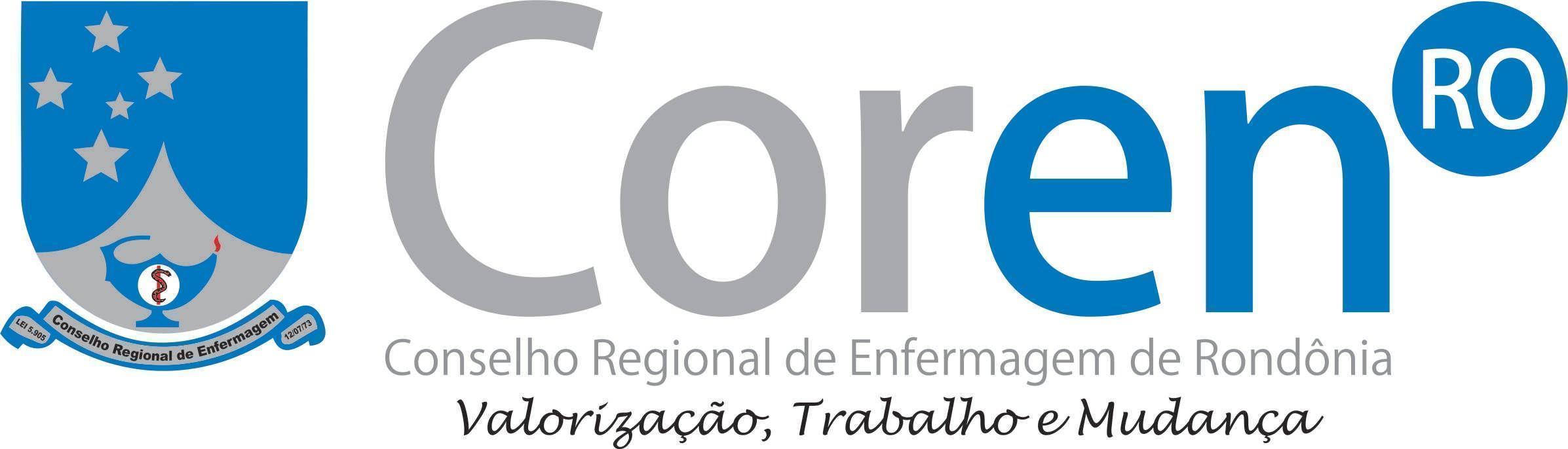 PROCESSOS JUDICIAIS
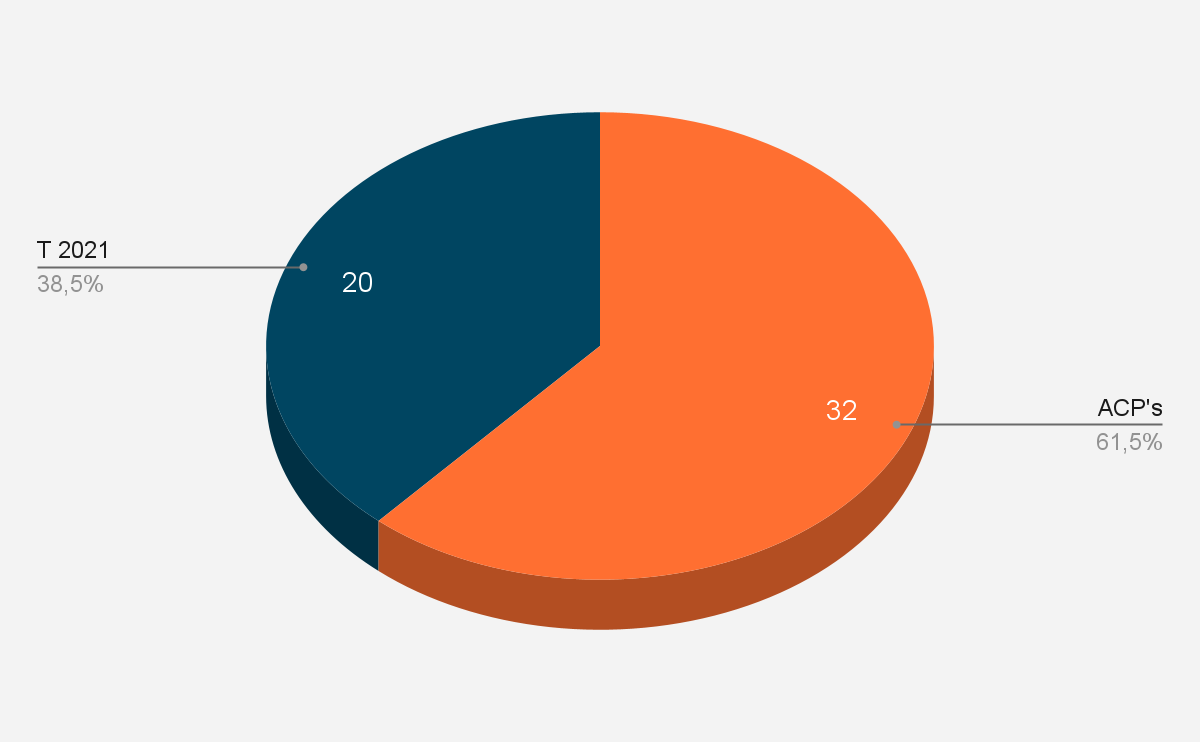 50
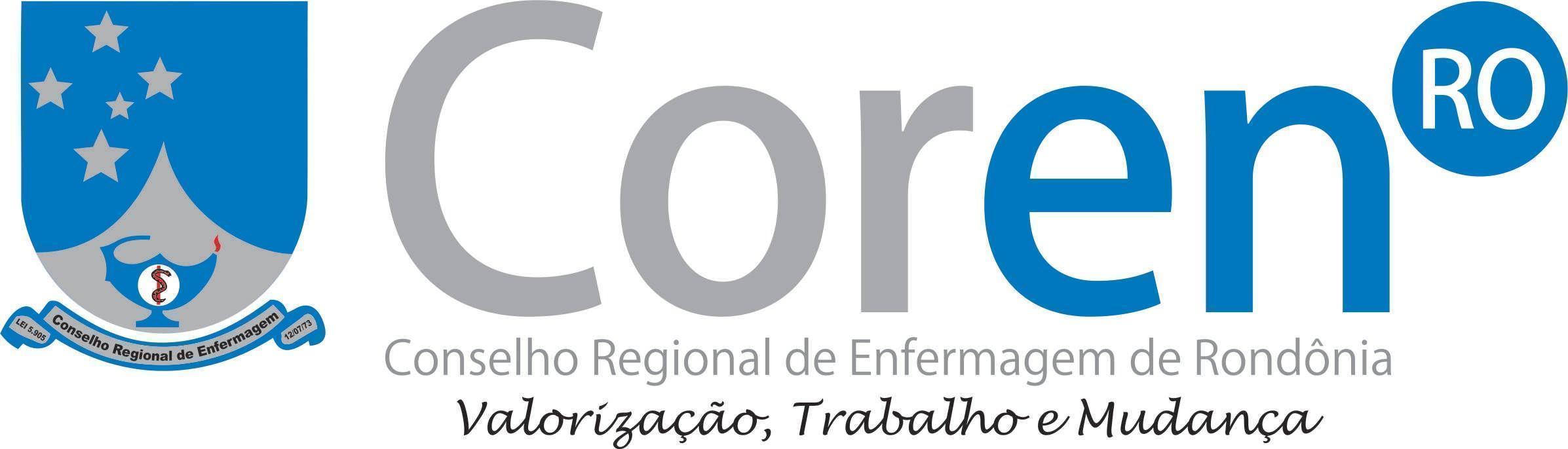 PROCESSOS JUDICIAIS
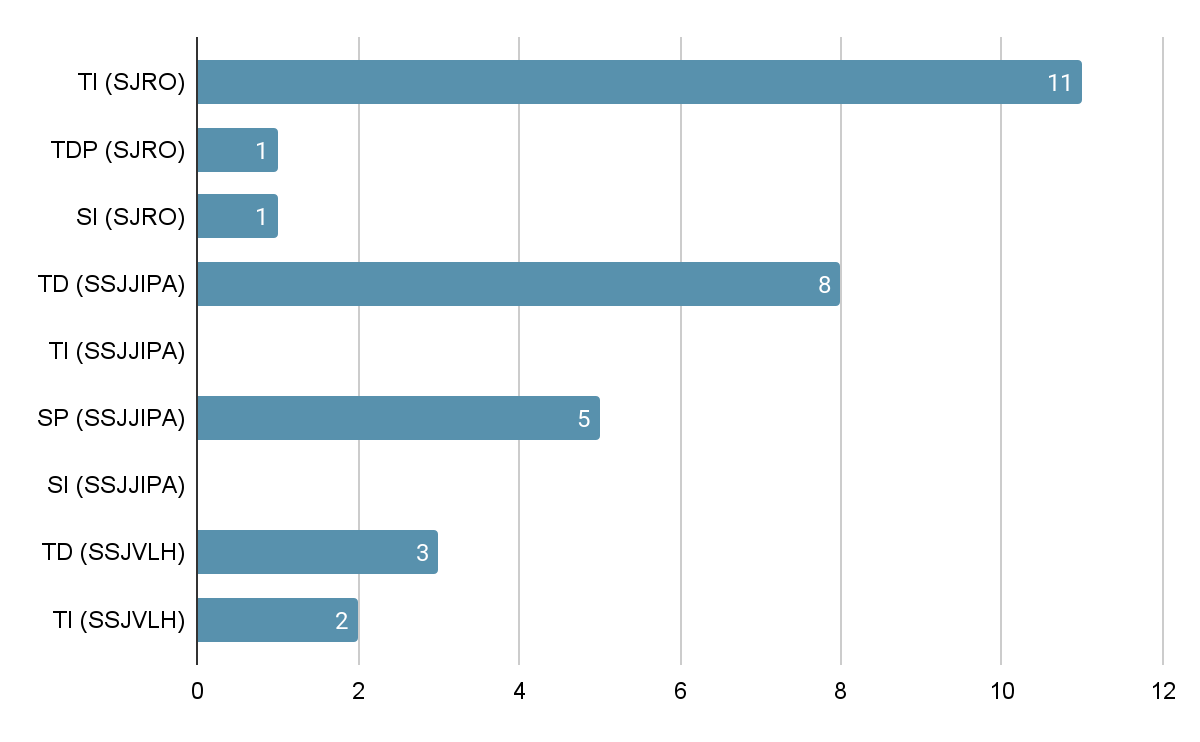 51
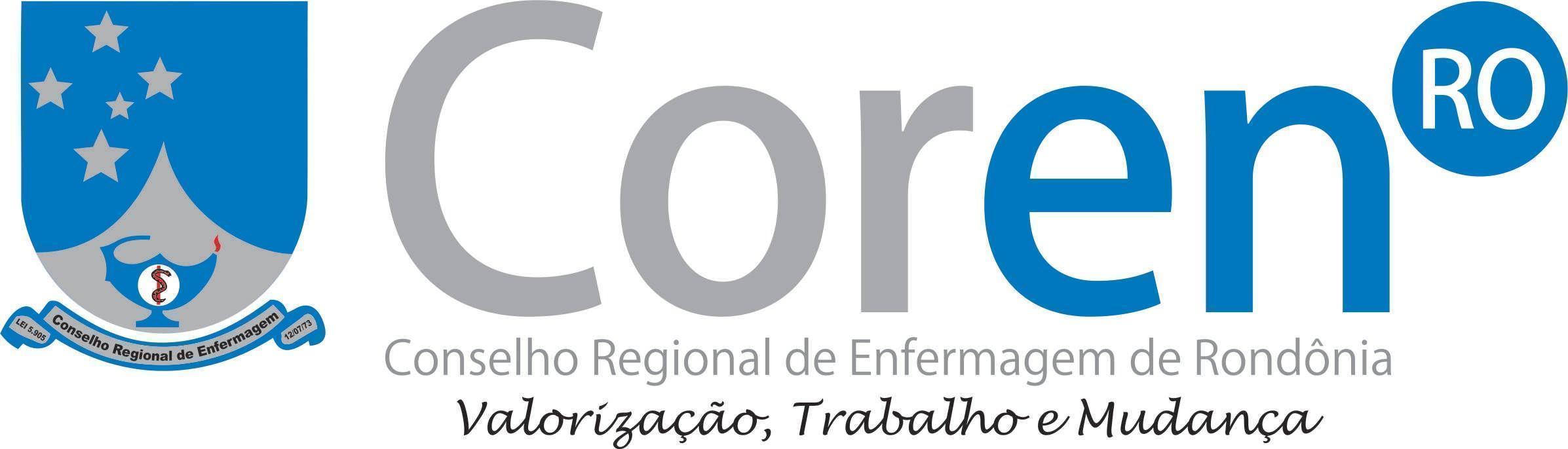 ATIVIDADES NA FISCALIZAÇÃO
Celebração de Termo de Ajustamento de Conduta
Participação em audiências em processos judiciais
Reunião com as Promotorias de Justiça
Atendimento direcionado ao MP;
Entrevistas;
Emissão de CRT
Orientação técnica aos RT’s
Atendimento aos profissionais de Enfermagem: acolhimento de denúncias e questões relativas ao exercício profissional
Reunião com as Gerências de Enfermagem
Notificações Extrajudiciais
52
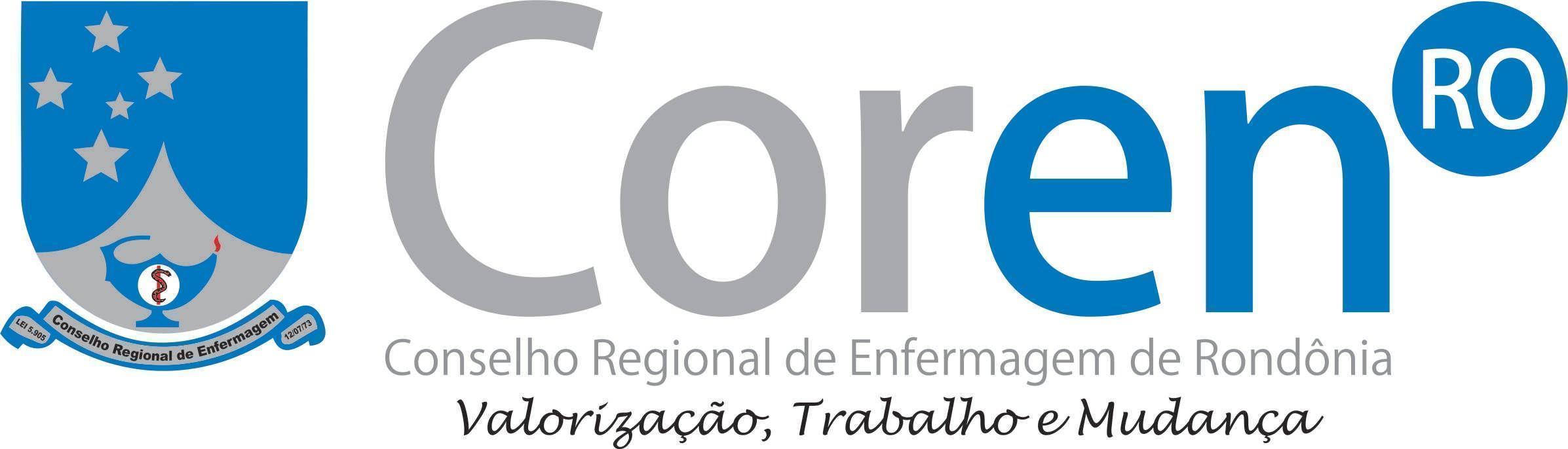 SETOR DE PROCESSOS ÉTICOS
53
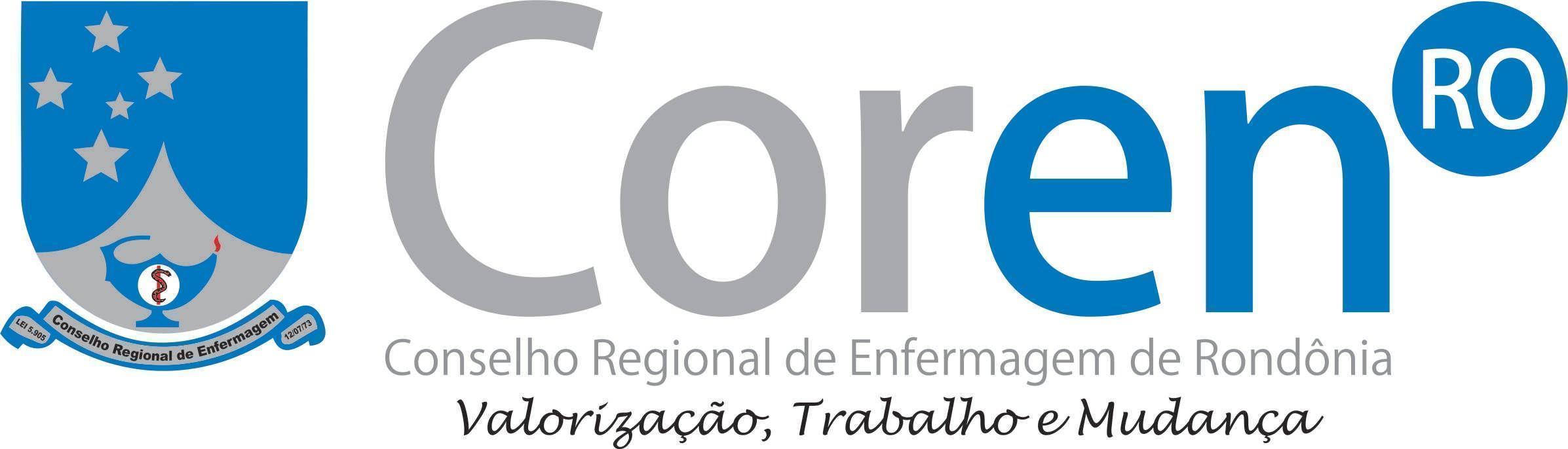 Equipe do DEFEP - Processo Ético
Cristina Soares Nascimento - Chefe
Membros da Comissão de Ética:
Jamisson Macedo
Josélia Raiane Feitosa
Maria Carolina Bravo
Mayara Eduardo Ayoama
Sandy Ribeiro
Abilene Marques
Cleicey Pinheiro
Cristiane Lamarão
Diogo Nogueira do Casal
54
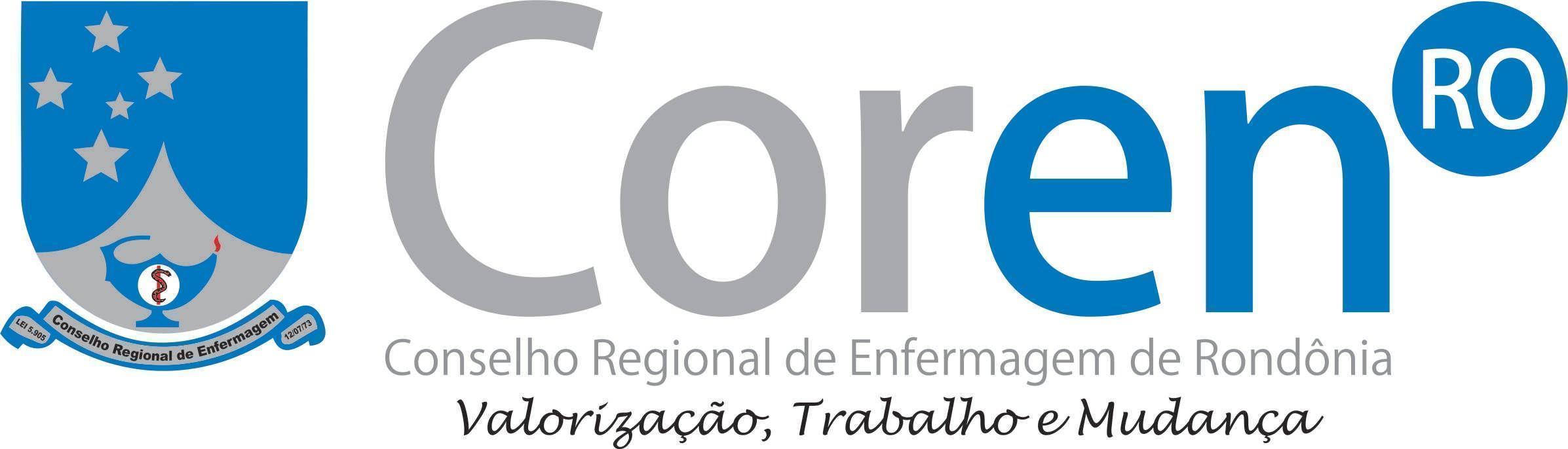 INTRODUÇÃO
Foi instituído em janeiro de 2021 (Decisão Coren-RO nº 007/2021);
Responsabilidades:
trâmite de denúncias e processos éticos no Coren-RO; 
orientação de inscritos quanto à realização e protocolo de denúncias
juntada de documentos para admissibilidade ou para o arquivamento das denúncias,
instrução de processos éticos, 
orientações aos profissionais de enfermagem e respectivos procuradores
protocolo e autuação de recursos, 
aplicação de penalidades, 
orientações e auxílio aos conselheiros e membros de comissões de instrução.
55
AÇÕES REALIZADAS
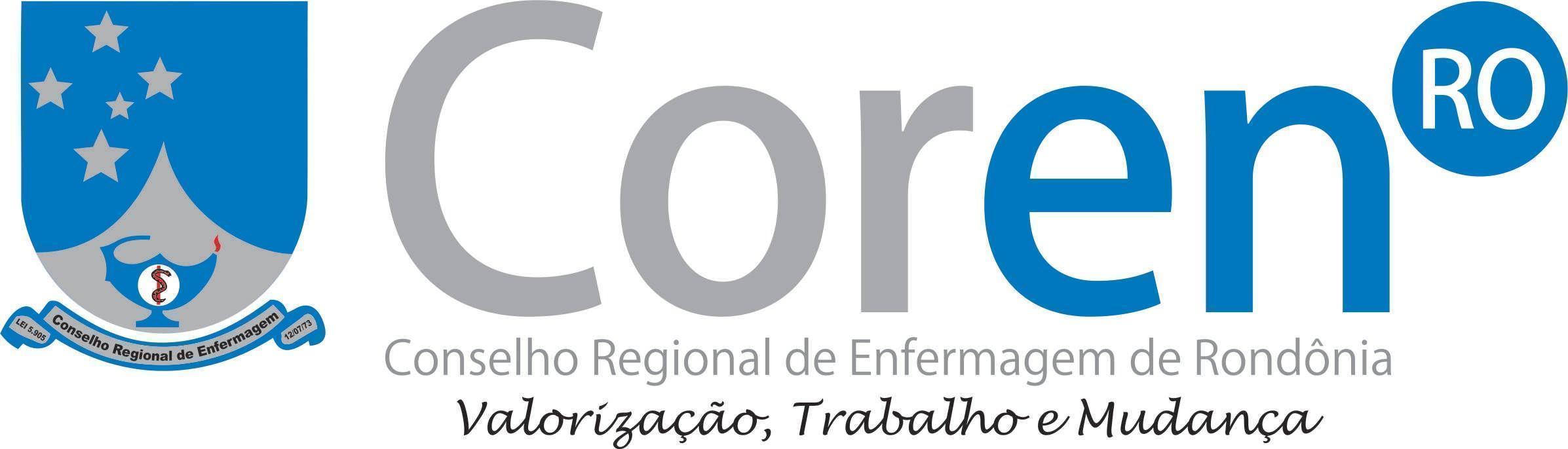 56
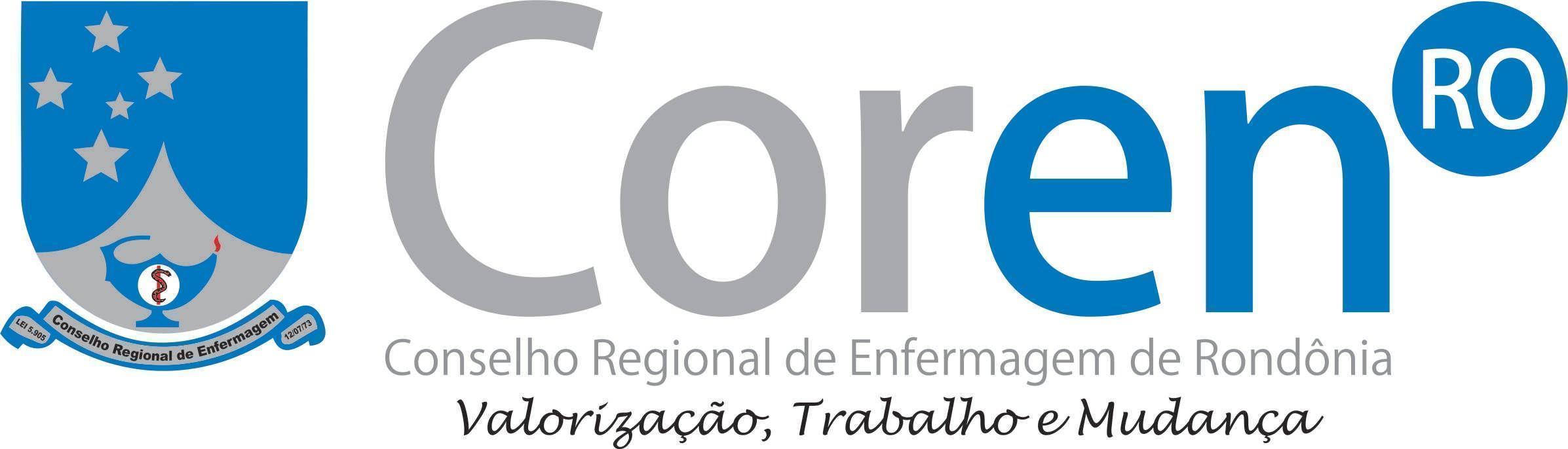 57
ATIVIDADES ADMINISTRATIVAS
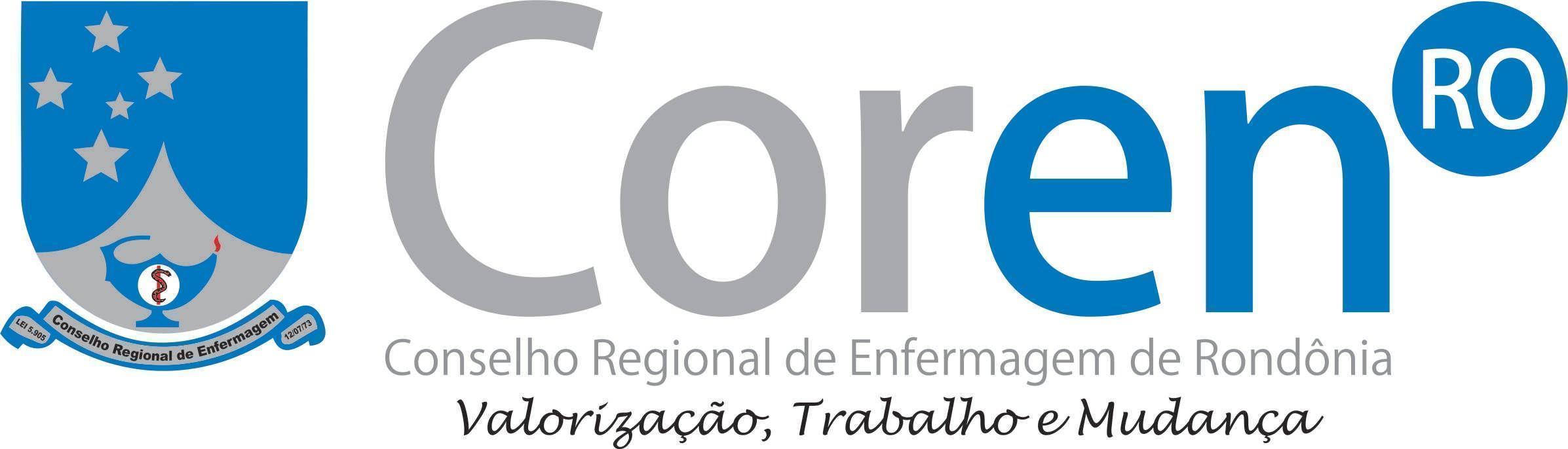 58
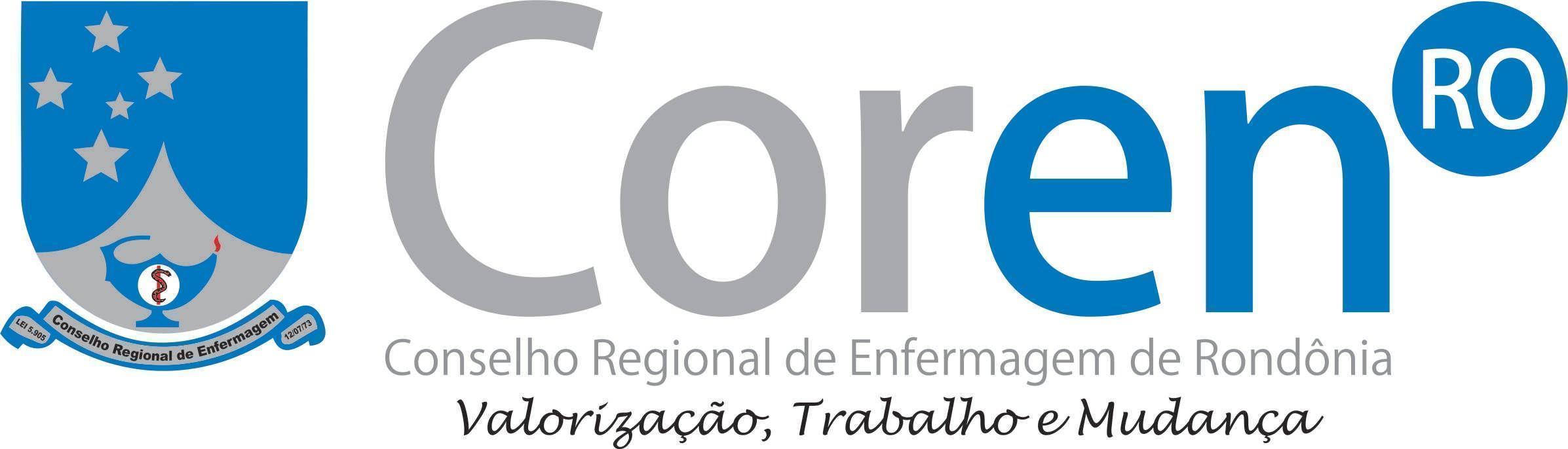 Além das atividades relacionadas nos quadros anteriores, o setor de processos éticos em conjunto com a comissão de instrução de processos éticos realiza reuniões administrativas periódicas, bem ainda auxilia nas Reuniões Ordinárias e Extraordinárias de Plenária durante as sessões de julgamentos, tanto na perspectiva de acompanhamento dos processos quanto na elaboração da Ata de Julgamento.
59
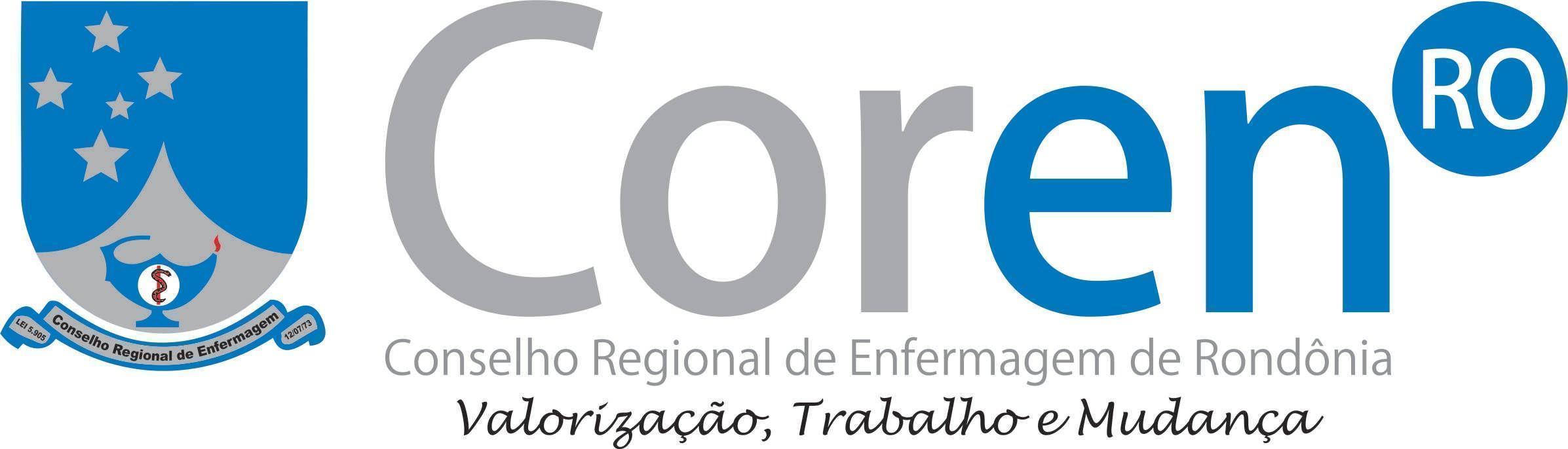 INSCRIÇÃO REGISTRO E CADASTRO
60
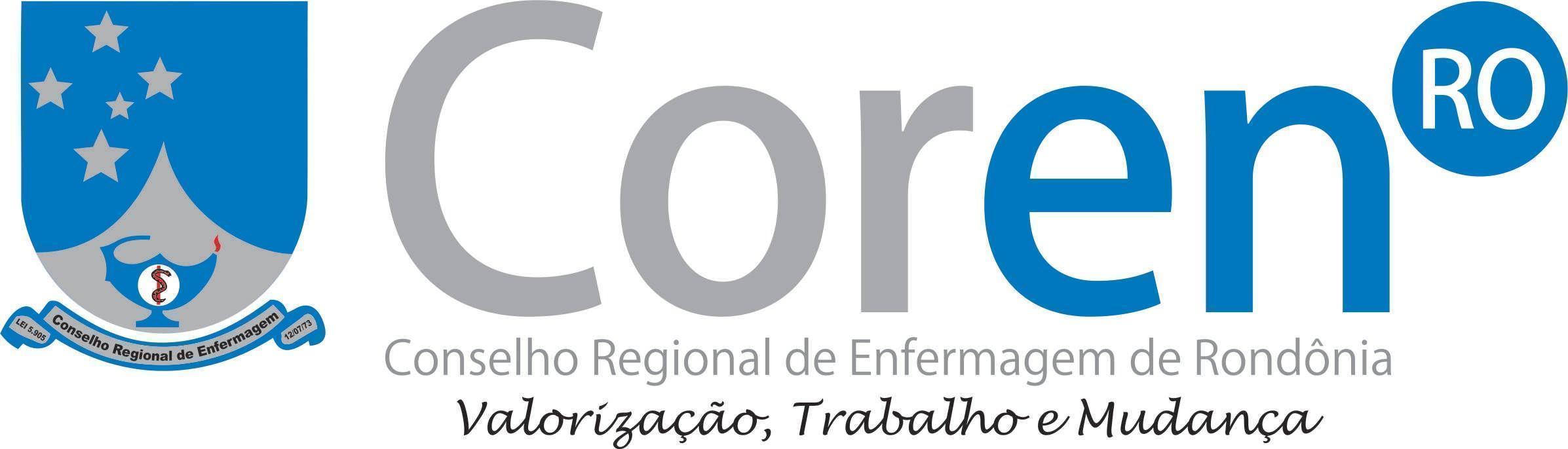 Equipe do DEFEP - IRC
Ivonete Maio da Silva Fernandes - Chefe do SIRC
Brena Karoline de Andrade - Agente Administrativo
João Victor - Menor Aprendiz
61
CONSELHO REGIONAL DE ENFERMAGEM DE RONDÔNIA
5.155
ENFERMEIRO:
12.081
TÉCNICO DE ENFERMAGEM:
2.707
AUXILIAR DE ENFERMAGEM:
01
OBSTETRIZ:
TOTAL: 19.944 / 20.280
62
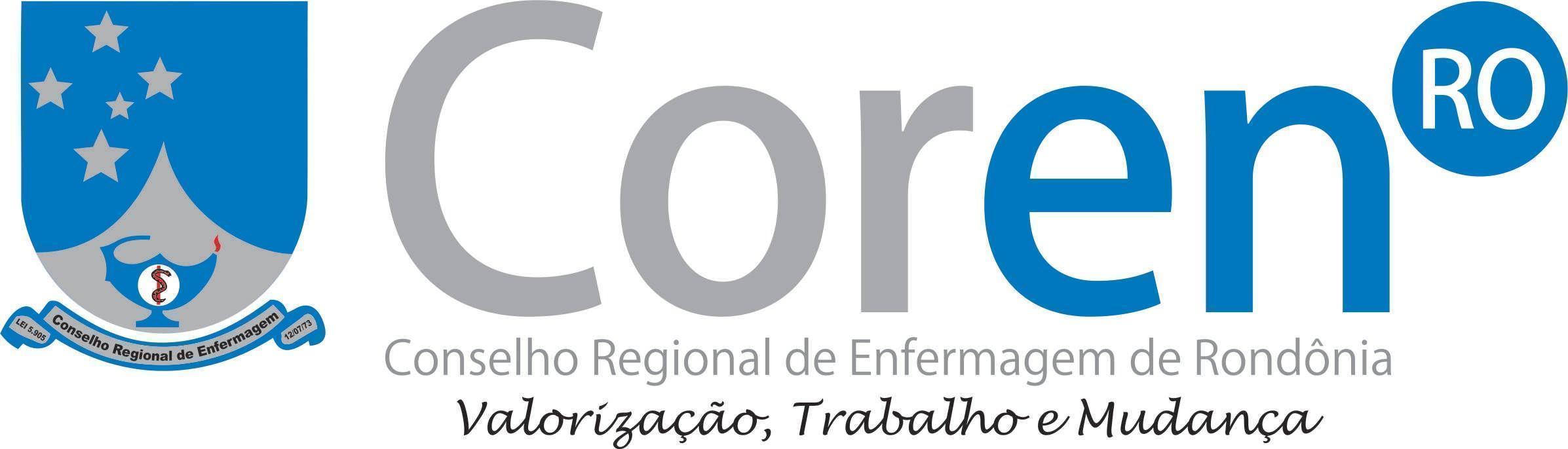 Análise Geral
A análise dos dados relacionados abaixo foi reportada dos sistemas ativos utilizados pelo Setor de Inscrição, Registro e Cadastro/Recepção (Incorpware e VALID). O Conselho Regional de Enfermagem de Rondônia registrou no ano de 2021, um quantitativo de:
 
Novos registros no total de 1.594 (mil quinhentos e noventa e quatro) 
Renovações de carteiras no total de 1.171 (um mil cento e setenta e um)
Observações: profissionais entre as categorias QI, QII e QIII.
 
Do quantitativo de novos registros e renovações de carteiras, com relação ao ano de 2020, teve um aumento de significativo na demanda de:

Técnicos de Enfermagem - 3,32%. 
Enfermeiros - 7,71%.
Auxiliar de Enfermagem - 4%.
ATENDIMENTO E REGISTRO E CADASTRO
PROCEDIMENTOS REALIZADOS DE JANEIRO A DEZEMBRO, POR CATEGORIA PROFISSIONAL
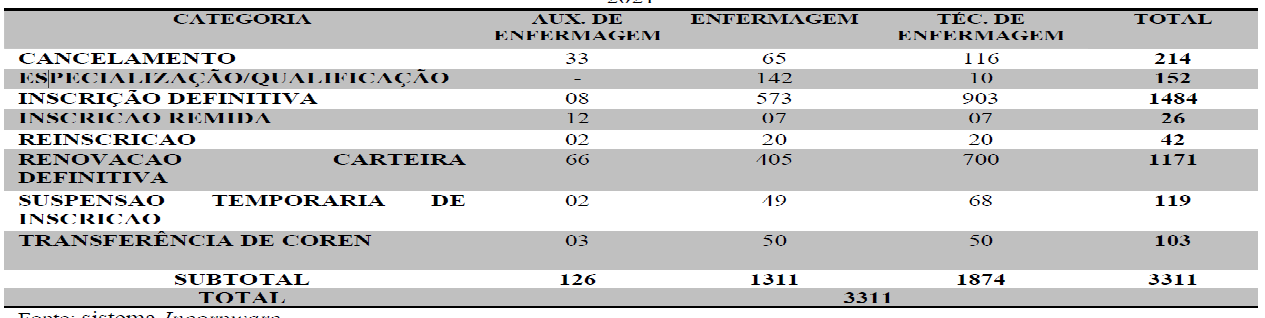 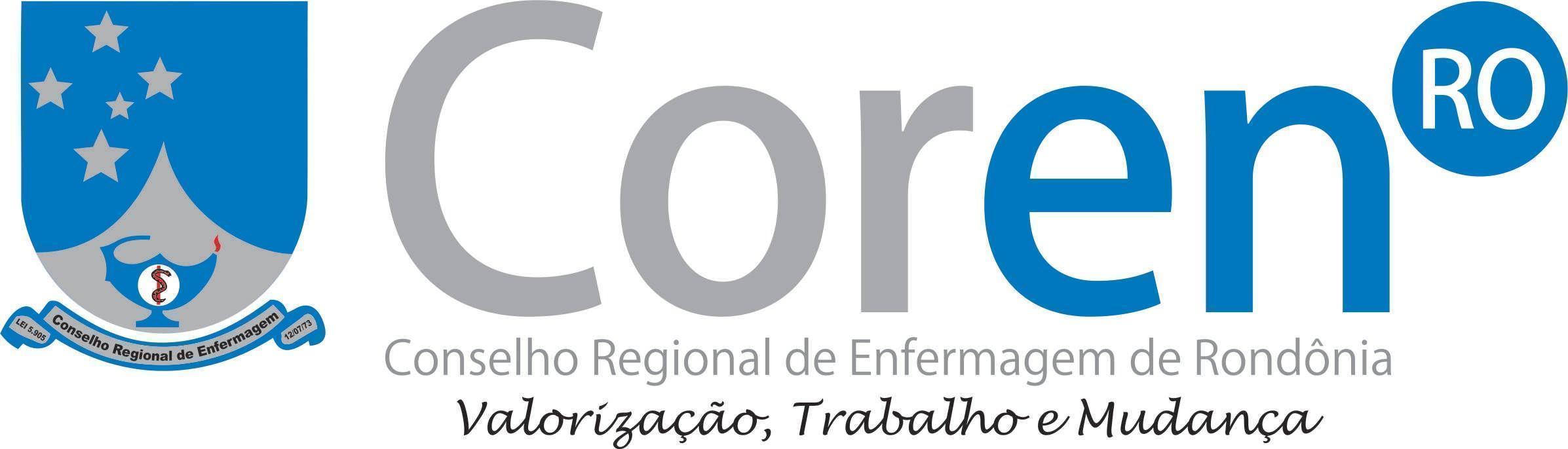 Maiores demandas do Setor URC/RECEPÇÃO
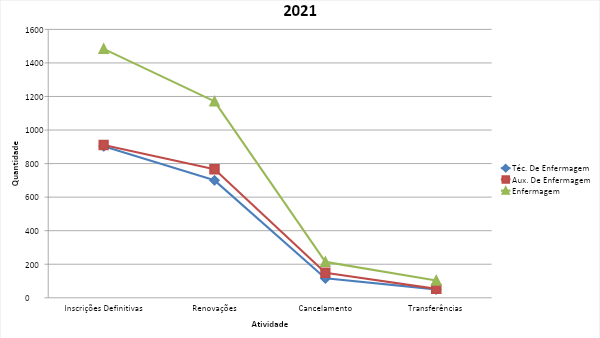 COREN ITINERANTE
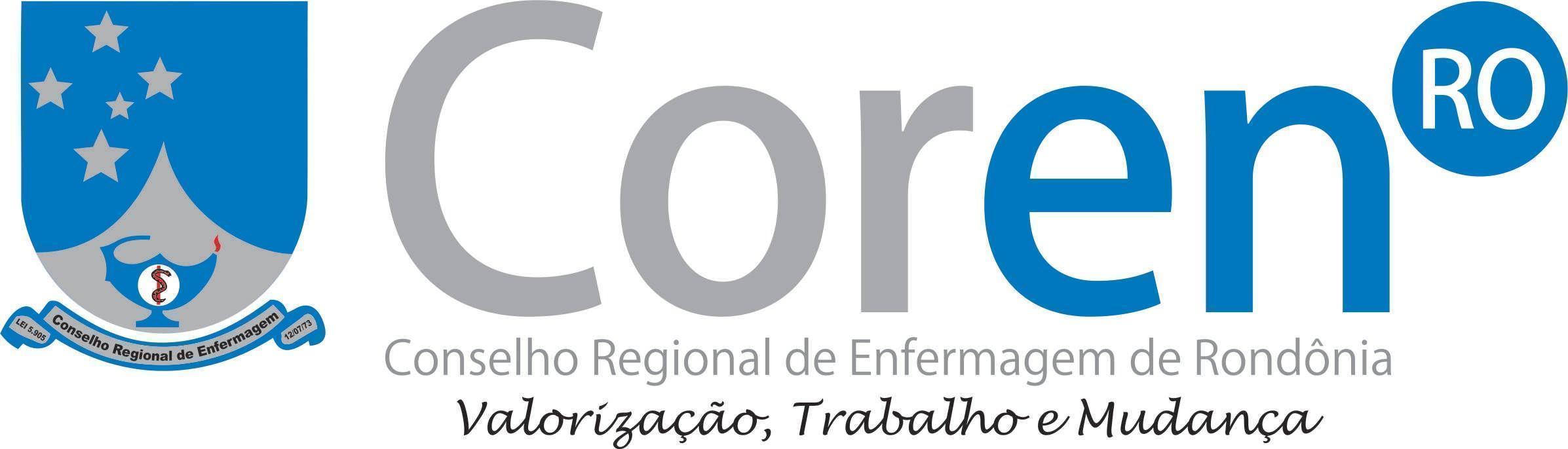 SUBSEÇÃO DE JI-PARANÁ
Dra Lillian Sampaio Ramos
Eliana Santana M. dos Santos
67
66 Memorandos
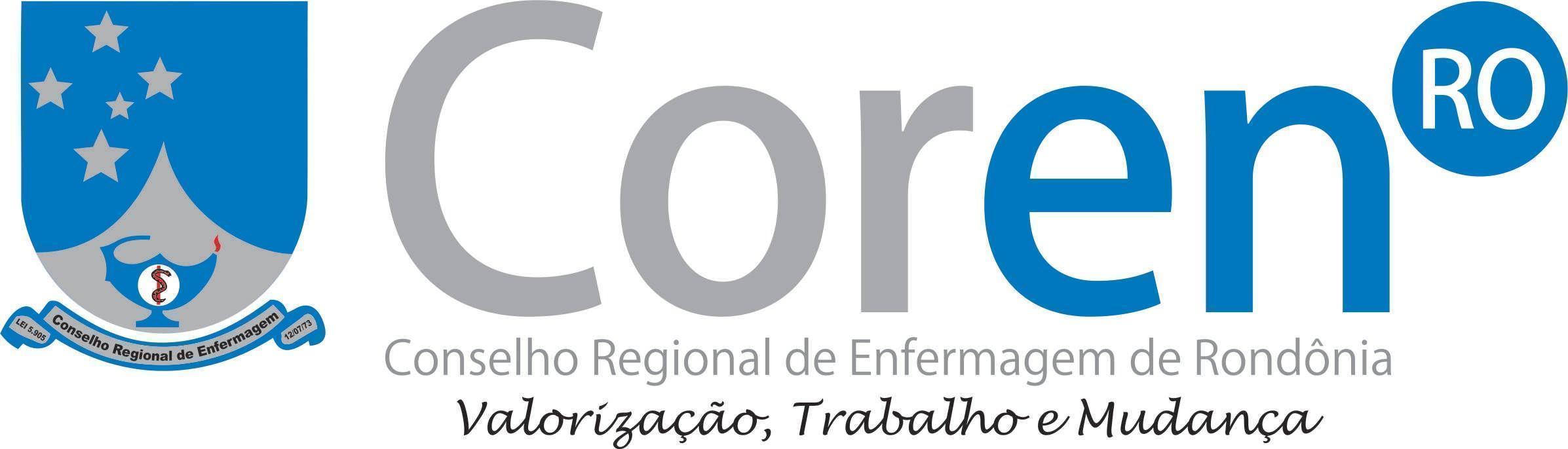 SUBSEÇÃO DE CACOAL
Wagner Melo do Casal
Bruno Brito de Assis
70
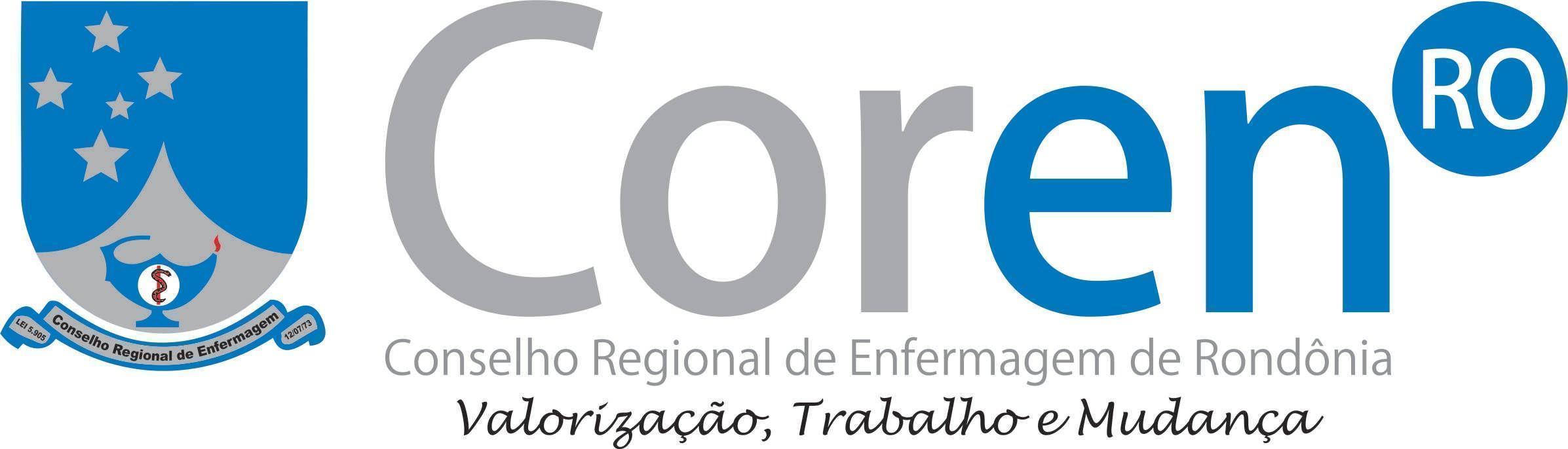 SUBSEÇÃO DE VILHENA
Edileide Lobo de Miranda
72
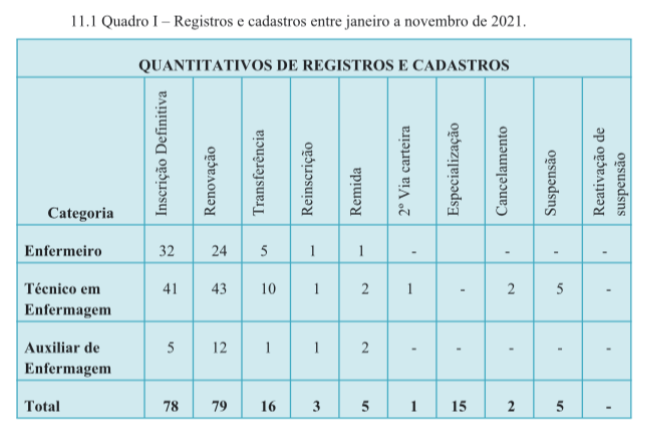 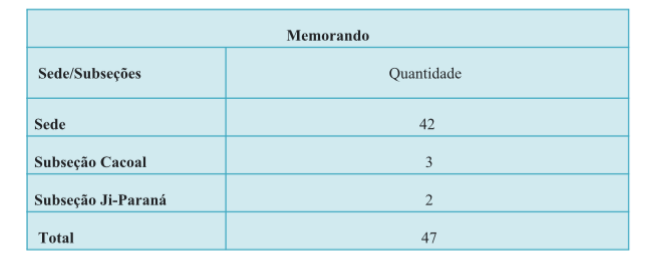 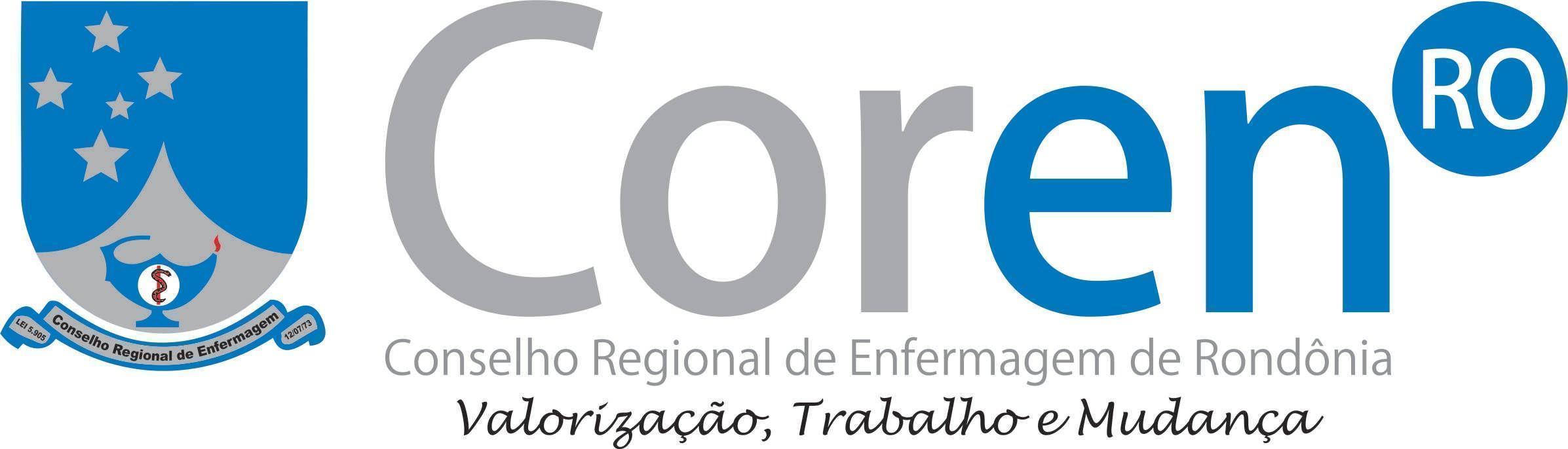 DEPARTAMENTO ADMINISTRATIVO FINANCEIRO - DAF
CPL
CONTABILIDADE
GESTÃO DE CONTRATOS
DÍVIDA ATIVA
GESTÃO DE PESSOAS
75
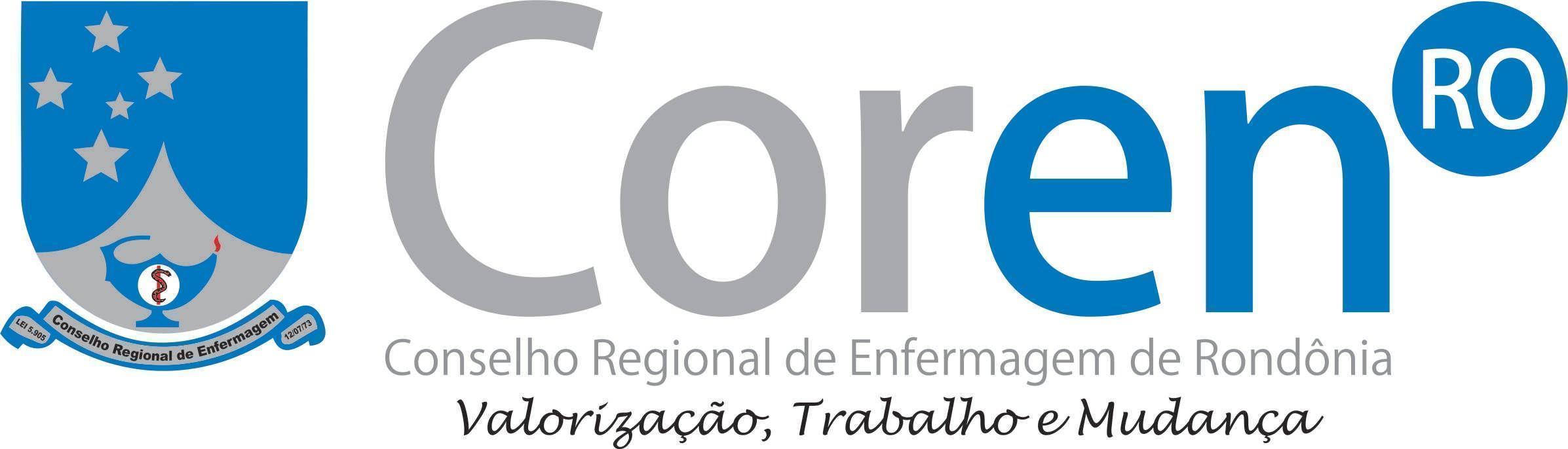 COMISSÃO PERMANENTE DE LICITAÇÃO - CPL
Vanessa Sena Torres
76
COMISSÃO PERMANENTE DE LICITAÇÃO
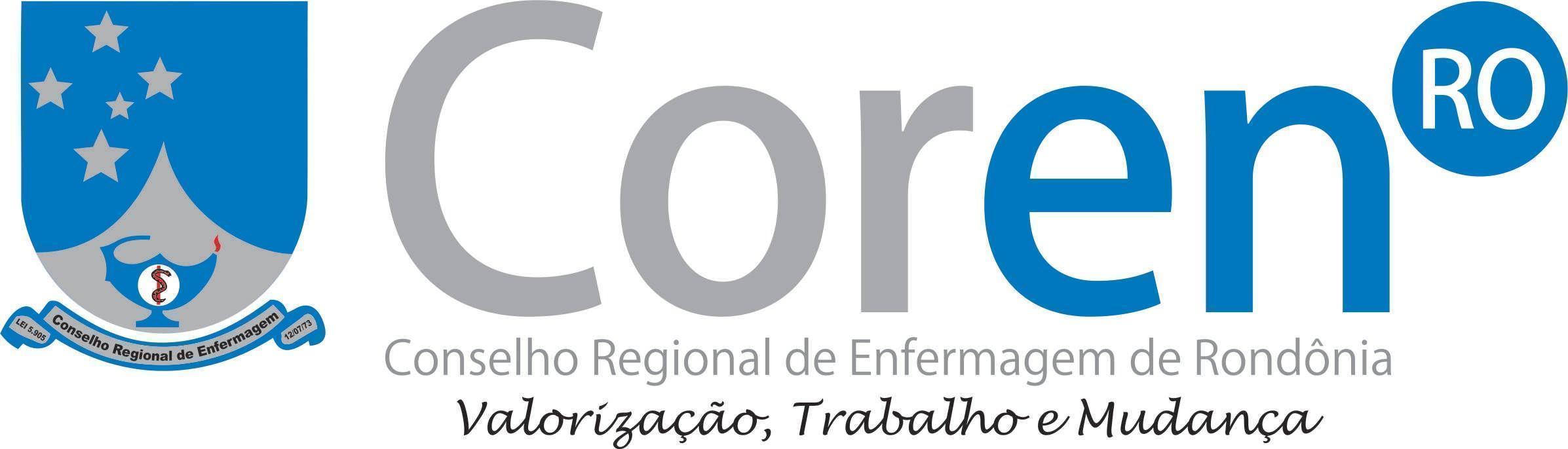 DIVISÃO DE CONTABILIDADE
TATIANE AZEVEDO RIBEIRO
78
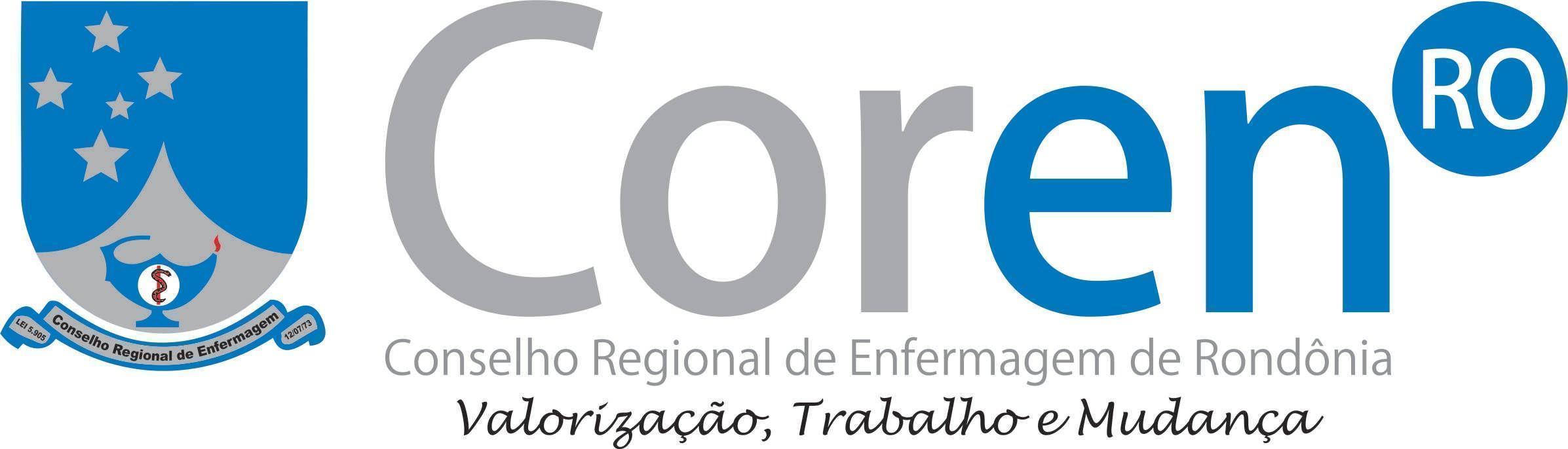 DIVISÃO DE CONTABILIDADE
Realizou pré-empenho, empenho, liquidação e baixas de PAD's.
Contabilizou as operações financeiras com controle de saldos bancários.
Análise e conciliação de contas.
Emitiu demonstrativos contábeis trimestrais para Prestação de Contas Trimestral.
Integração das Receitas Arrecadadas no sistema contábil.
Fazer o registro dos restos a pagar para encerramento do exercício.
79
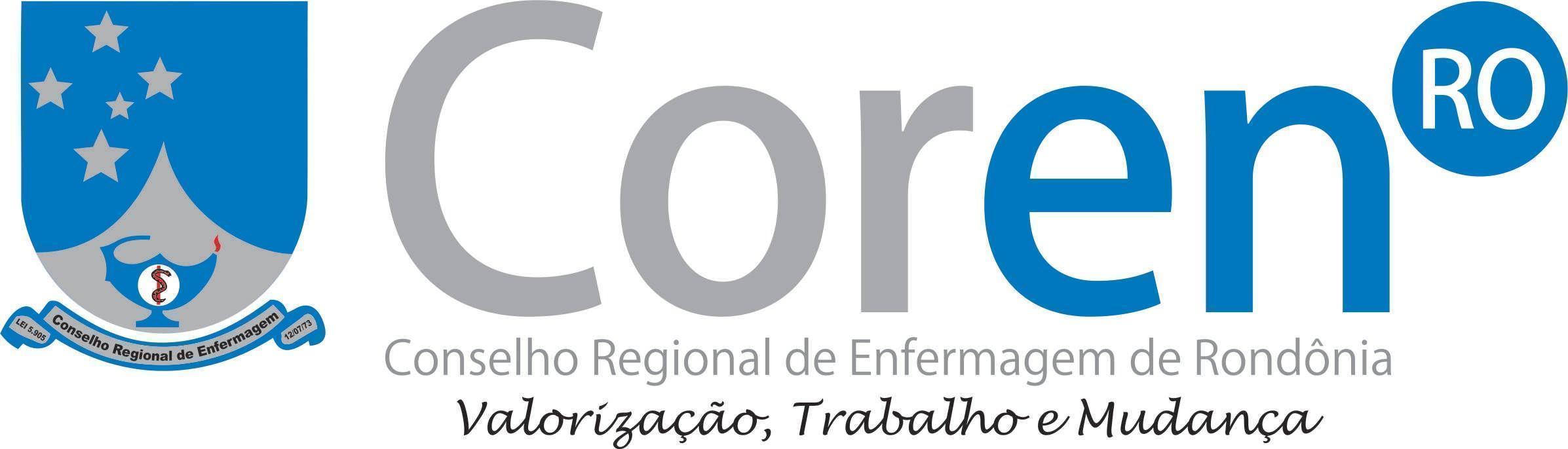 GESTÃO DE CONTRATOS
Dra. CARLA ZARMACHI
80
SETOR DE GESTÃO DE CONTRATOS
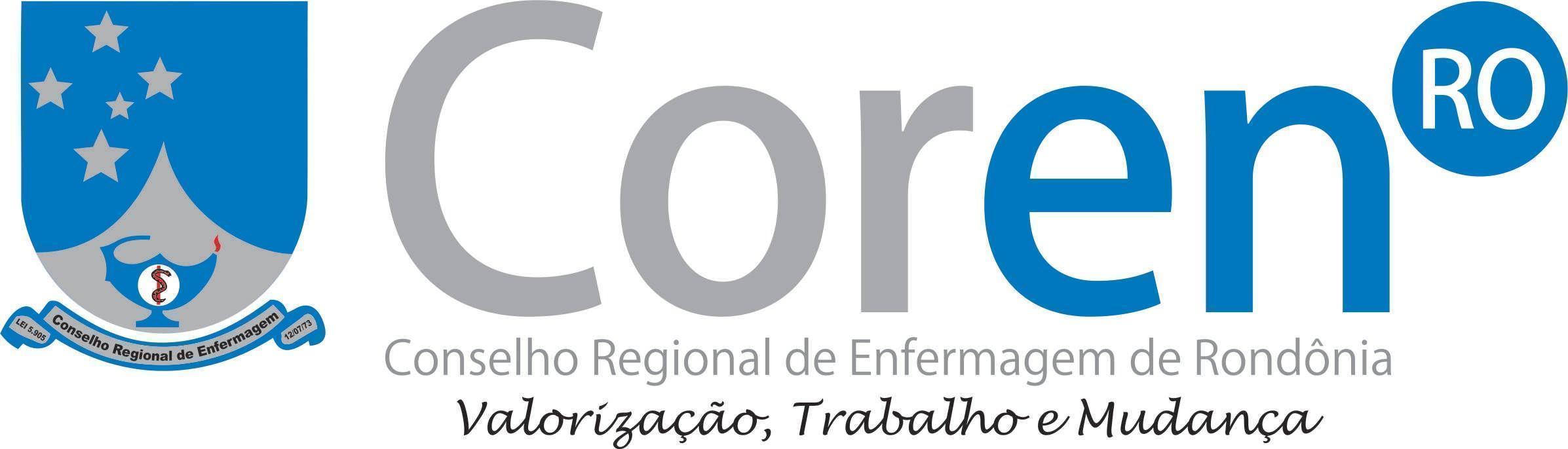 SETOR DE DÍVIDA ATIVA
Eliana Amorim da Mota Cruz
Priscila Pandolfi
Ana Beatriz Santos Pessoa Viana
82
SETOR DE DÍVIDA ATIVA
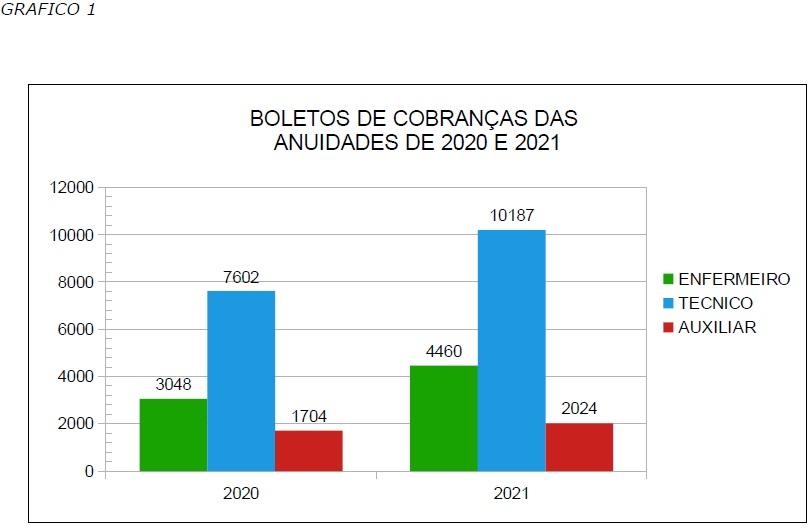 SETOR DE DÍVIDA ATIVA
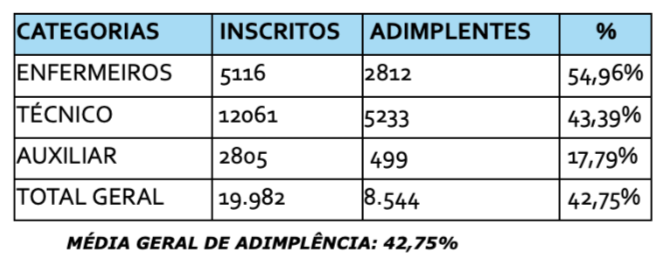 SETOR DE DÍVIDA ATIVA
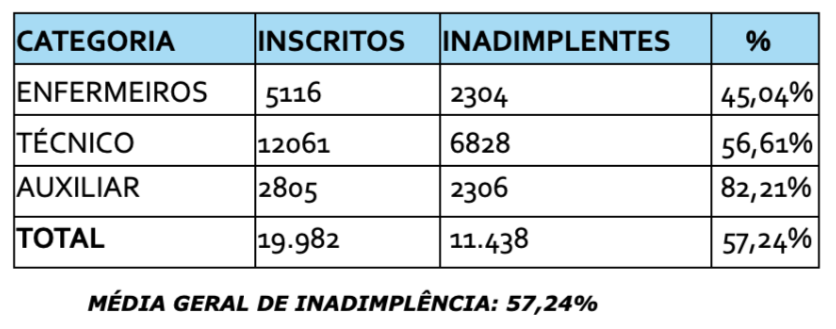 SETOR DE DÍVIDA ATIVA
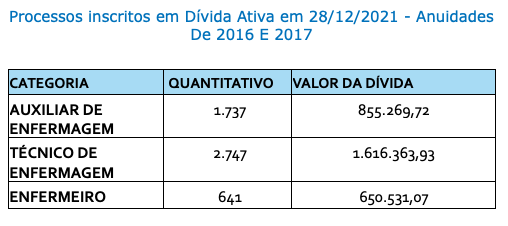 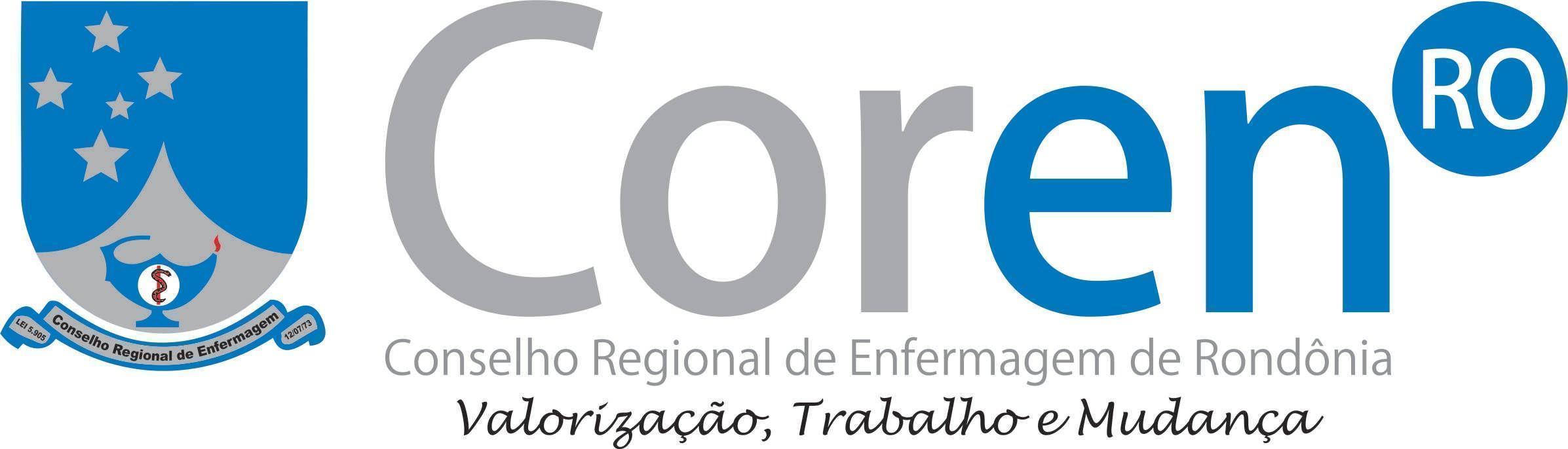 SETOR DE GESTÃO DE PESSOAS
JAILA SOARES DE SOUSA
87
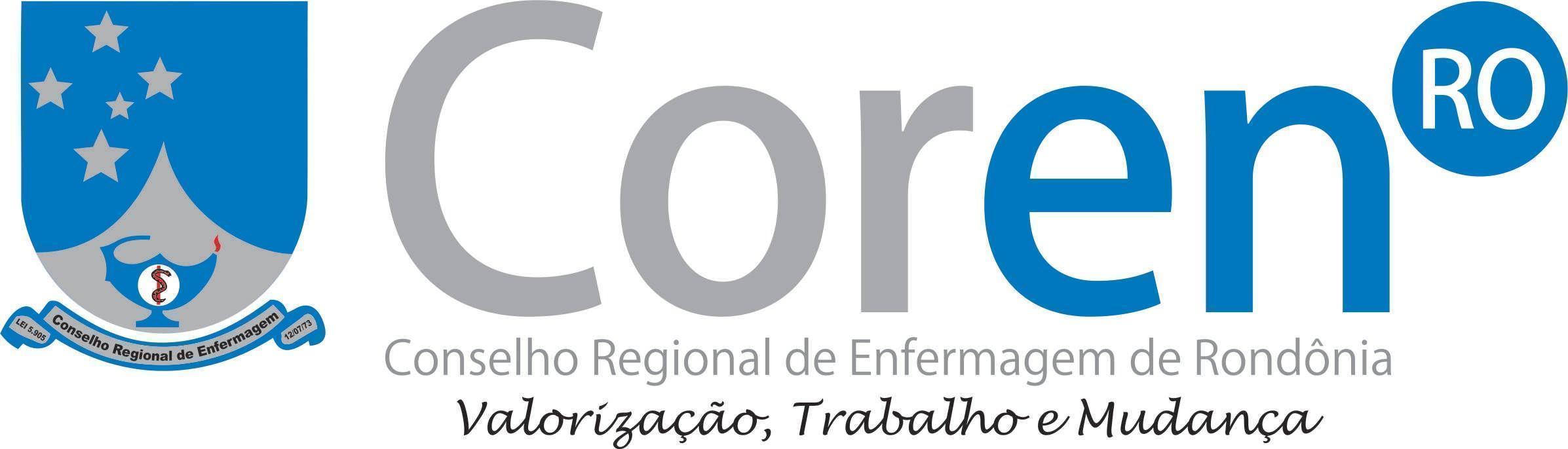 GESTÃO DE PESSOAS
34 Colaboradores
Confecção de Guias de recolhimento de FGTS, INSS e etc
Segurança e Medicina do Trabalho (AUDMED)
Admissões, Demissões e Afastamentos
88
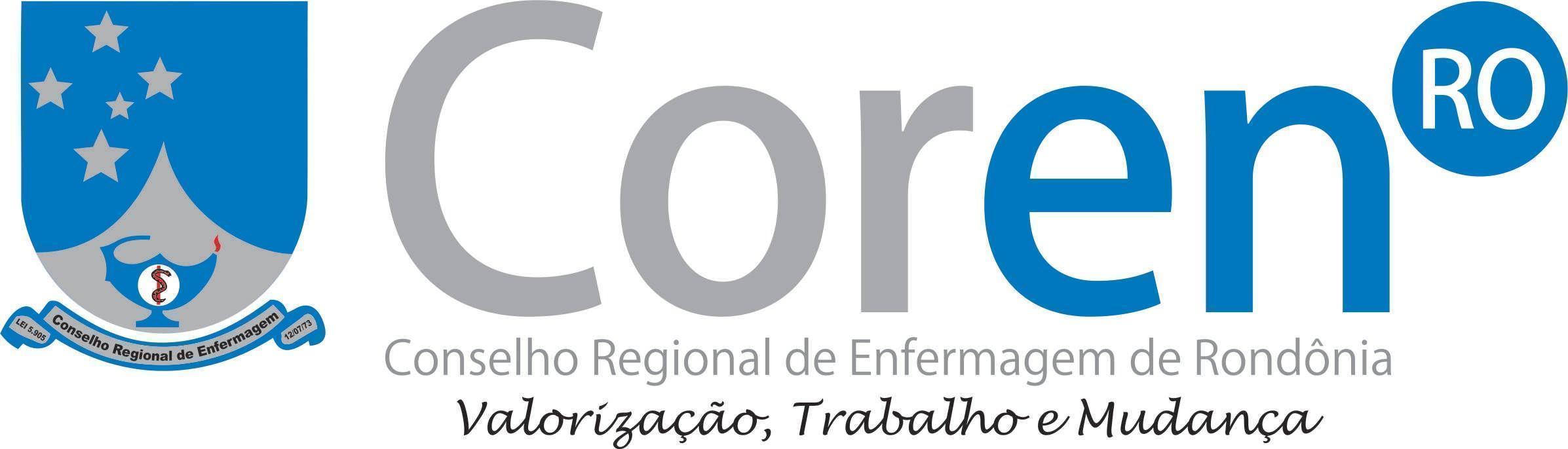 NÚCLEO DE EDUCAÇÃO PERMANENTE
Bruno Brumado
89
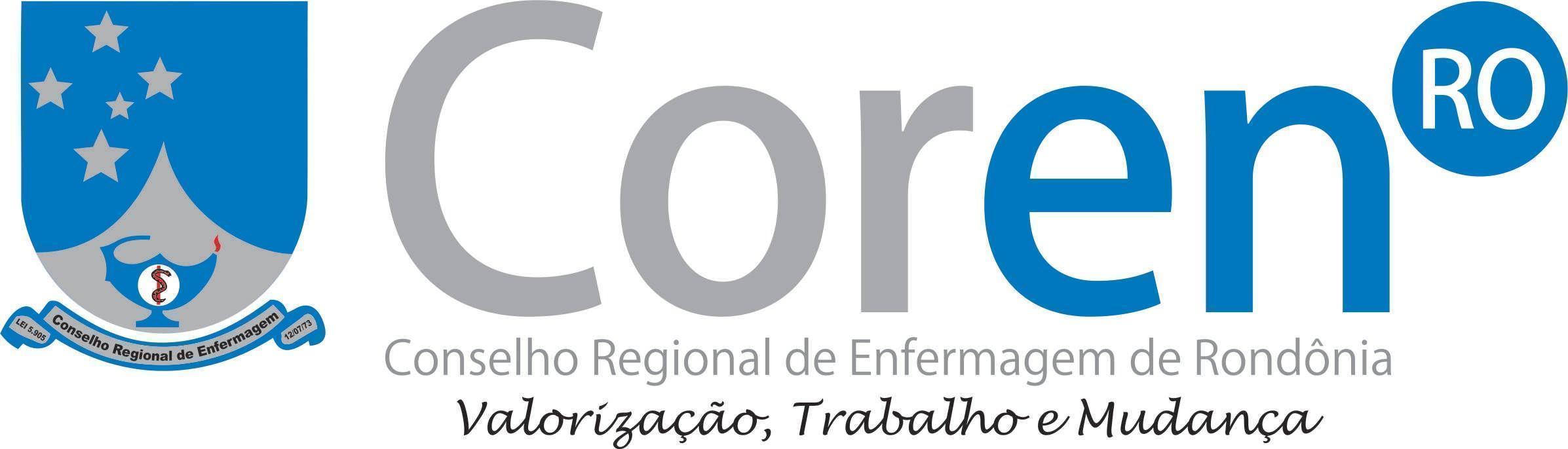 CLASSIFICAÇÃO DE RISCO
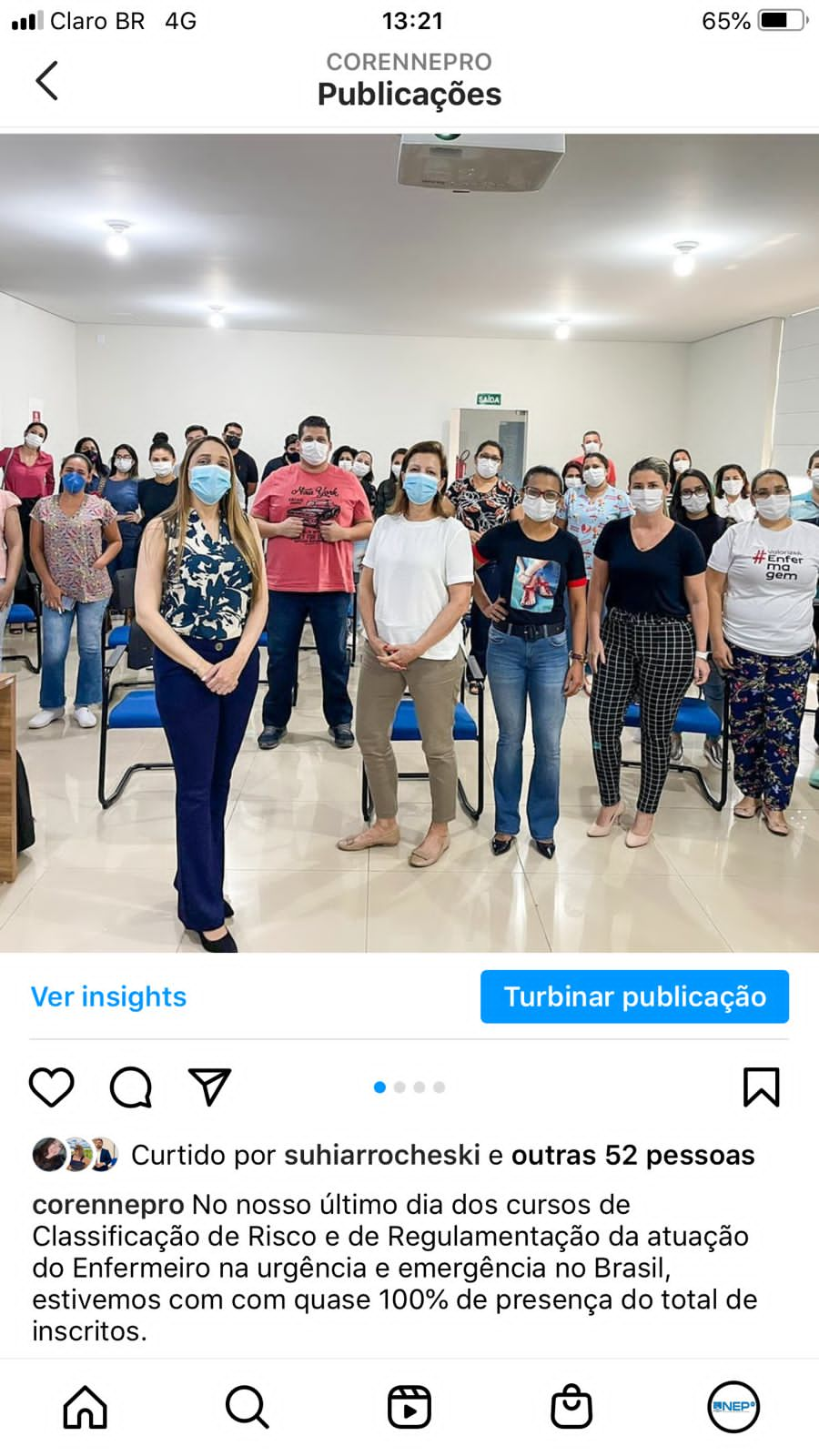 90
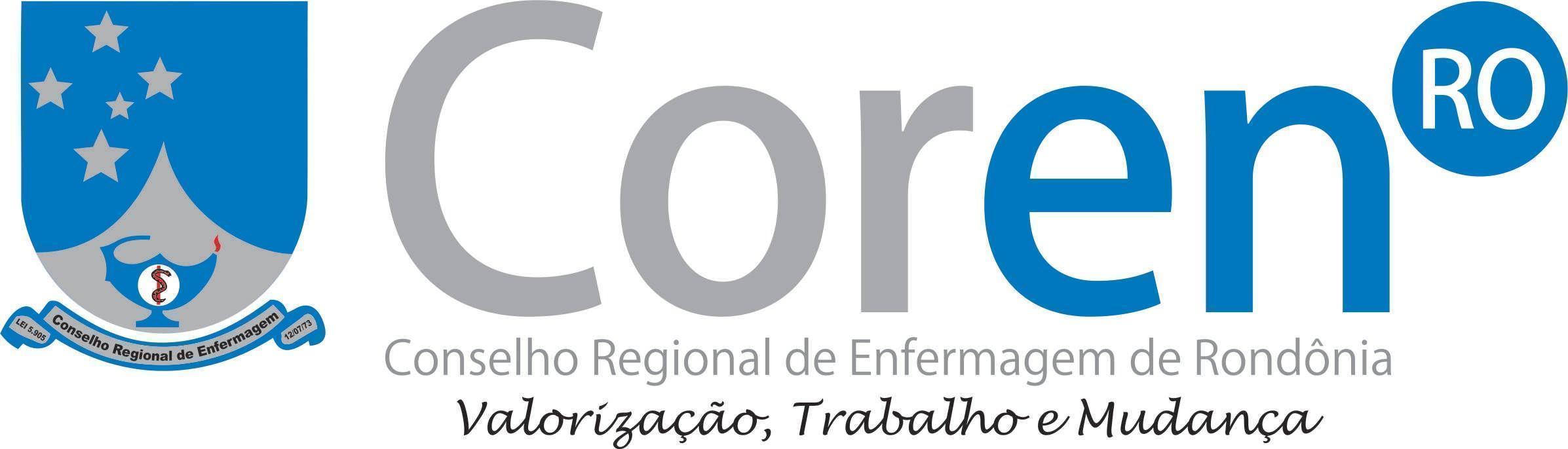 SUPORTE BÁSICO DE VIDA - SBV
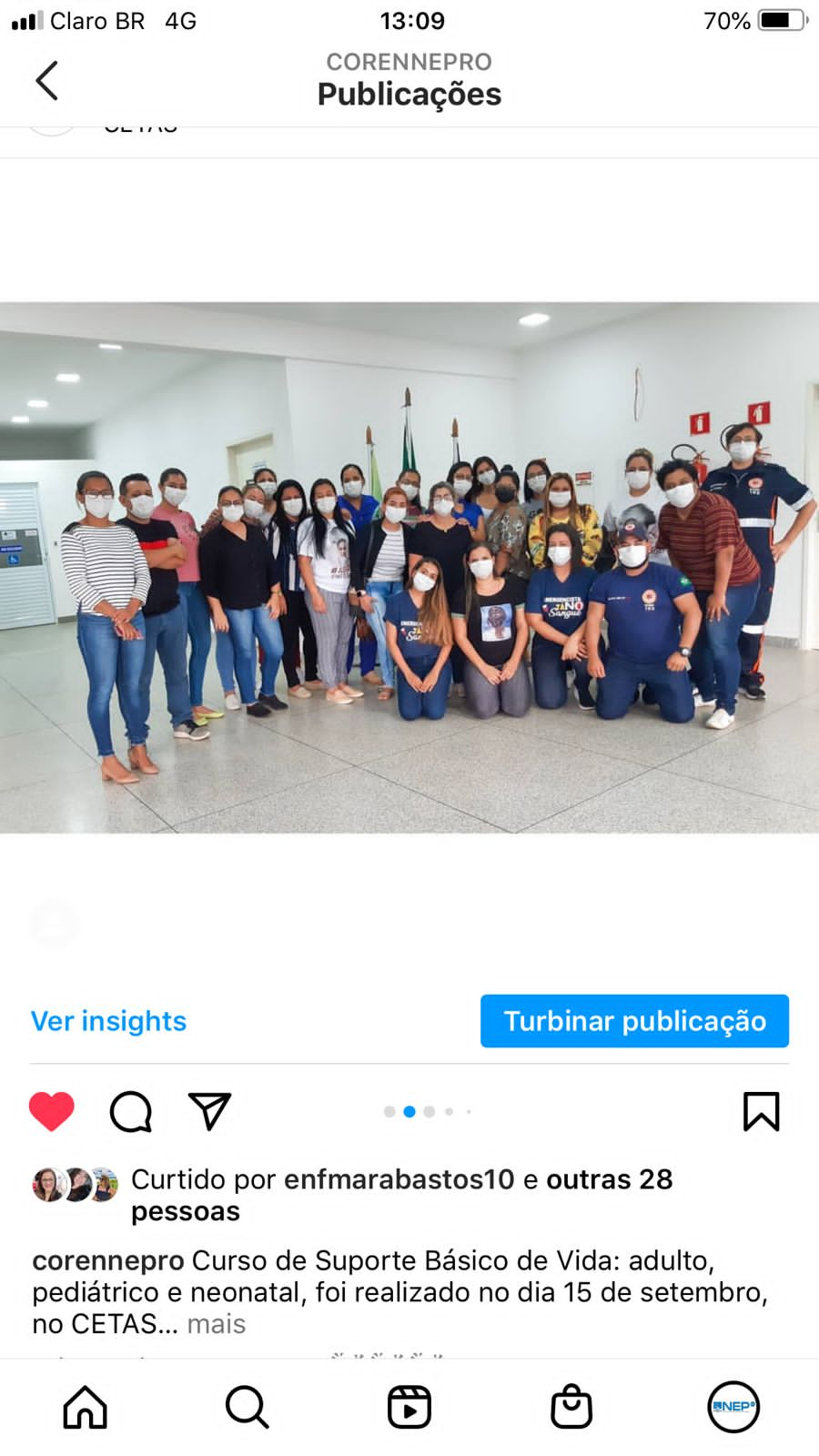 91
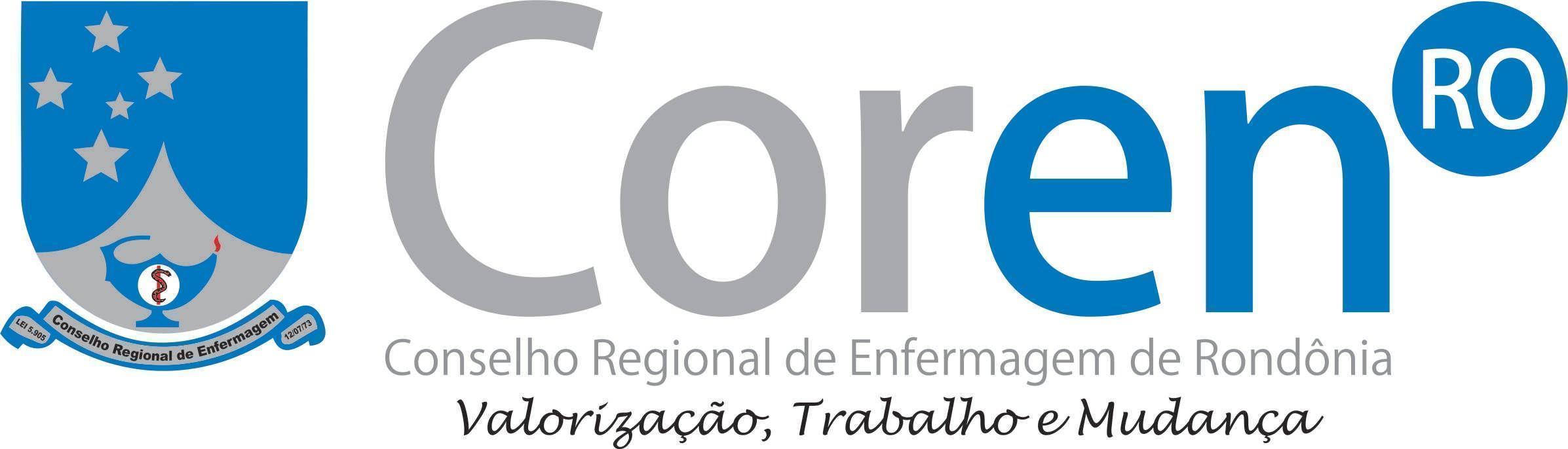 AVALIAÇÃO DE FERIDAS E TIPOS DE COBERTURAS
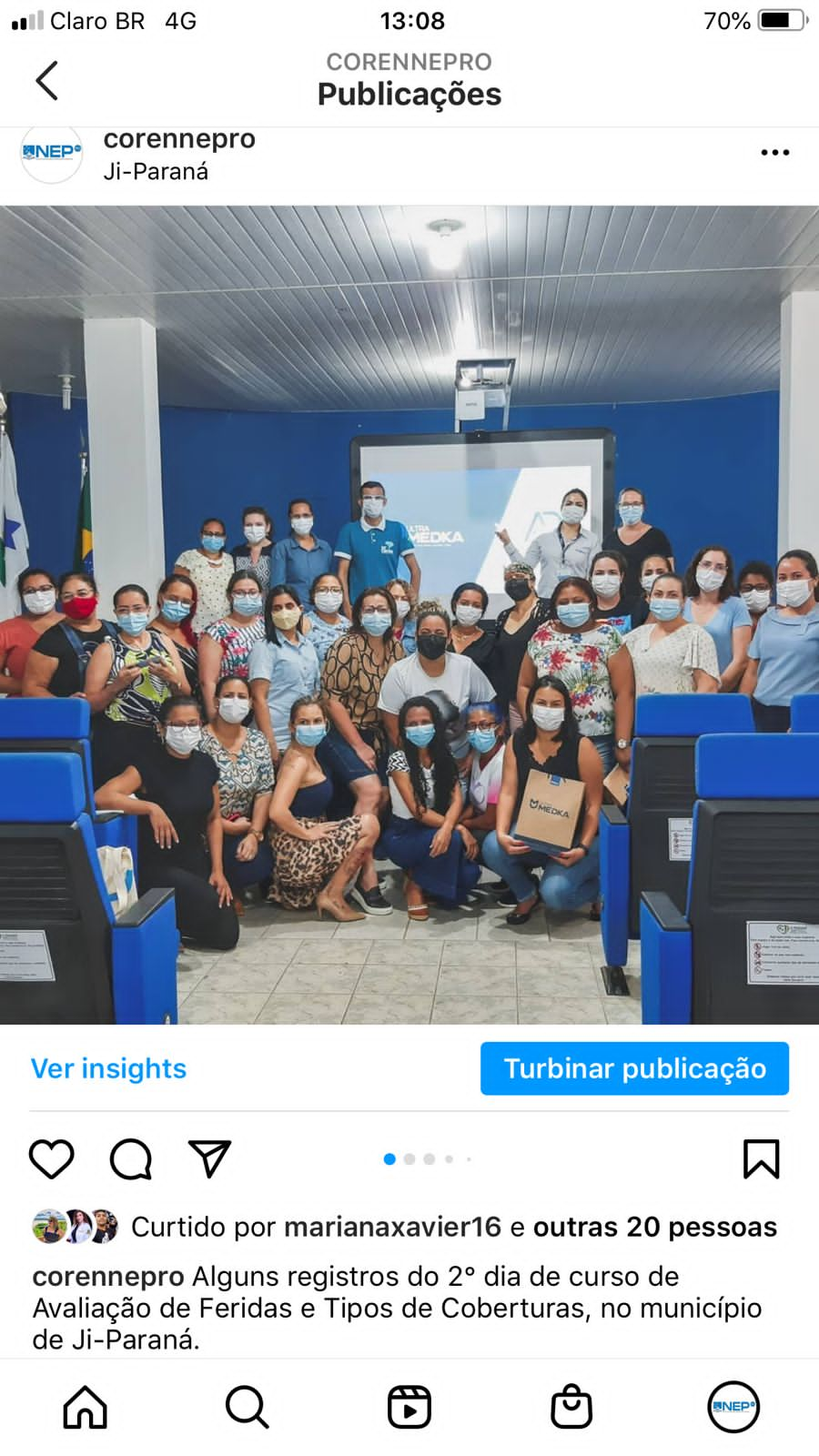 Ji-Paraná-RO
92
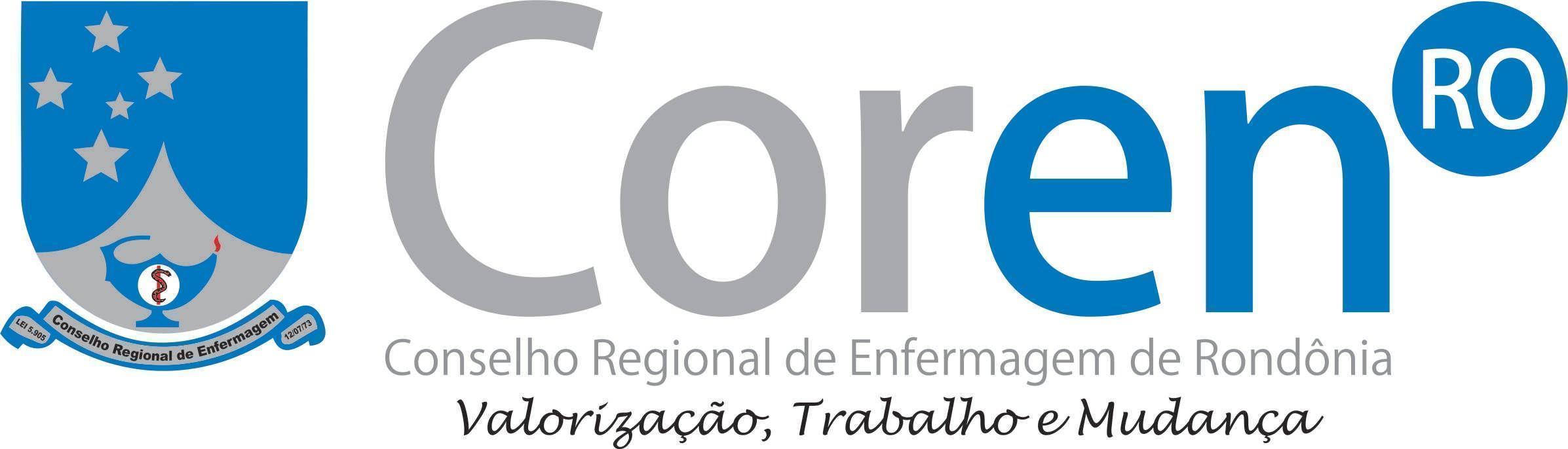 VENTILAÇÃO MECÂNICA BÁSICA
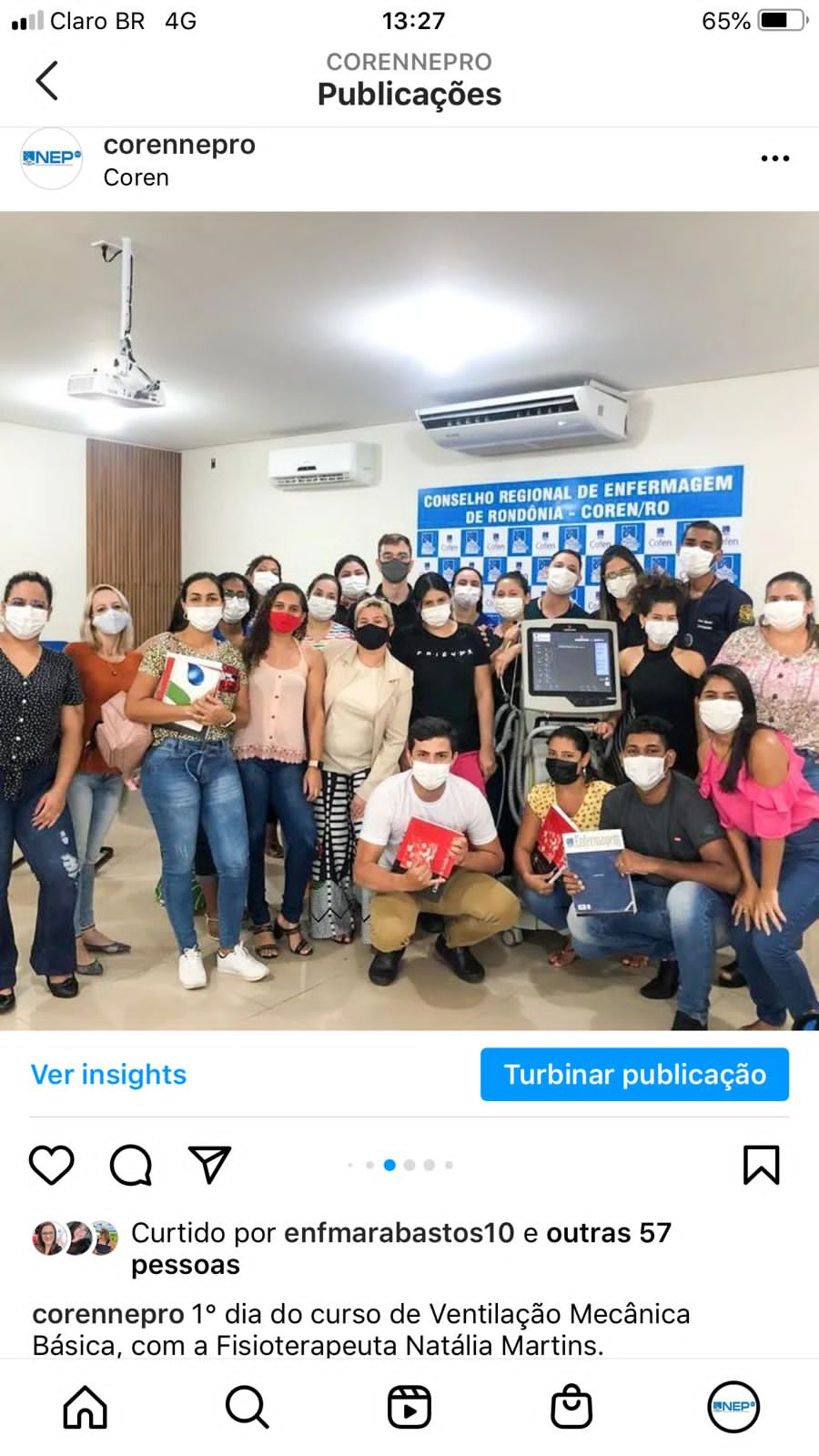 93
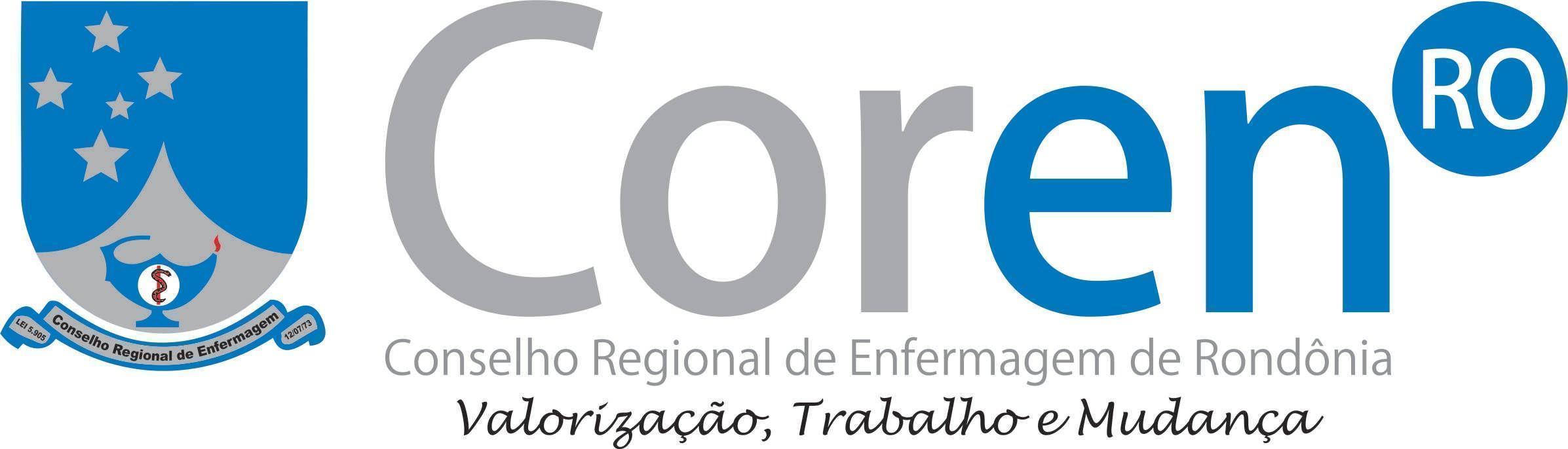 REGISTROS OFICIAIS DE ENFERMAGEM
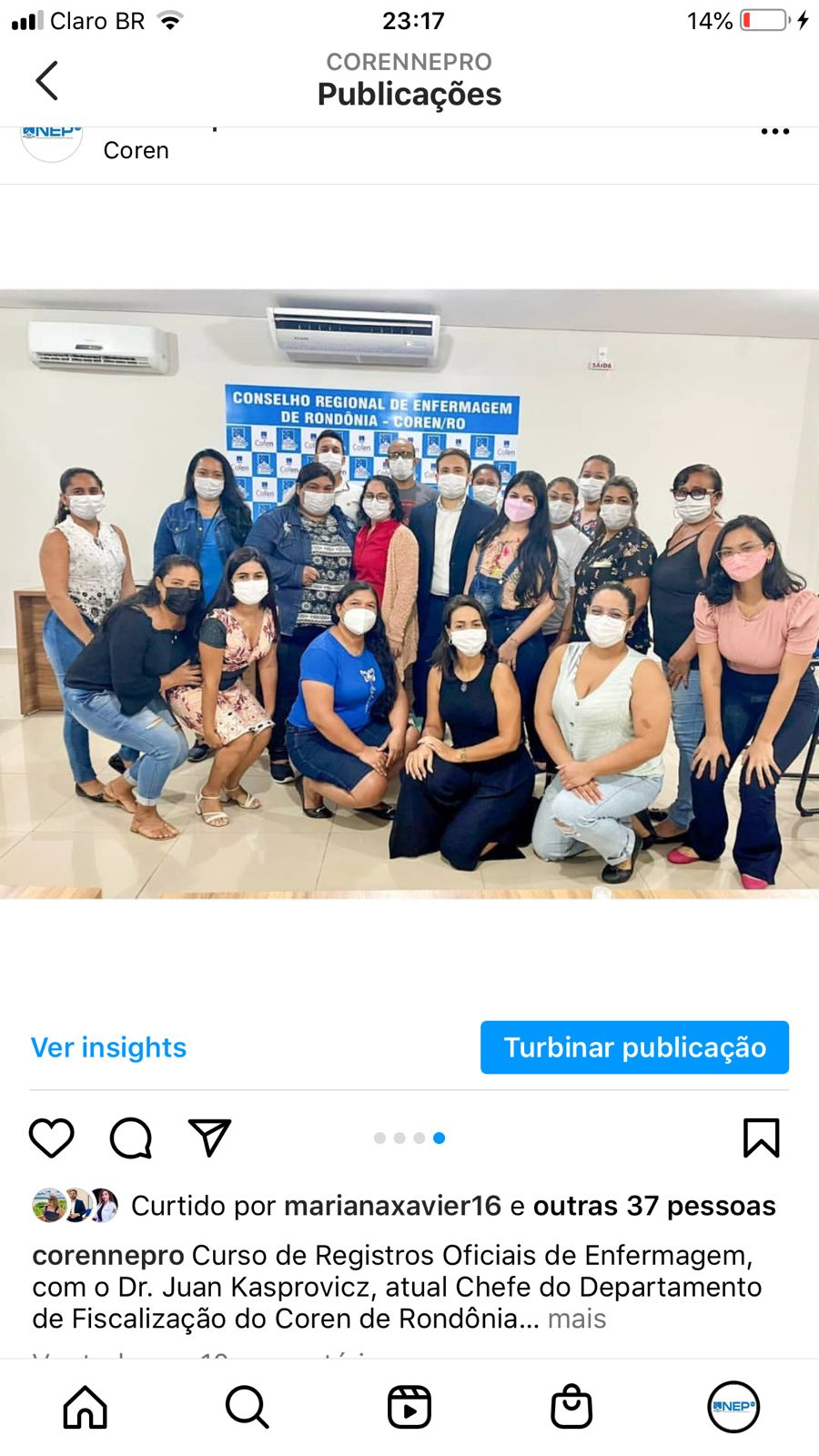 94
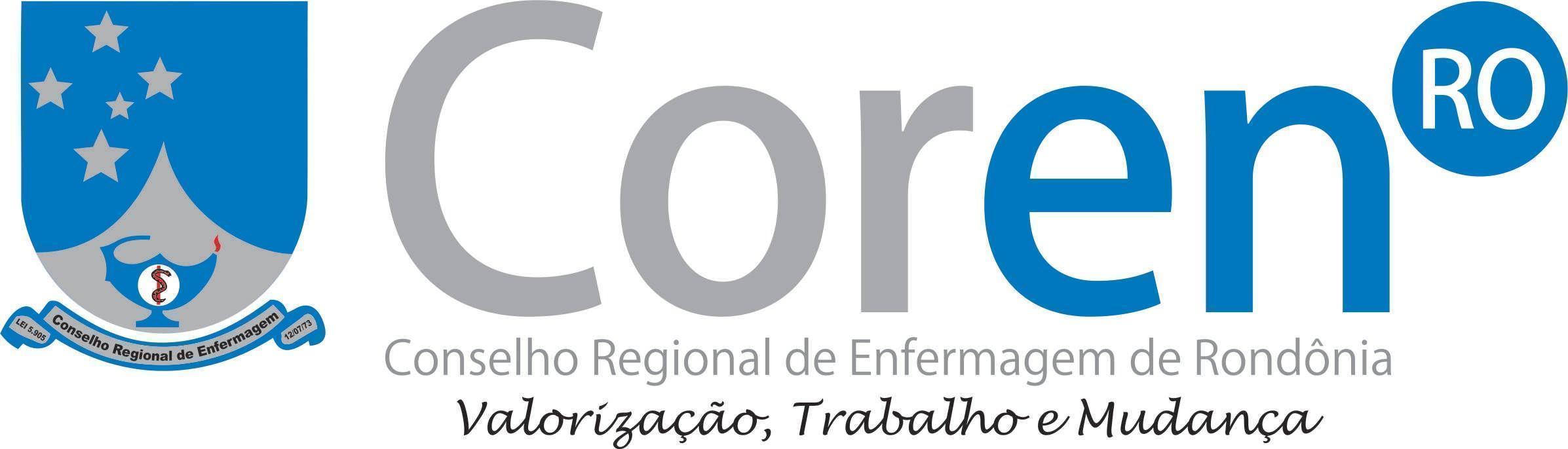 INTERPRETAÇÃO DE EXAMES LABORATORIAIS
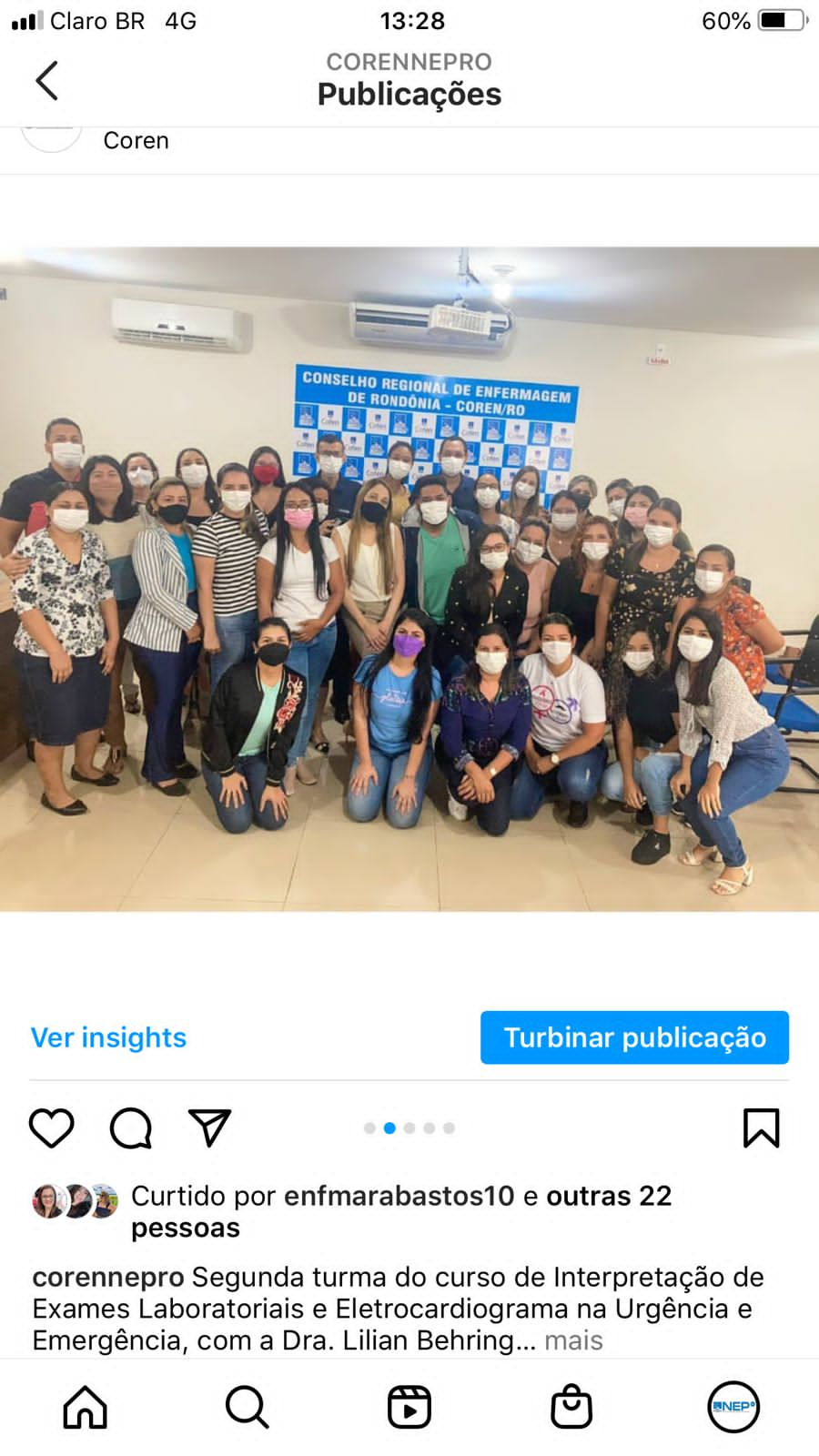 95
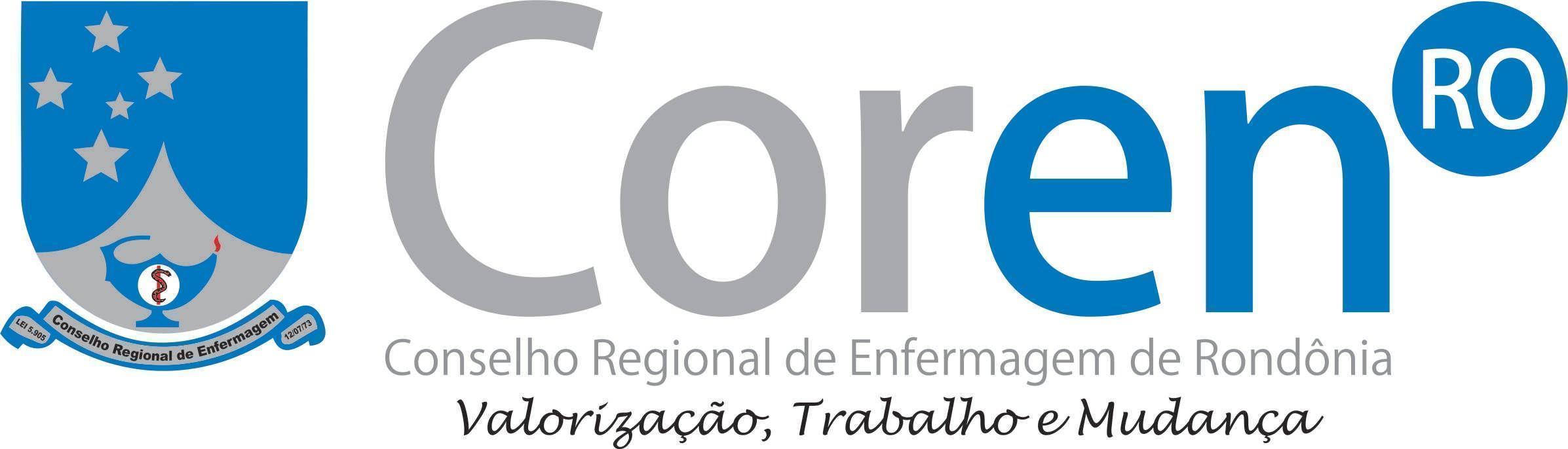 INTERPRETAÇÃO DE ECG
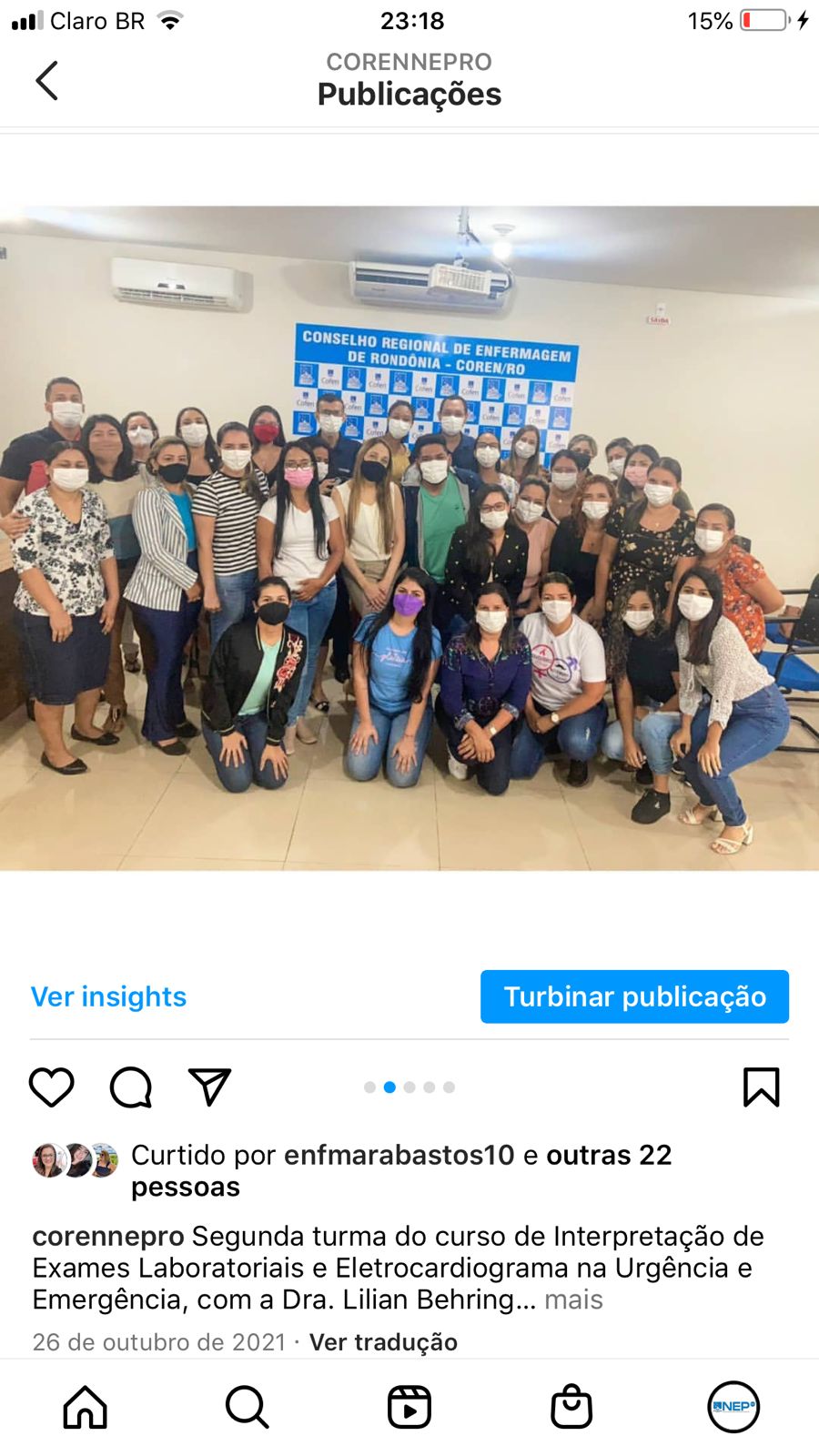 96
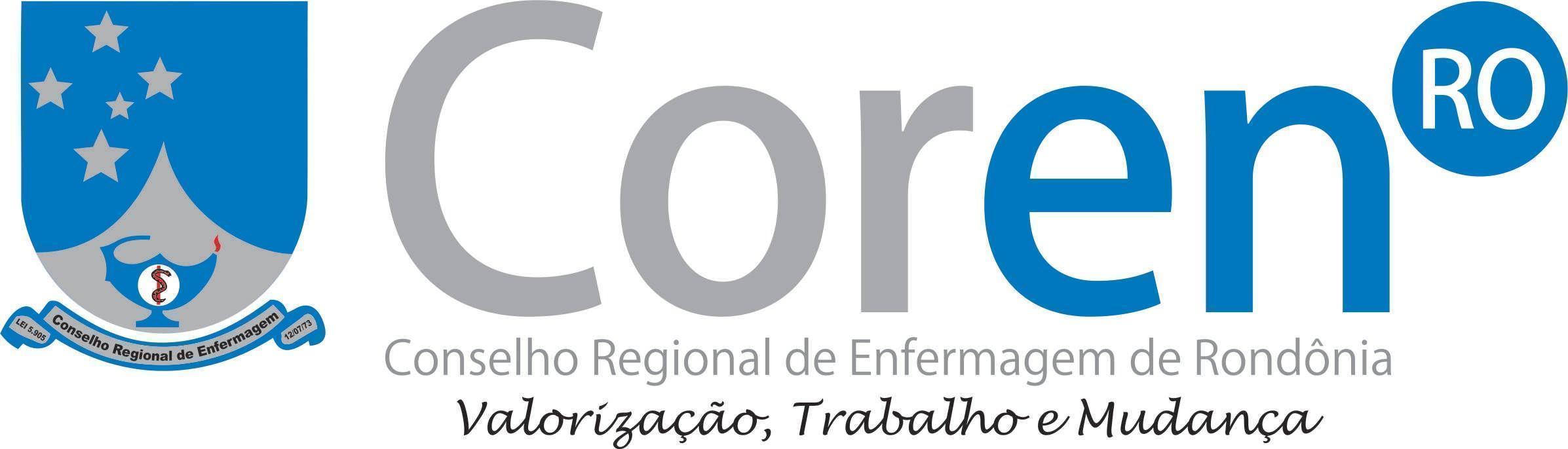 CURSOS REALIZADOS - NEP
Competências Gerenciais para profissionais de Enfermagem;

Gestão da qualidade e gestão de risco na assistência de Enfermagem;

Utilização de dispositivos extra glóticos e Punção Intraóssea na Urgência e Emergência;
97
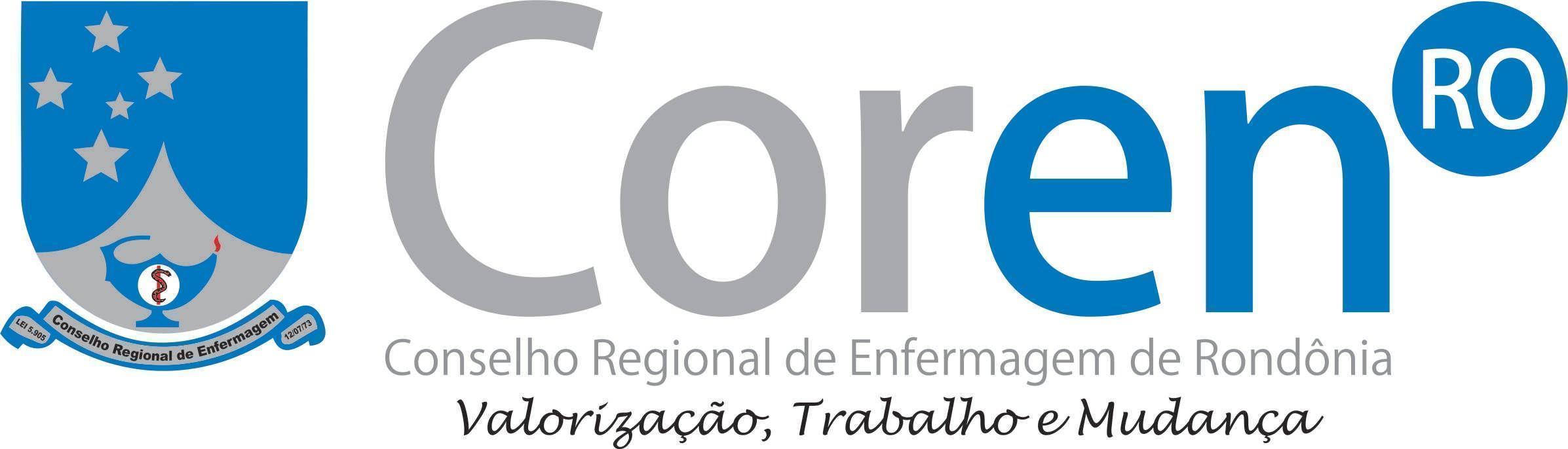 CURSOS REALIZADOS - NEP
Atribuições, Competências e Responsabilidades no atendimento pré hospitalar

Regulamentação da atuação dos Enfermeiros em Urgência e Emergência no Brasil

Consulta de Enfermagem Ginecológica: Saúde Reprodutiva com ênfase nos métodos contraceptivos - Inserção de DIU

Uso da USG para a consulta de Enfermagem
98
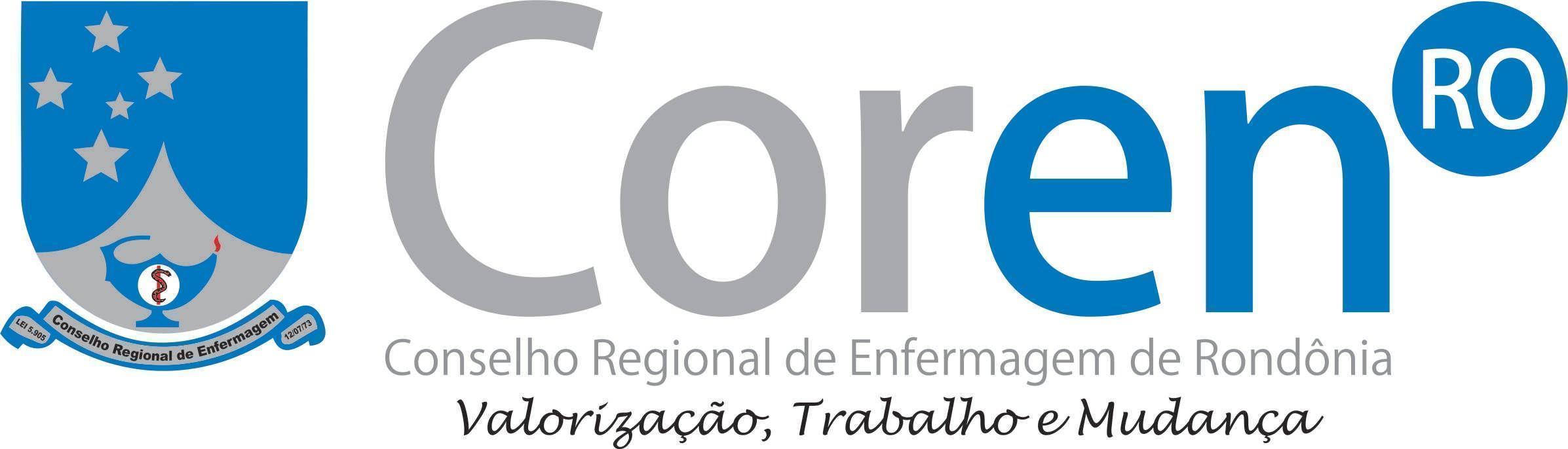 TOTAL CAPACITADOS
492
99
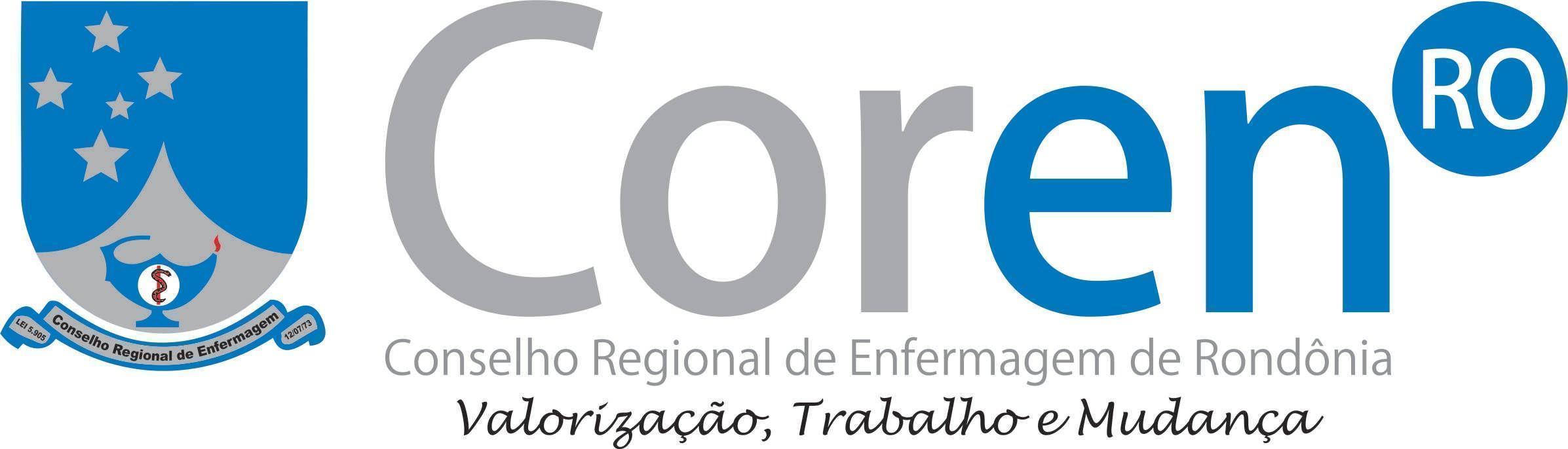 PROJETOS 2021 - 2022
II Simpósio dos Responsáveis Técnicos do Estado de Rondônia (Ji-Paraná);

Realização do Concurso Público do Coren-RO;

I Seminário Institucional do Coren-RO;

I Encontro de Fiscalização da Região Norte-EFIS (Porto Velho);
100
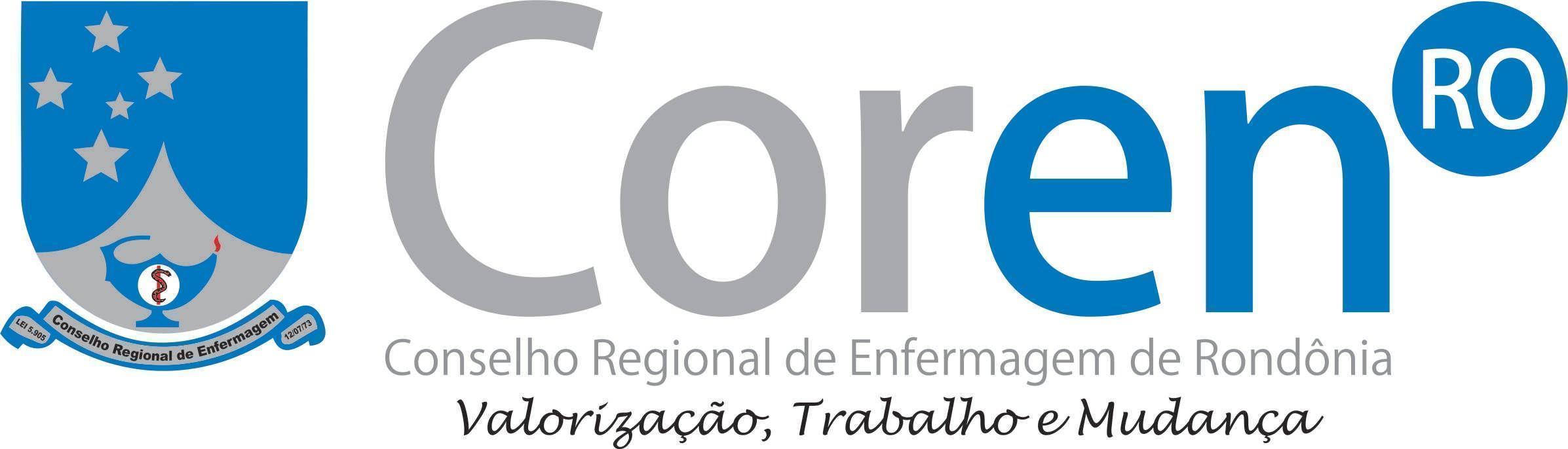 PROJETOS 2021 - 2022
28ª Semana da Enfermagem de Rondônia – SENFRO (Porto Velho);

Modernização do Parque Tecnológico;

Mais Fiscalização 2 (aquisição de 02 caminhonetes e contratação de 02 fiscais);
101
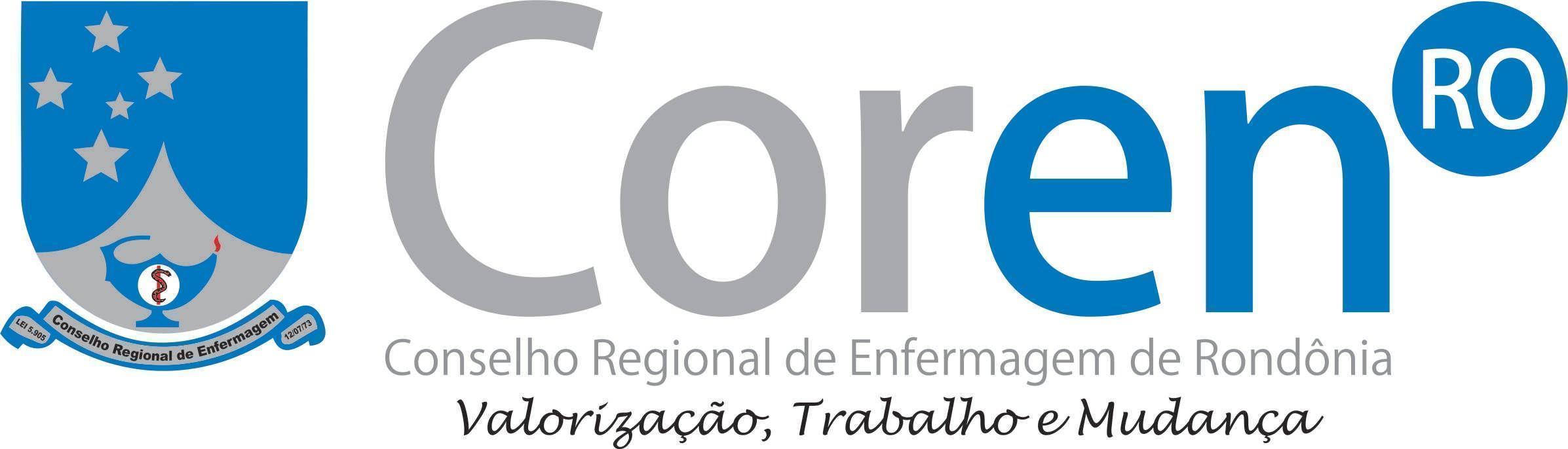 ZELADORA DO COREN-RO
Raimunda Ferreira dos Santos
102
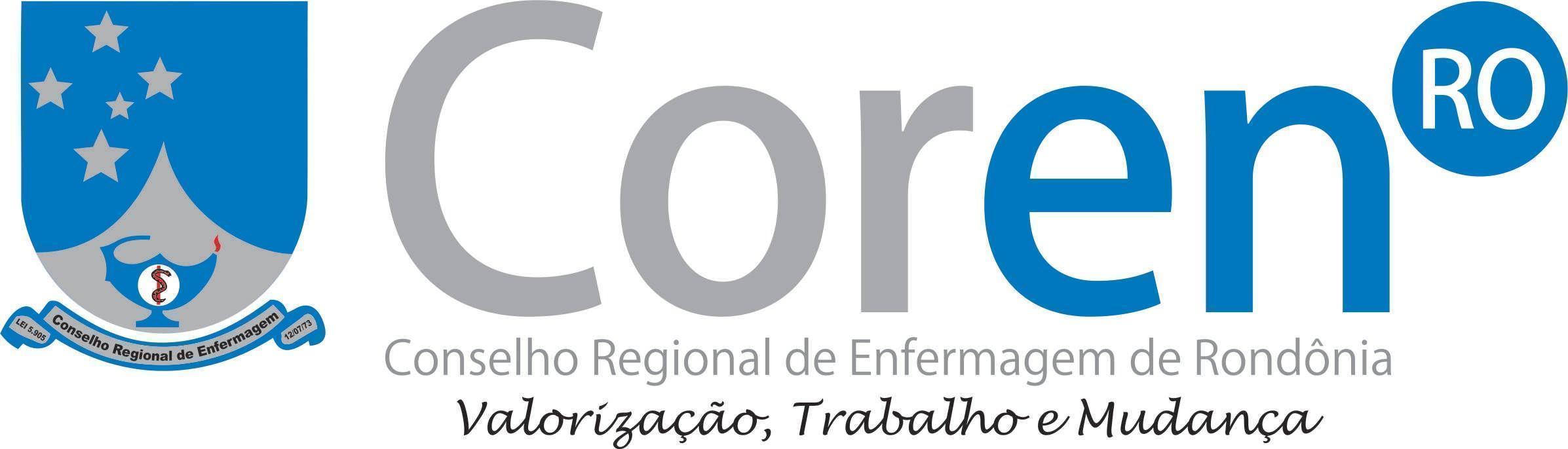 Responsável por abrir a sede do Coren-RO
Cuida e zela da sede do Coren-RO
Responsável pela Copa
103
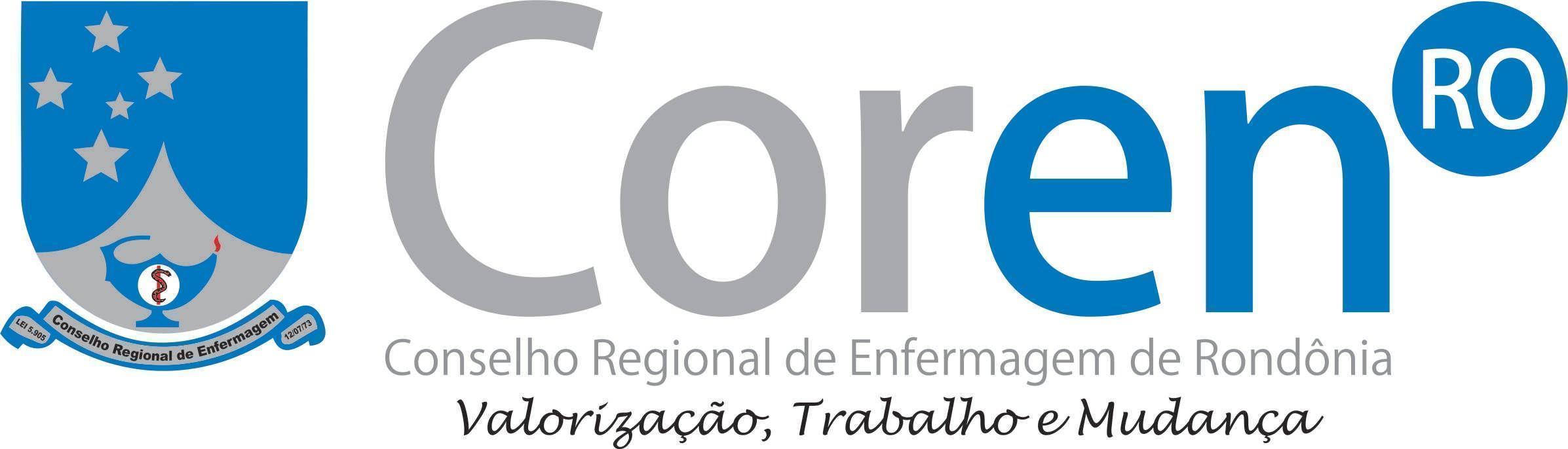 Fazer o bem e ter atitudes gentis não são obrigações para o exercício da cooperação; mas, sim, sementes de boa estirpe que sempre darão frutos bons ao longo da vida.
104
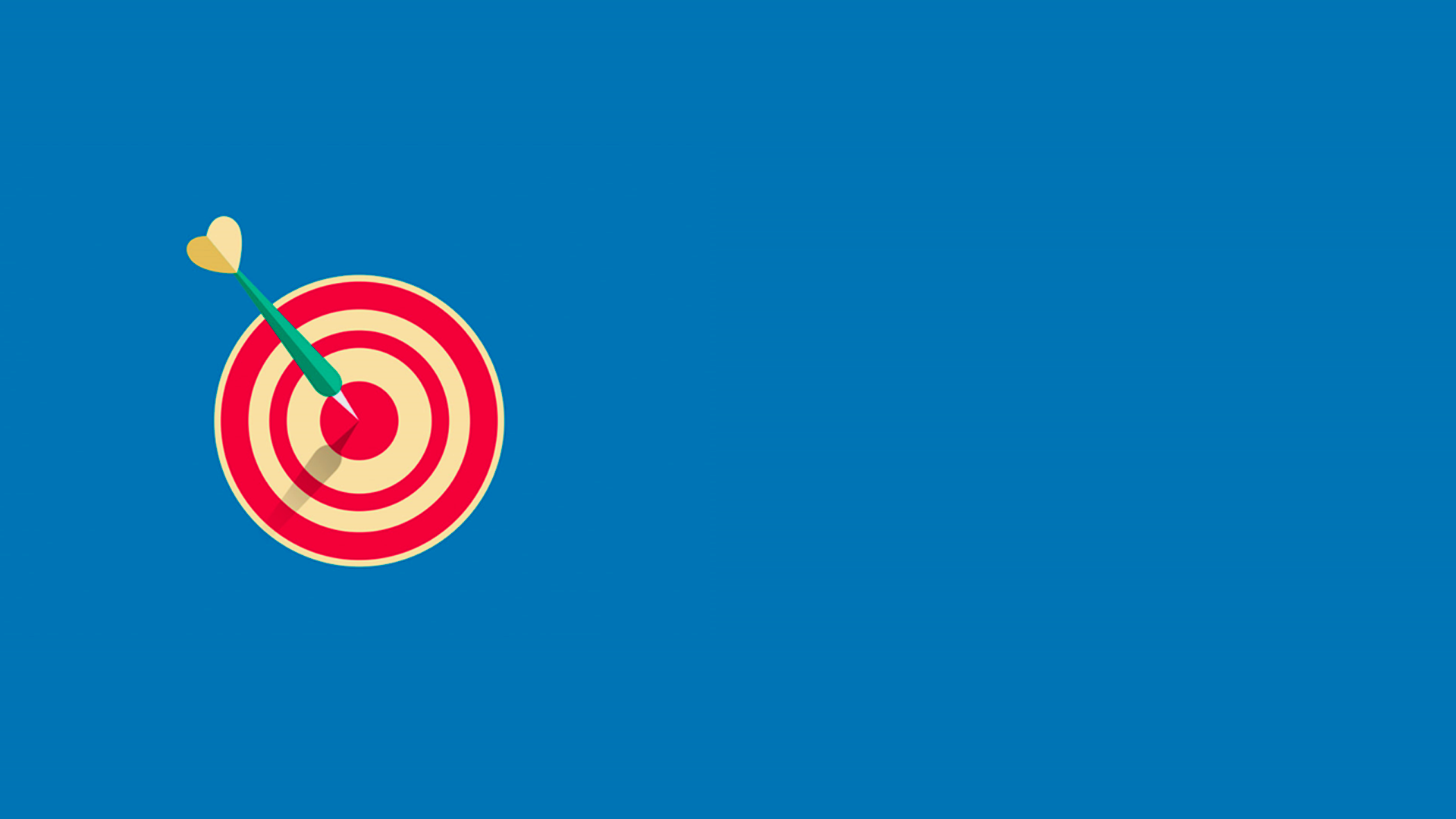 Obrigado!
Enfermeiro Juan Irineu Silva Belline Kasprovicz

Graduação em Enfermagem pelo Centro Universitário São Lucas, Pós-Graduação em Cardiologia pela Faculdade de Pimenta Bueno, Graduação em Direito pela Universidade Federal de Rondônia, Ex-Conselheiro do Conselho Regional de Enfermagem do Estado de Rondônia, Colaborador do Núcleo de Educação Permanente do Coren-RO e  Chefe do Departamento de Fiscalização do Coren-RO.

Contato: (69) 99223-0800 
E-mail: juanirineusbk@gmail.com // defisro.coordena@gmail.com
Instagram: coren.rondonia // cofen_oficial // juanirineu
15 de maio de 2021
105